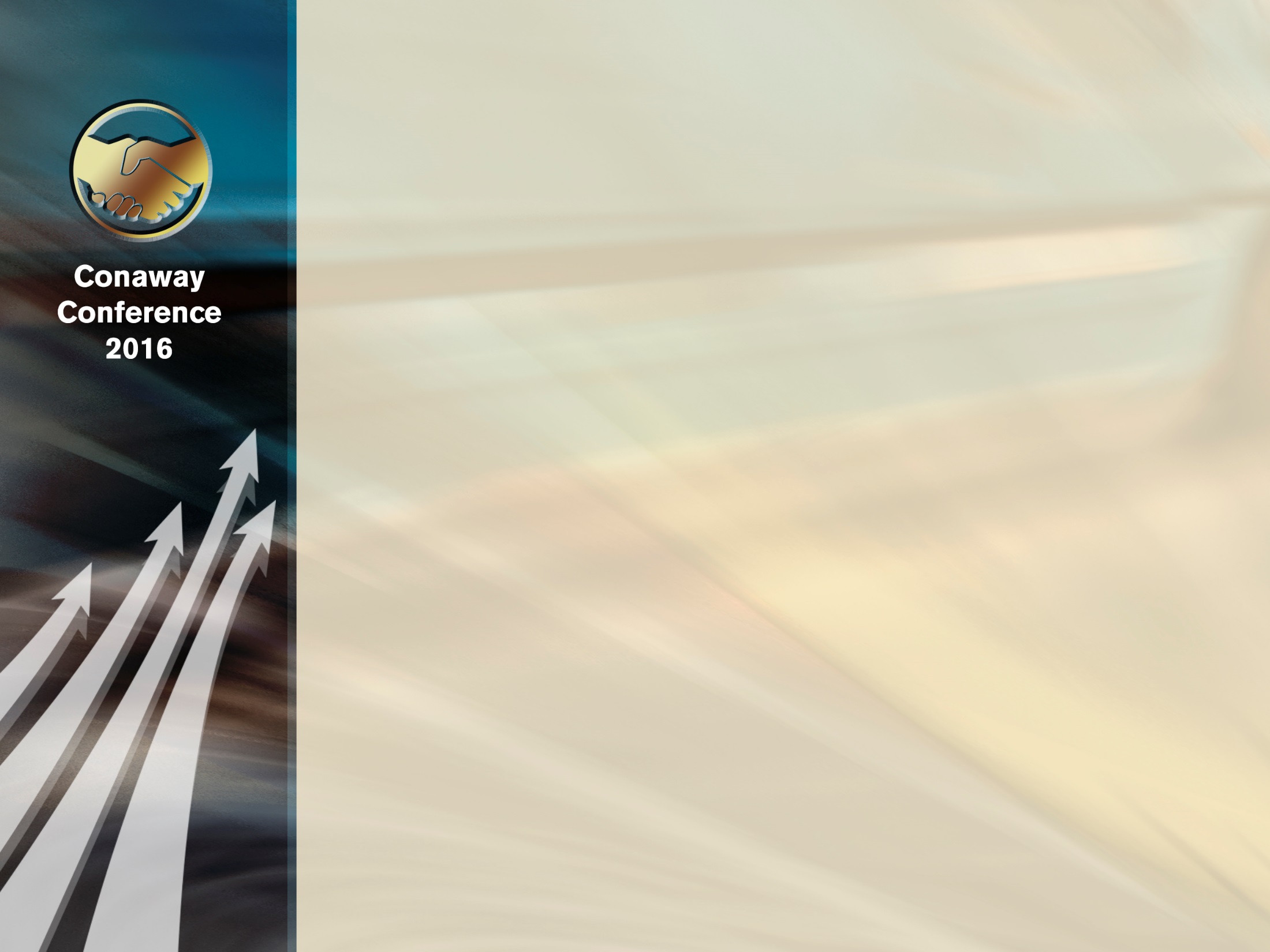 Lunch Break Noon – 1 PMENJOY!!!
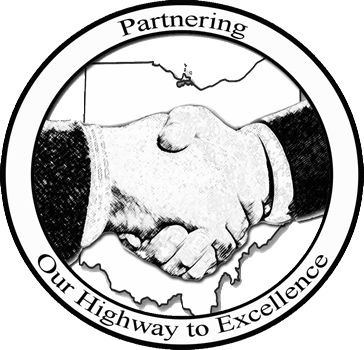 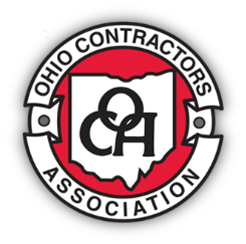 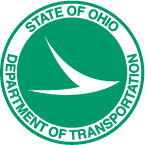 60:00 
MINUTES REMAIN UNTIL CONFERENCE RESUMES
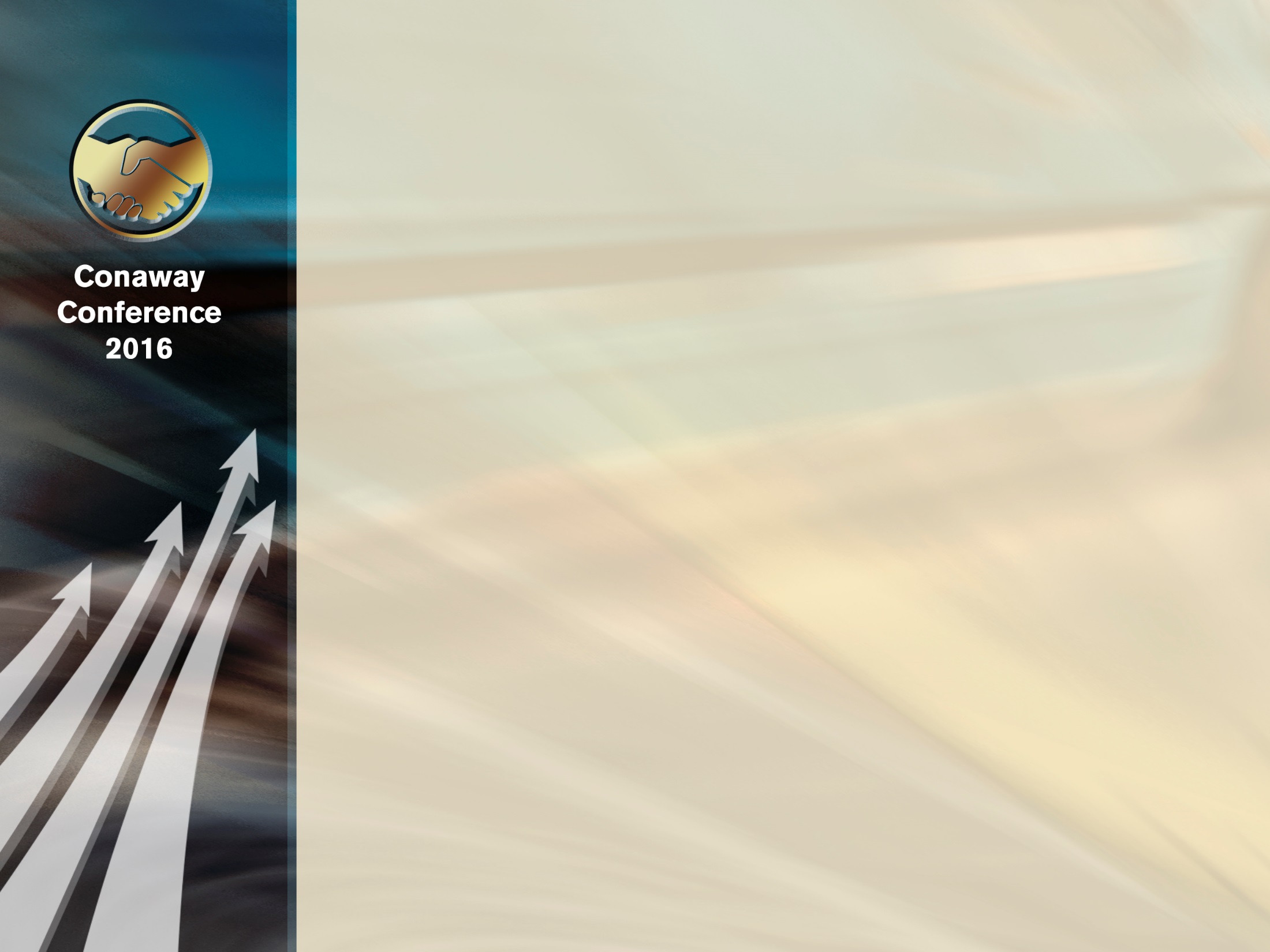 Lunch Break Noon – 1 PMENJOY!!!
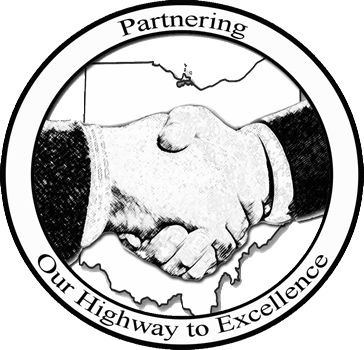 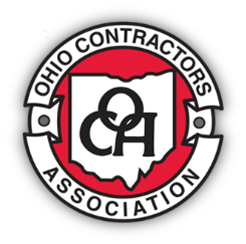 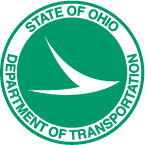 59:00 
MINUTES REMAIN UNTIL CONFERENCE RESUMES
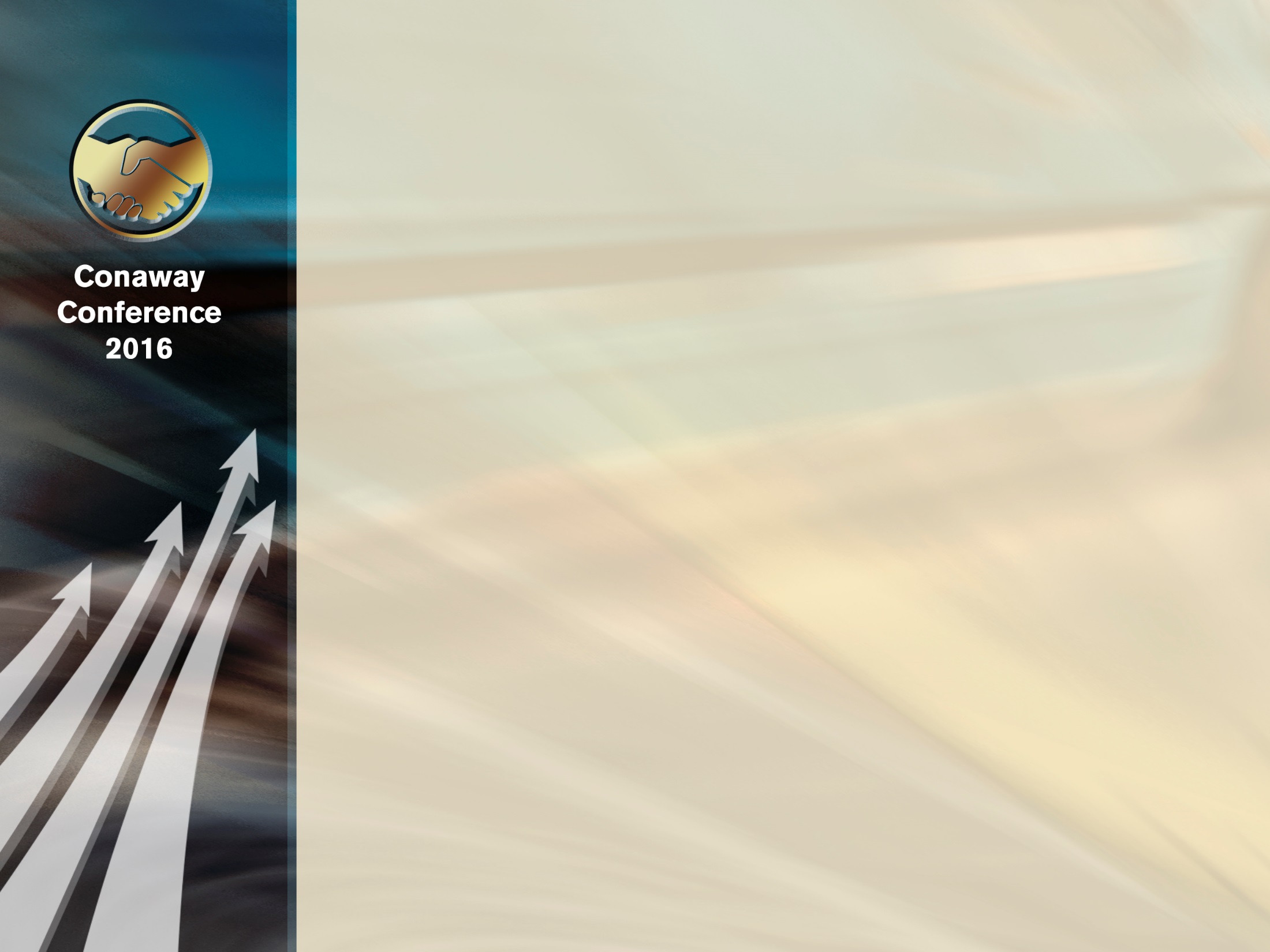 Lunch Break Noon – 1 PMENJOY!!!
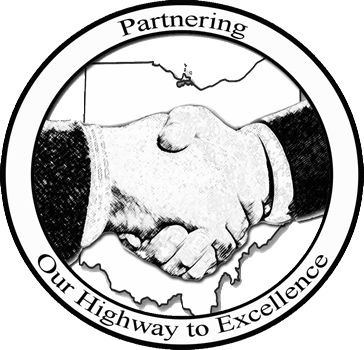 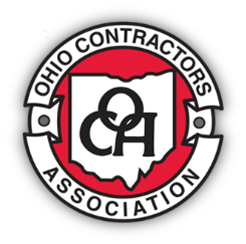 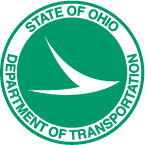 58:00 
MINUTES REMAIN UNTIL CONFERENCE RESUMES
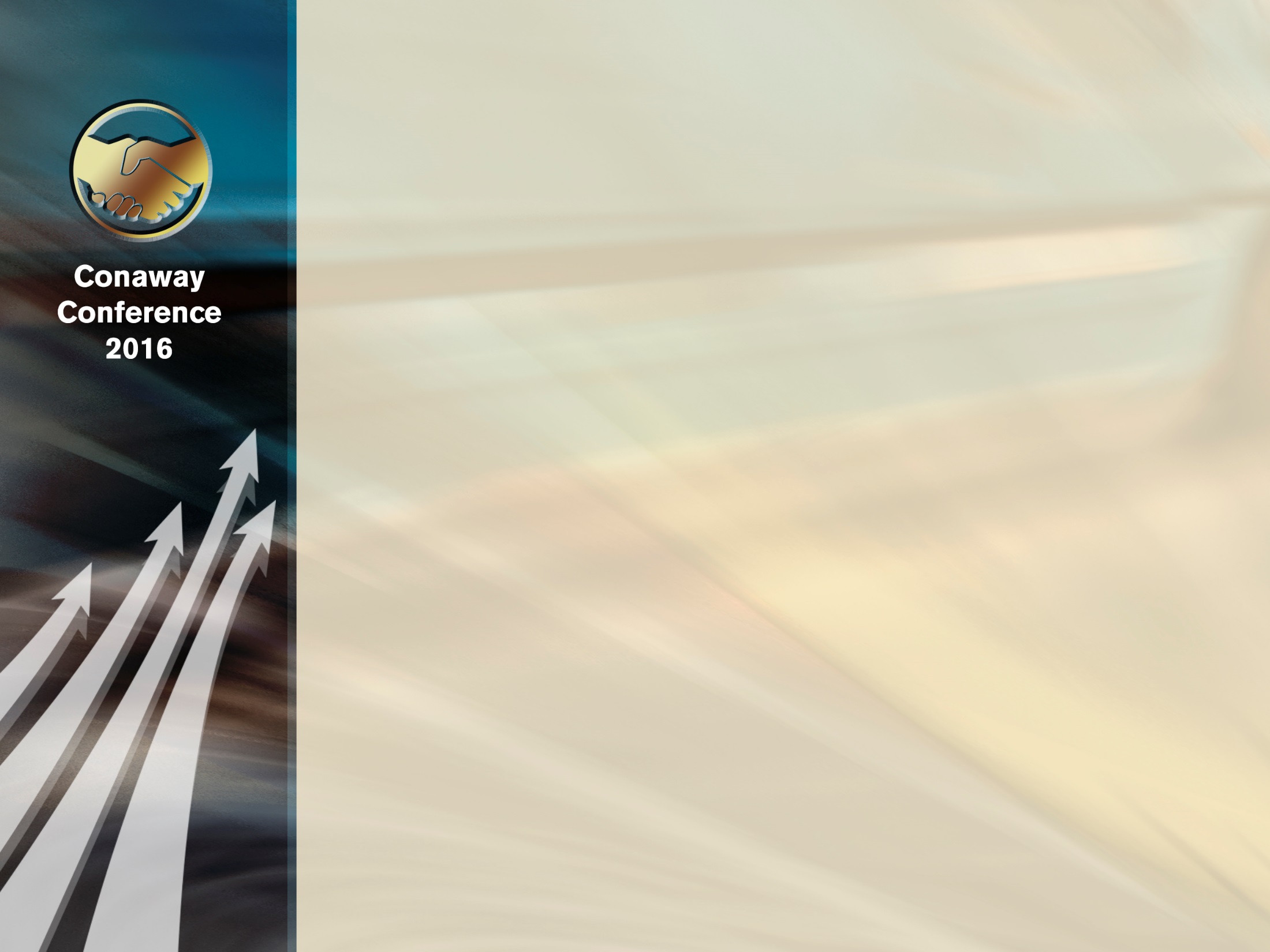 Lunch Break Noon – 1 PMENJOY!!!
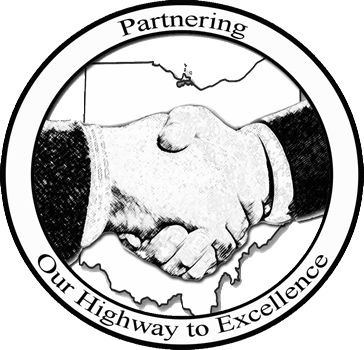 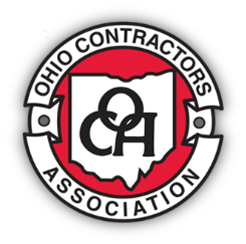 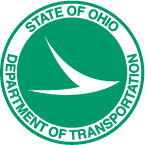 57:00 
MINUTES REMAIN UNTIL CONFERENCE RESUMES
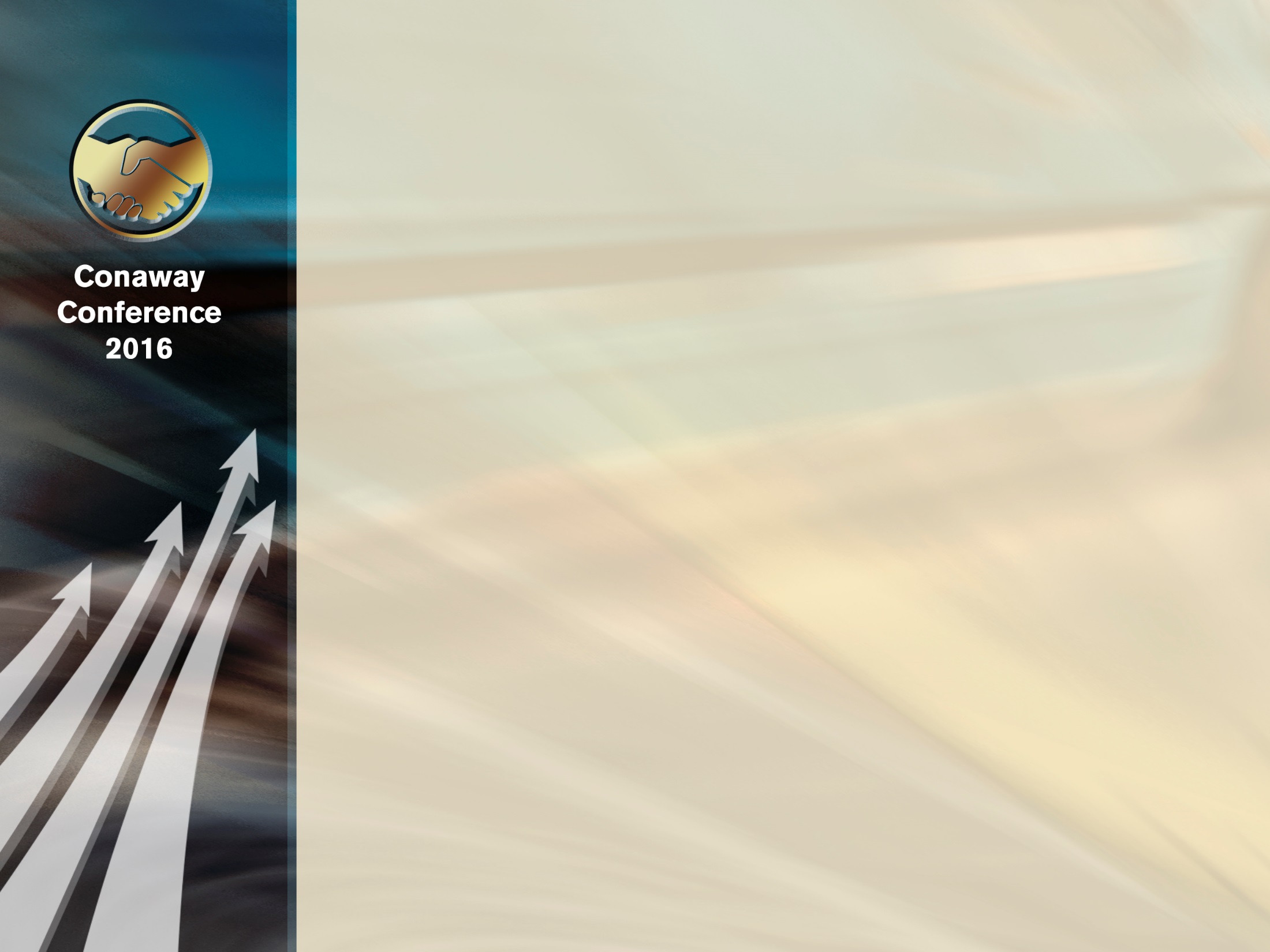 Lunch Break Noon – 1 PMENJOY!!!
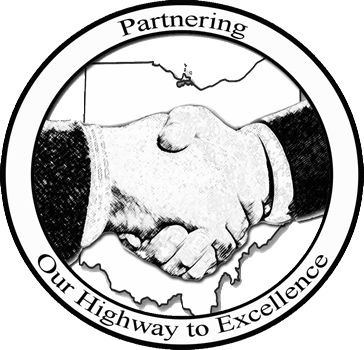 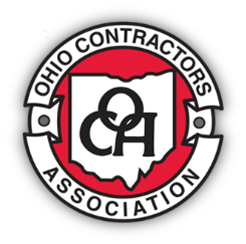 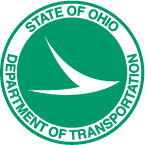 56:00 
MINUTES REMAIN UNTIL CONFERENCE RESUMES
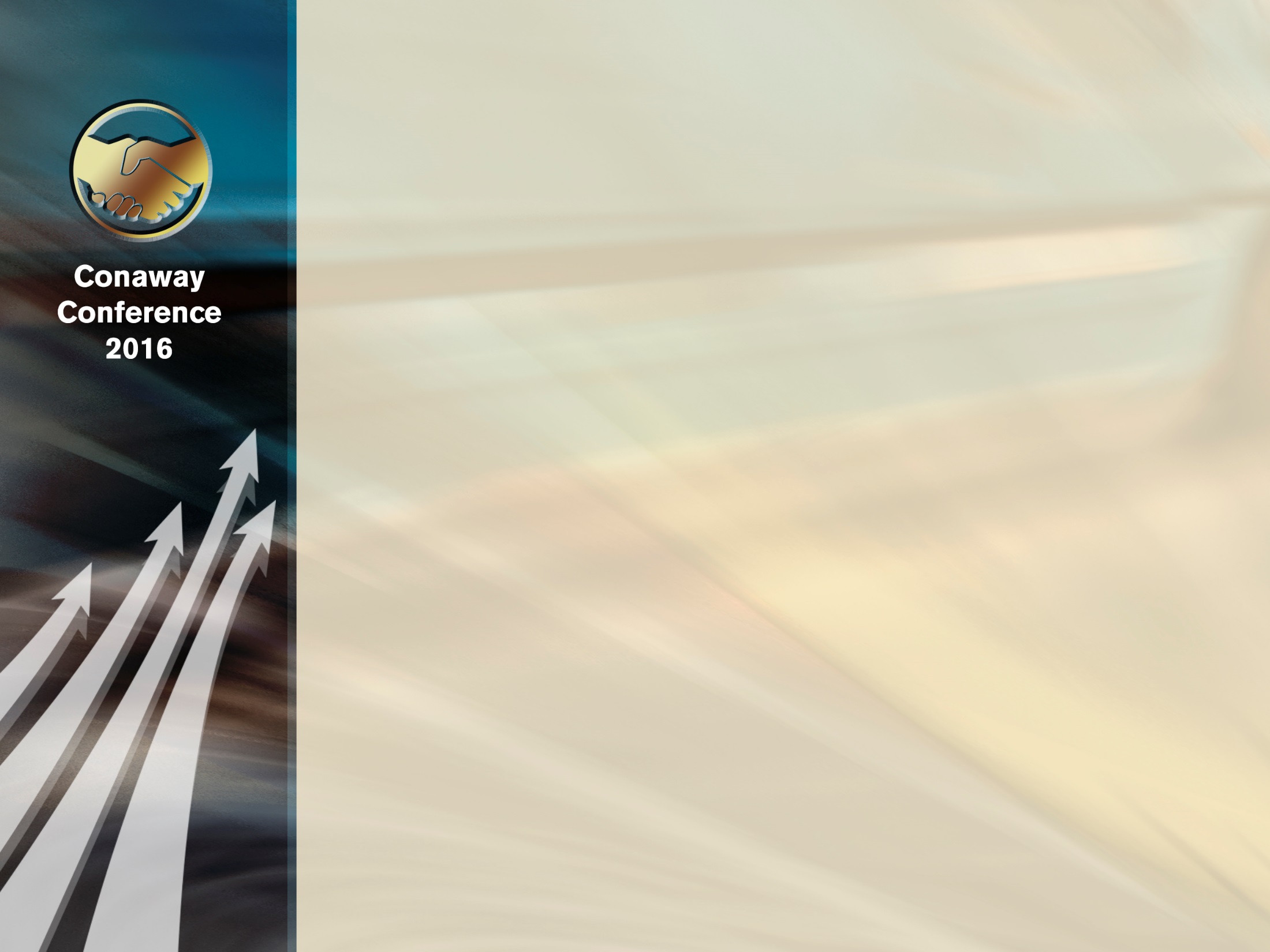 Lunch Break Noon – 1 PMENJOY!!!
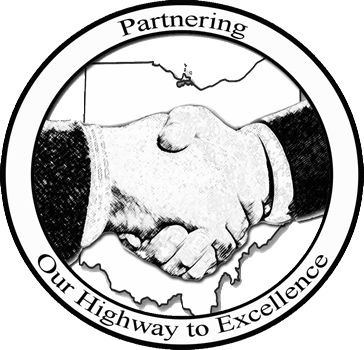 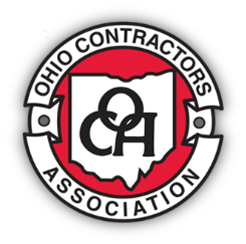 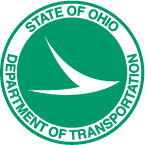 55:00 
MINUTES REMAIN UNTIL CONFERENCE RESUMES
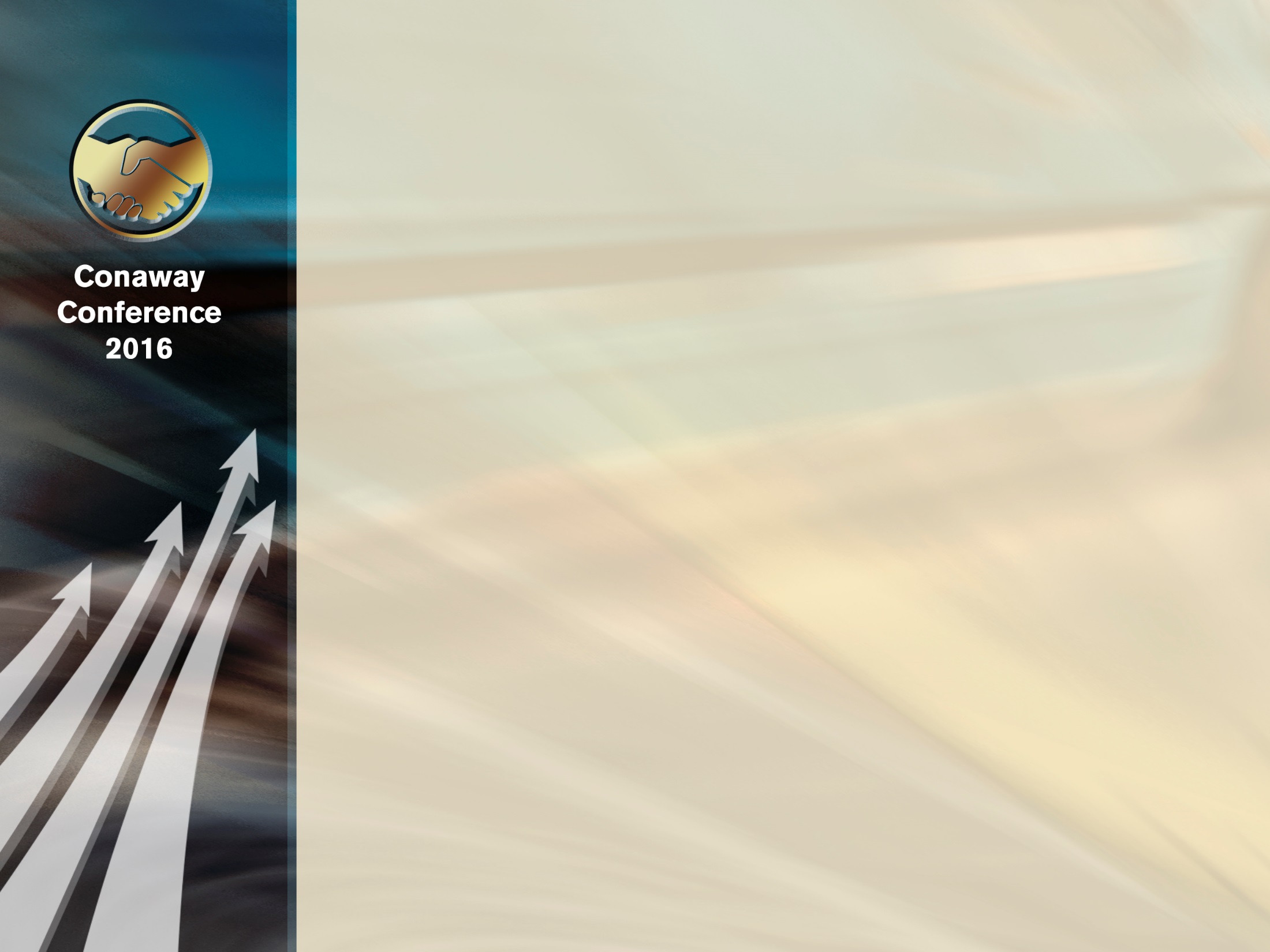 Lunch Break Noon – 1 PMENJOY!!!
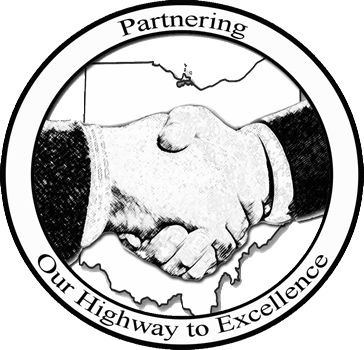 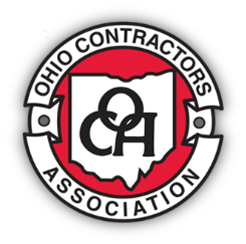 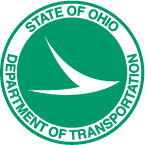 54:00 
MINUTES REMAIN UNTIL CONFERENCE RESUMES
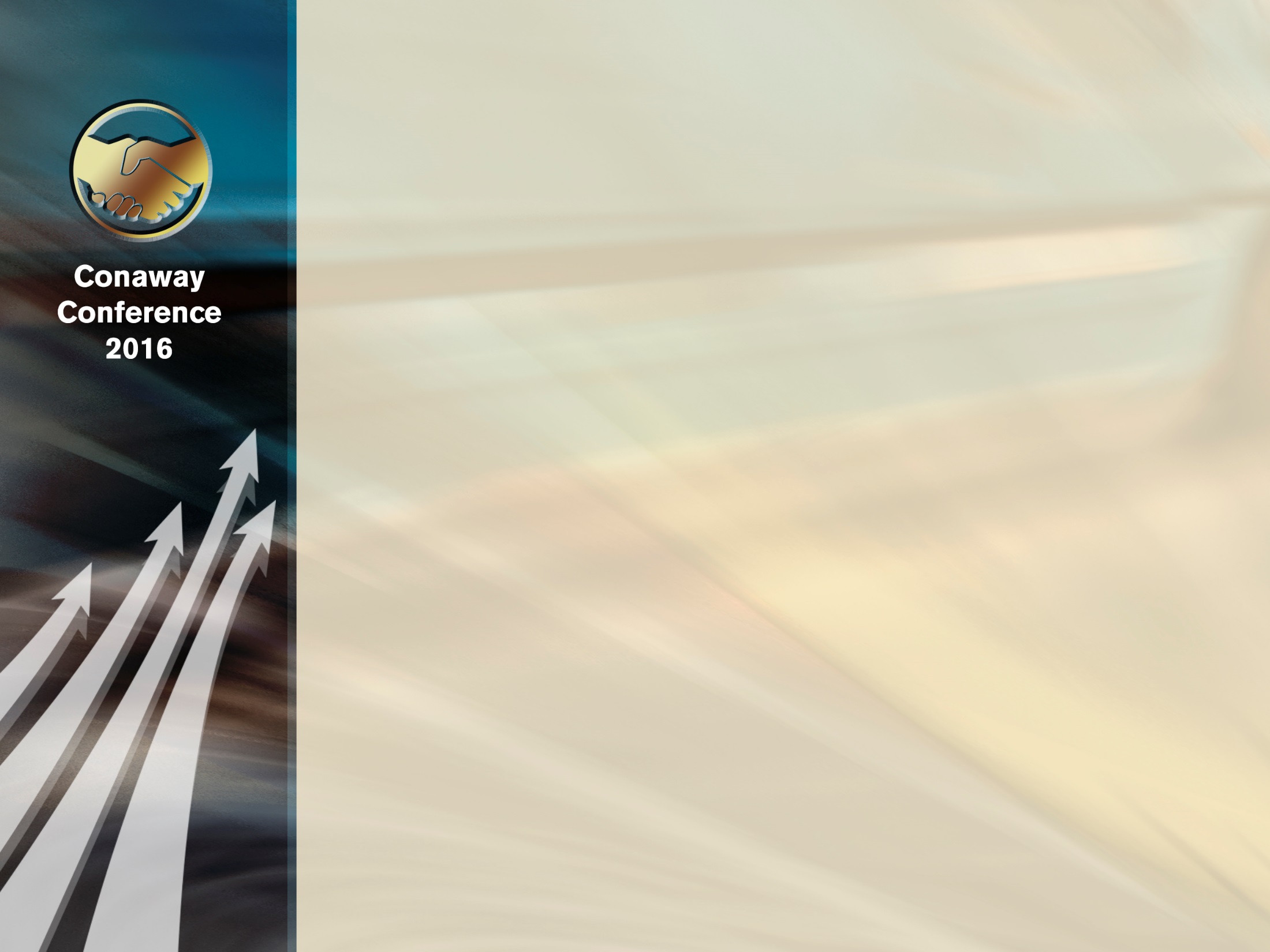 Lunch Break Noon – 1 PMENJOY!!!
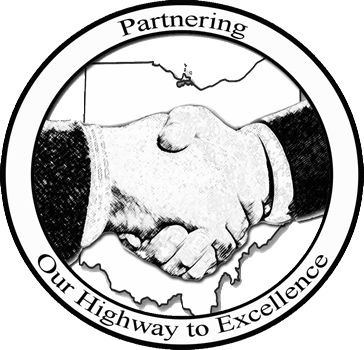 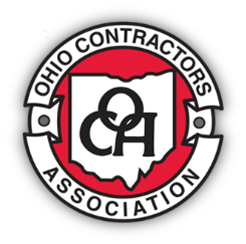 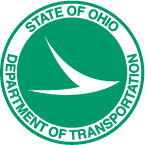 53:00 
MINUTES REMAIN UNTIL CONFERENCE RESUMES
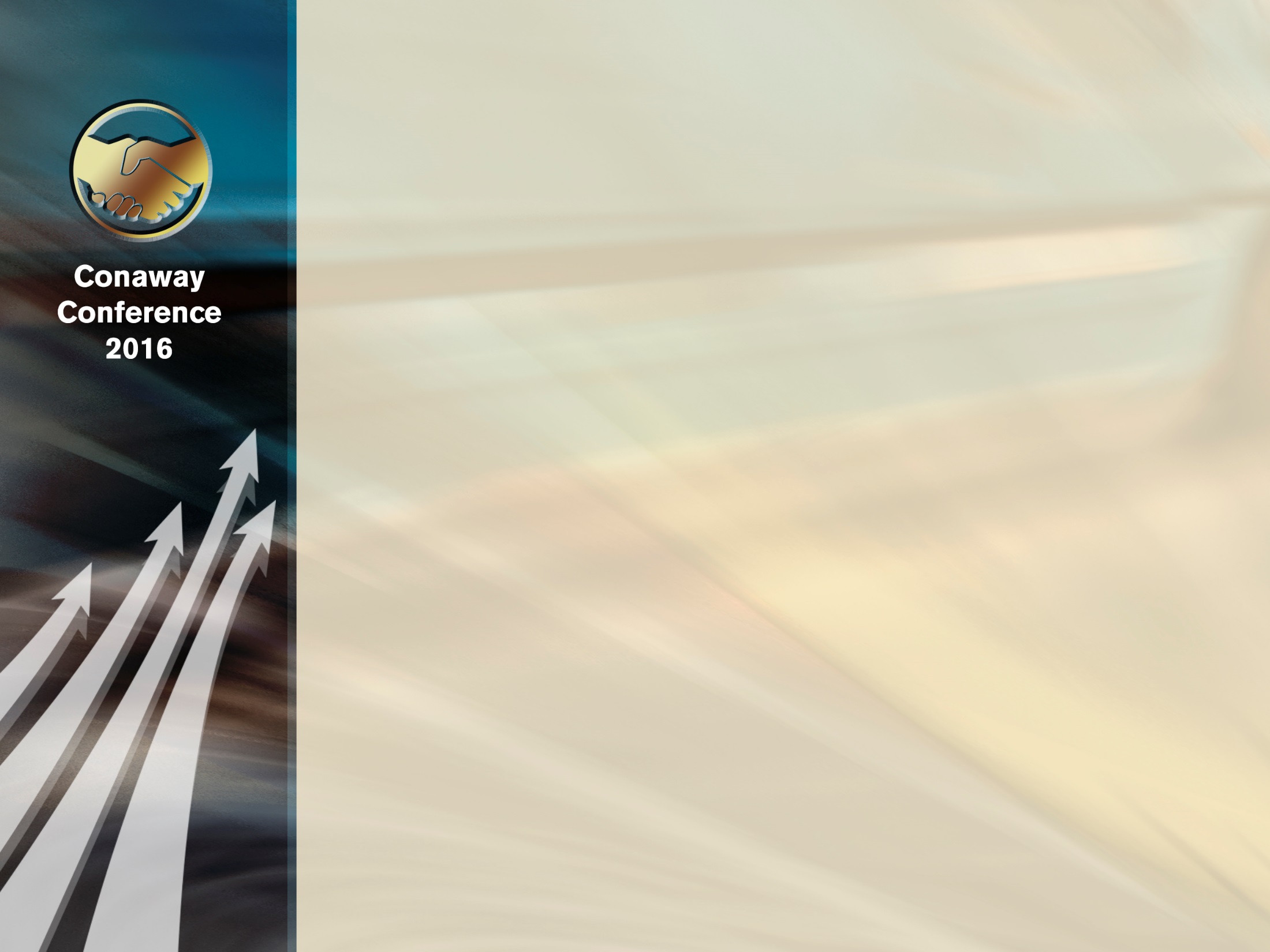 Lunch Break Noon – 1 PMENJOY!!!
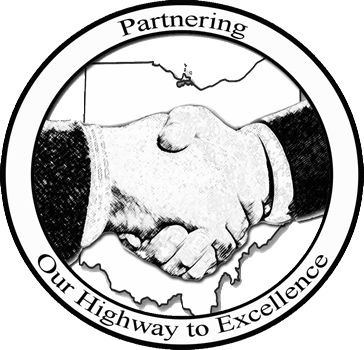 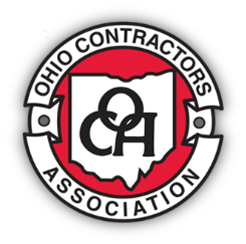 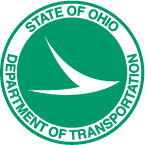 52:00 
MINUTES REMAIN UNTIL CONFERENCE RESUMES
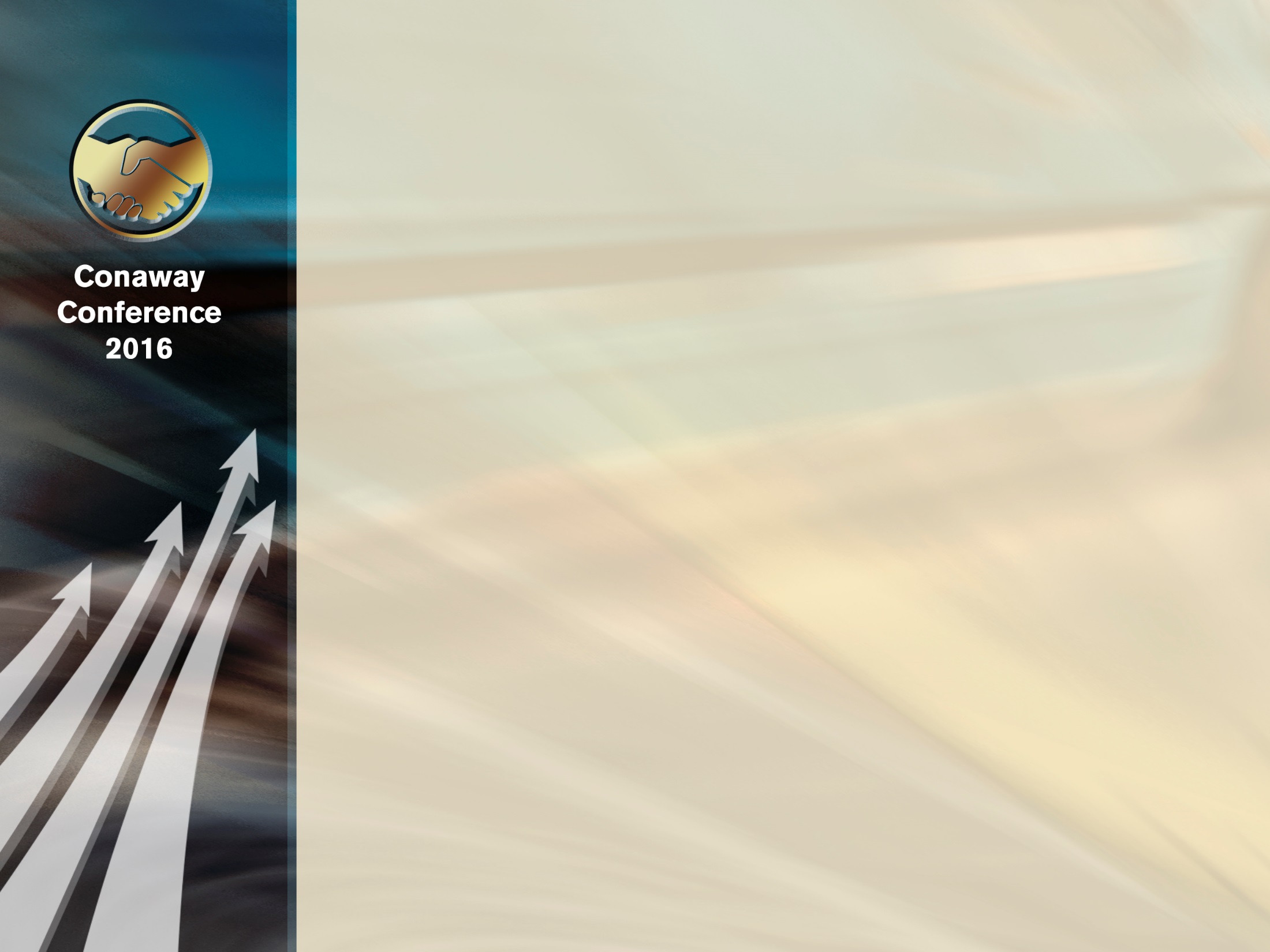 Lunch Break Noon – 1 PMENJOY!!!
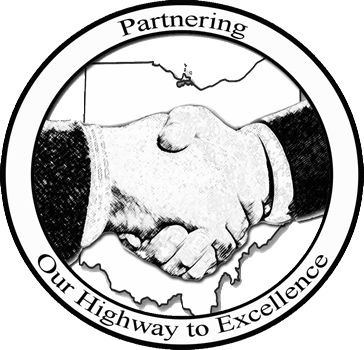 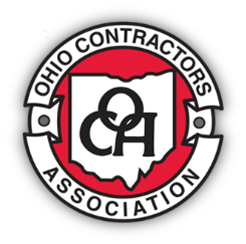 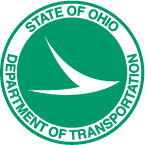 51:00 
MINUTES REMAIN UNTIL CONFERENCE RESUMES
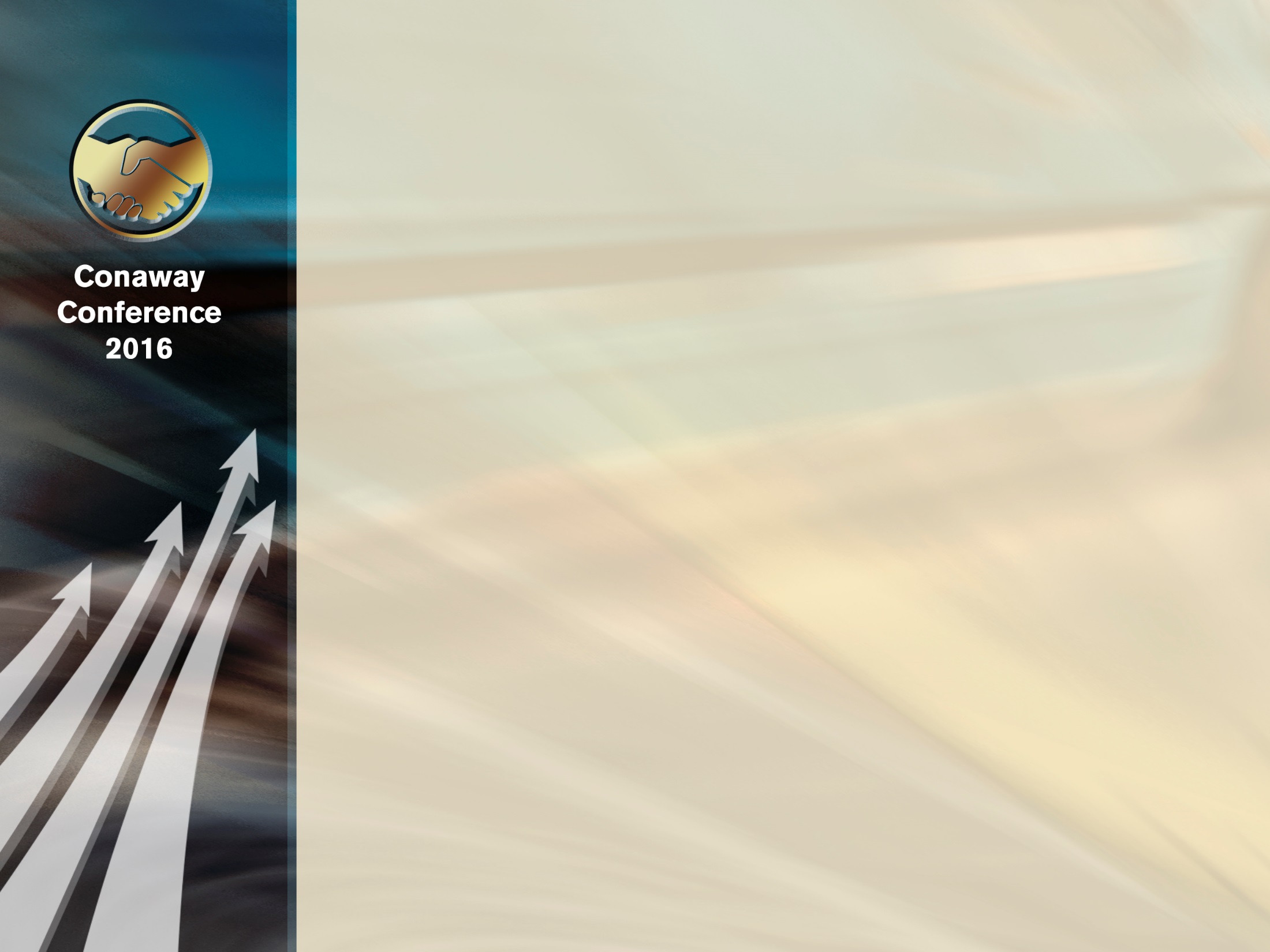 Lunch Break Noon – 1 PMENJOY!!!
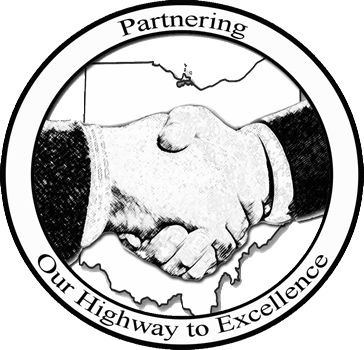 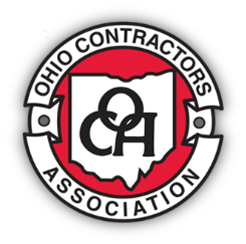 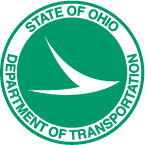 50:00 
MINUTES REMAIN UNTIL CONFERENCE RESUMES
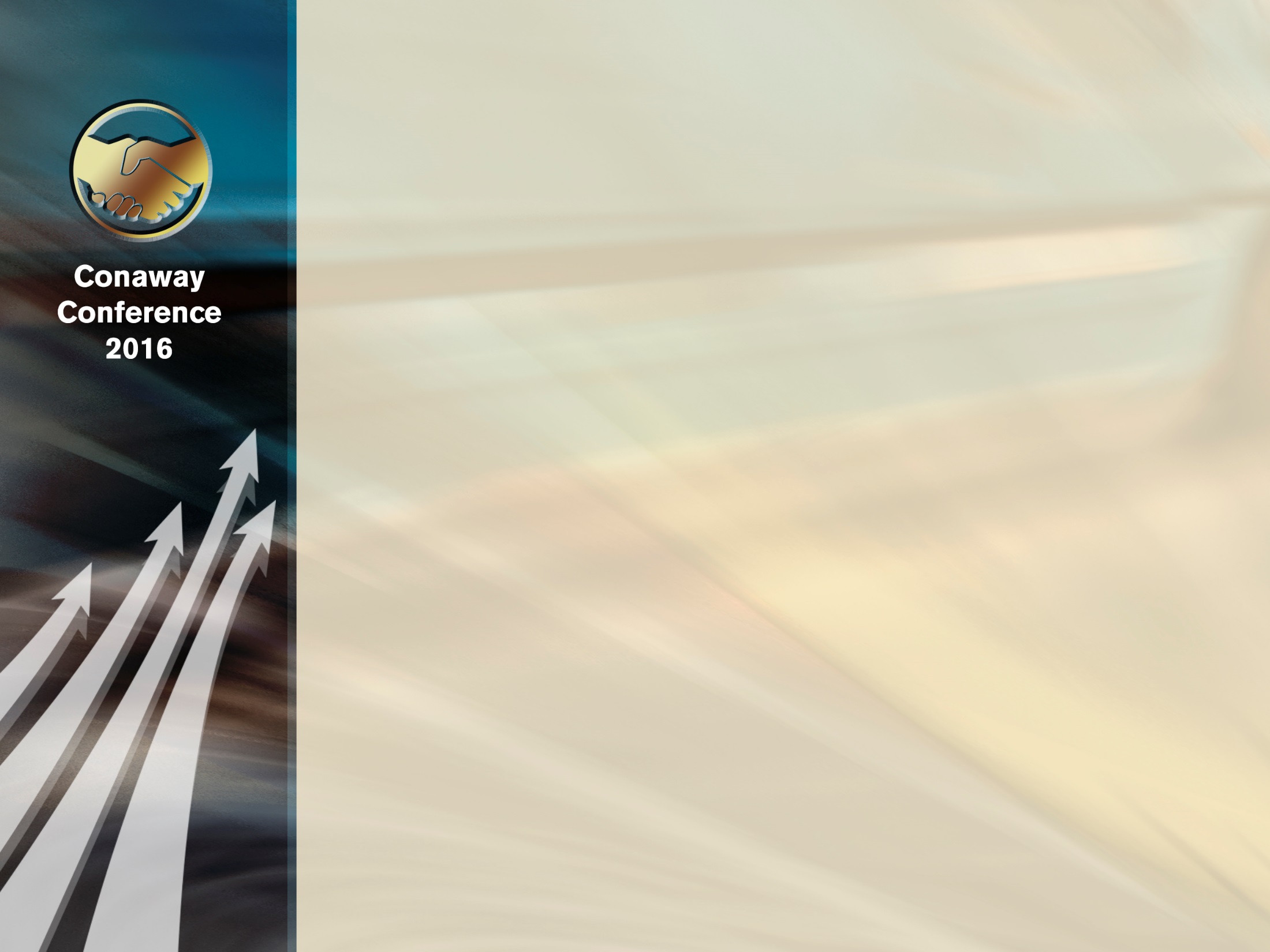 Lunch Break Noon – 1 PMENJOY!!!
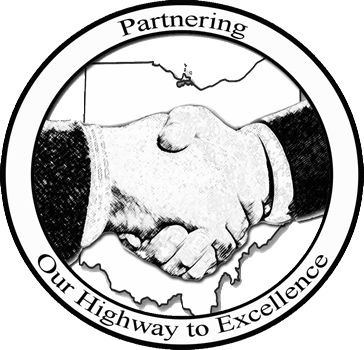 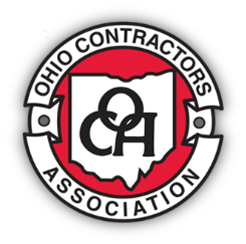 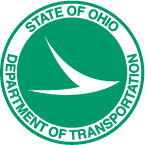 49:00 
MINUTES REMAIN UNTIL CONFERENCE RESUMES
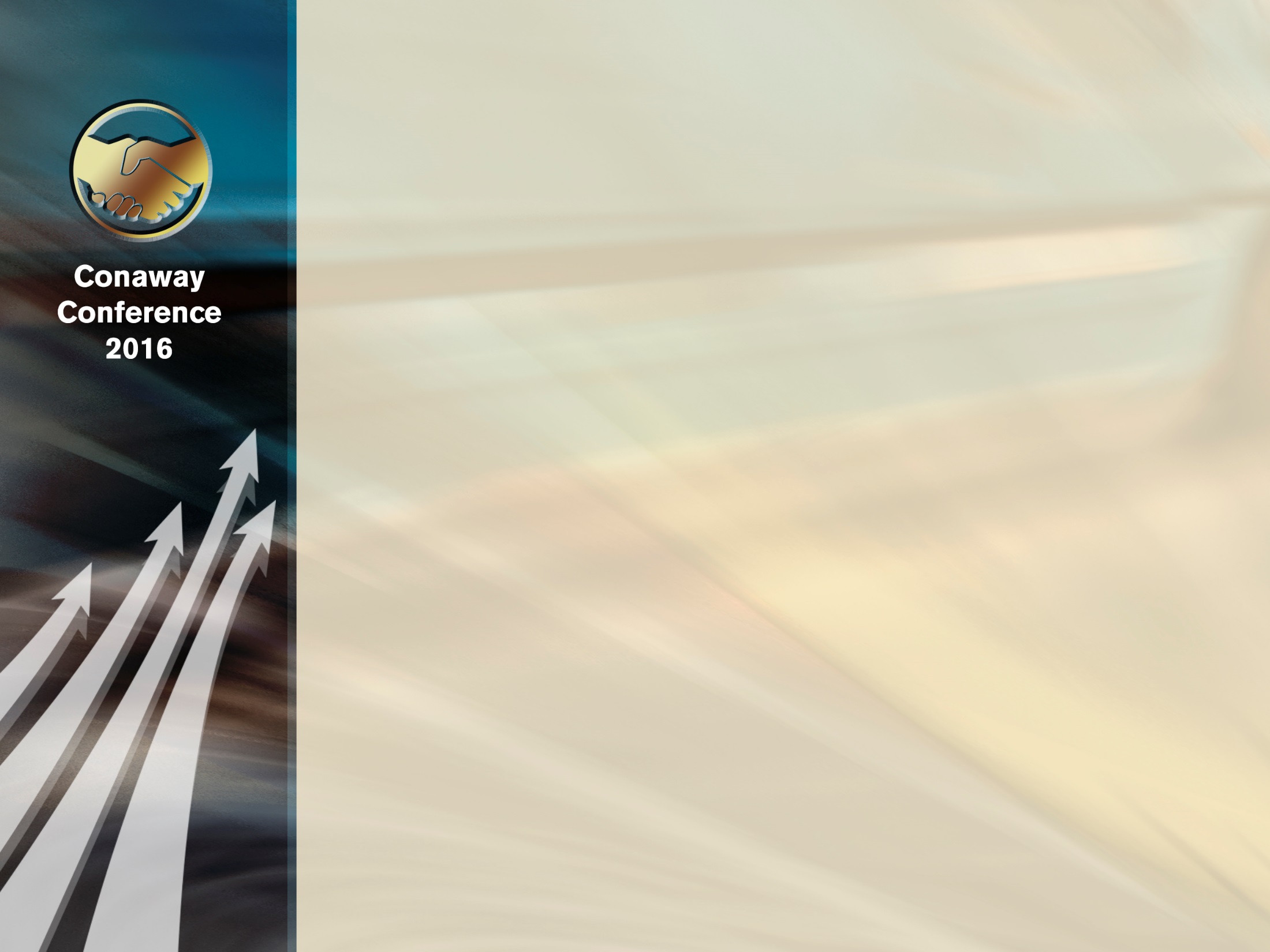 Lunch Break Noon – 1 PMENJOY!!!
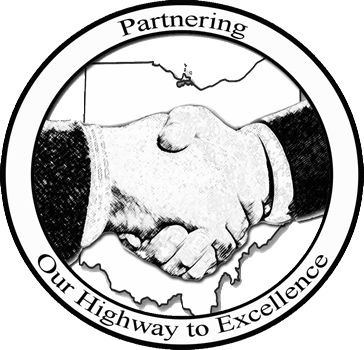 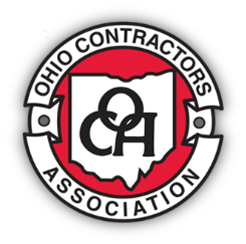 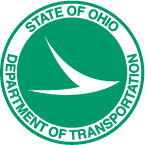 48:00 
MINUTES REMAIN UNTIL CONFERENCE RESUMES
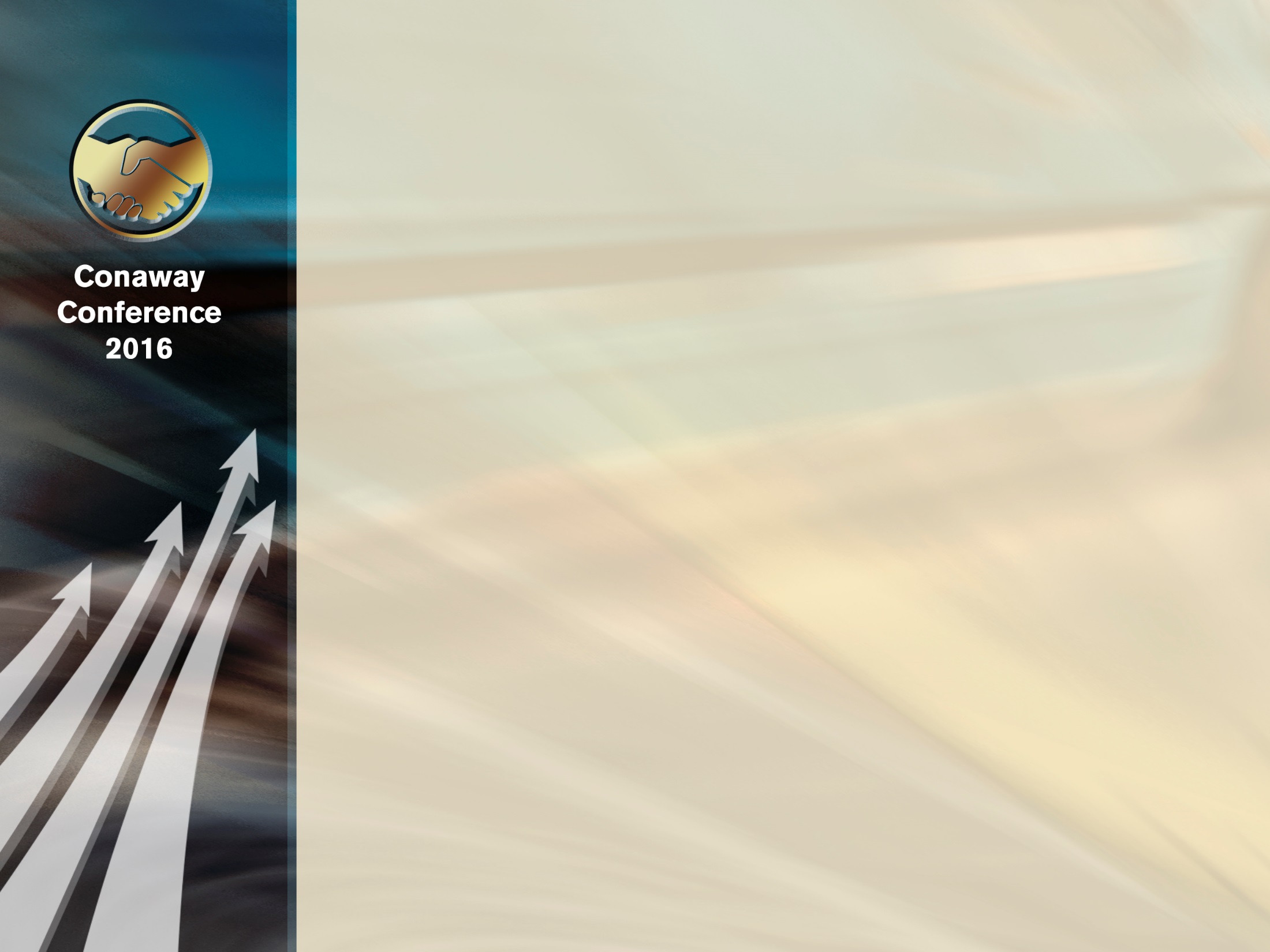 Lunch Break Noon – 1 PMENJOY!!!
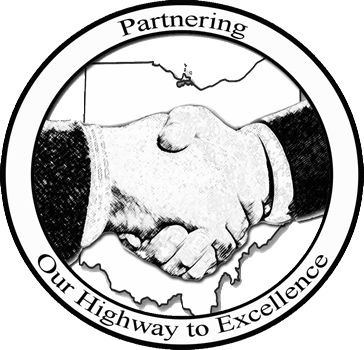 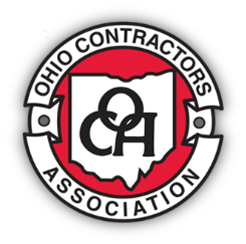 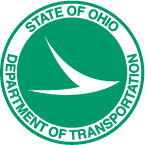 47:00 
MINUTES REMAIN UNTIL CONFERENCE RESUMES
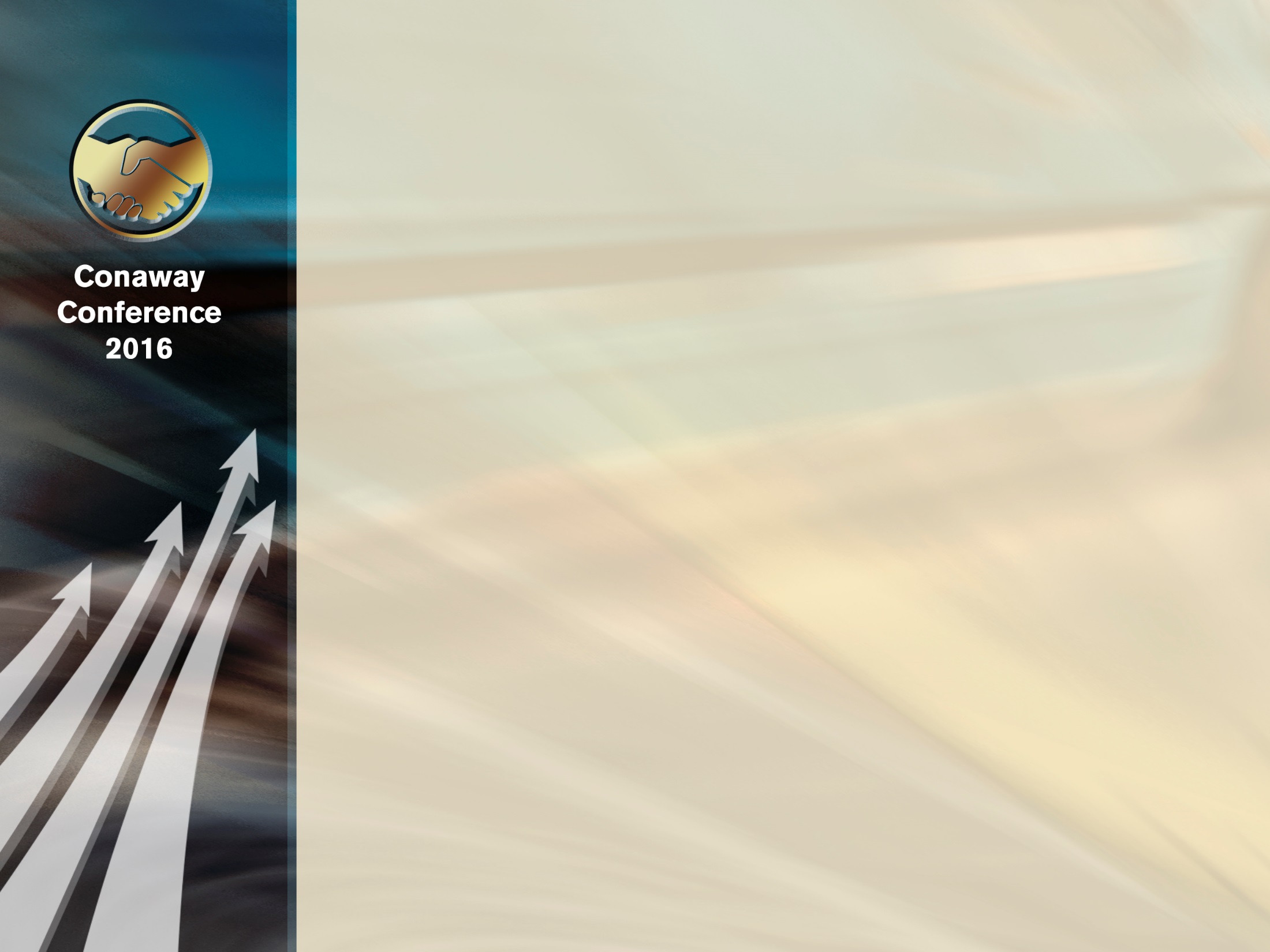 Lunch Break Noon – 1 PMENJOY!!!
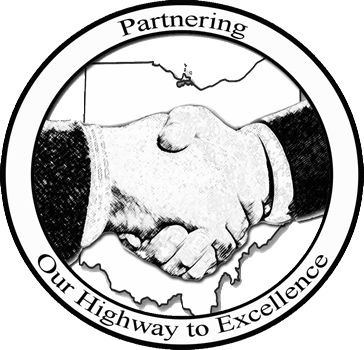 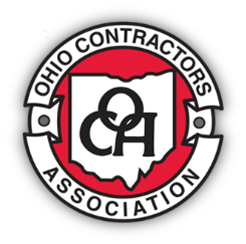 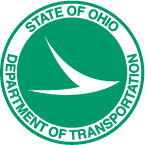 46:00 
MINUTES REMAIN UNTIL CONFERENCE RESUMES
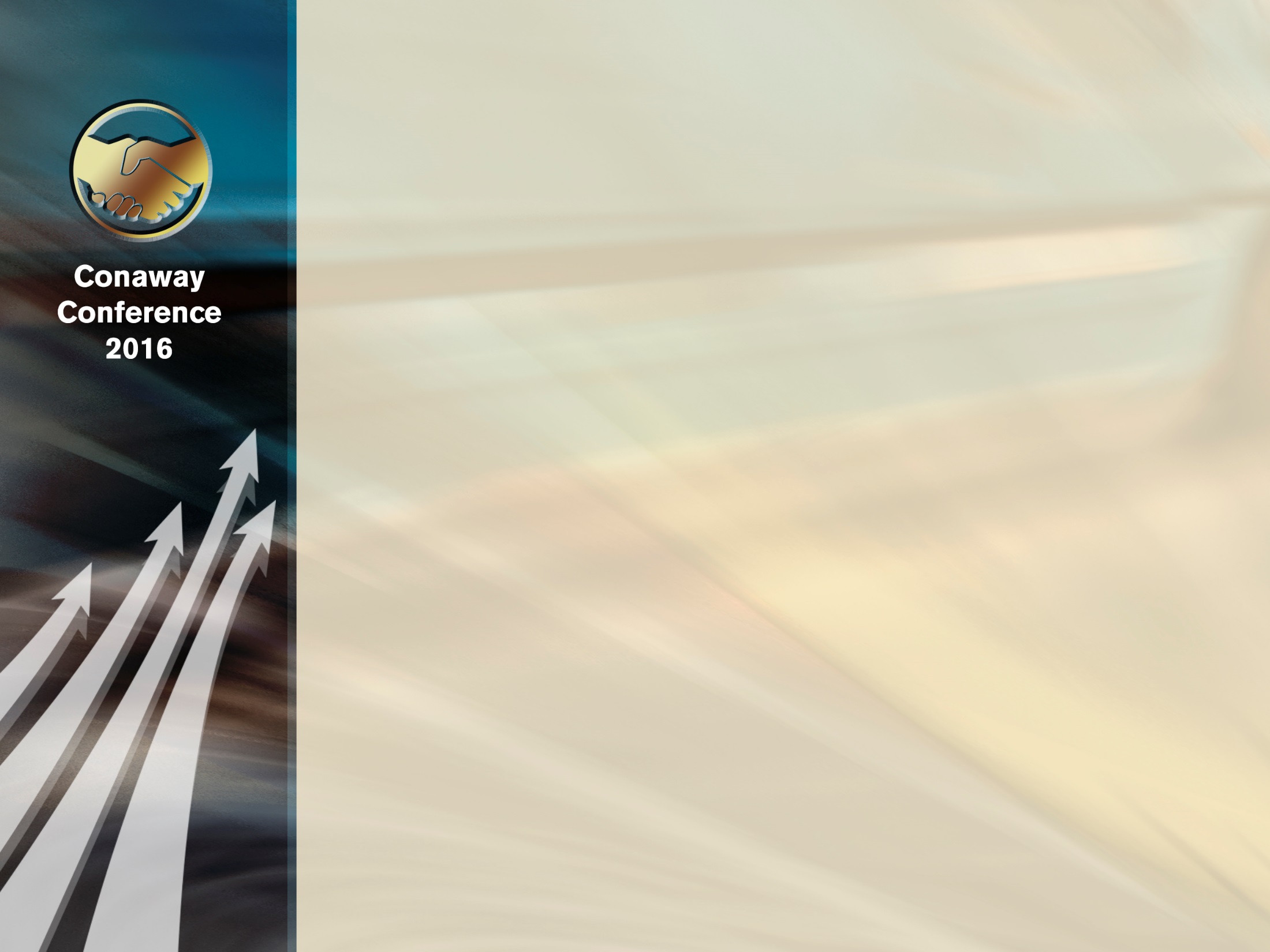 Lunch Break Noon – 1 PMENJOY!!!
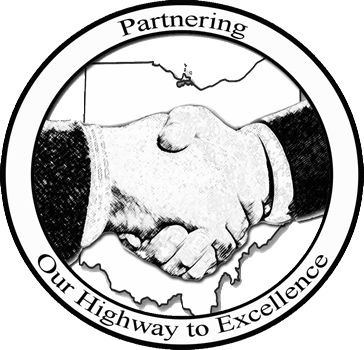 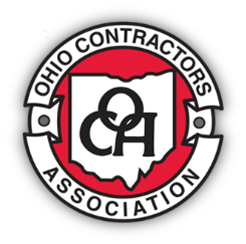 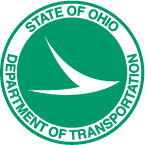 45:00 
MINUTES REMAIN UNTIL CONFERENCE RESUMES
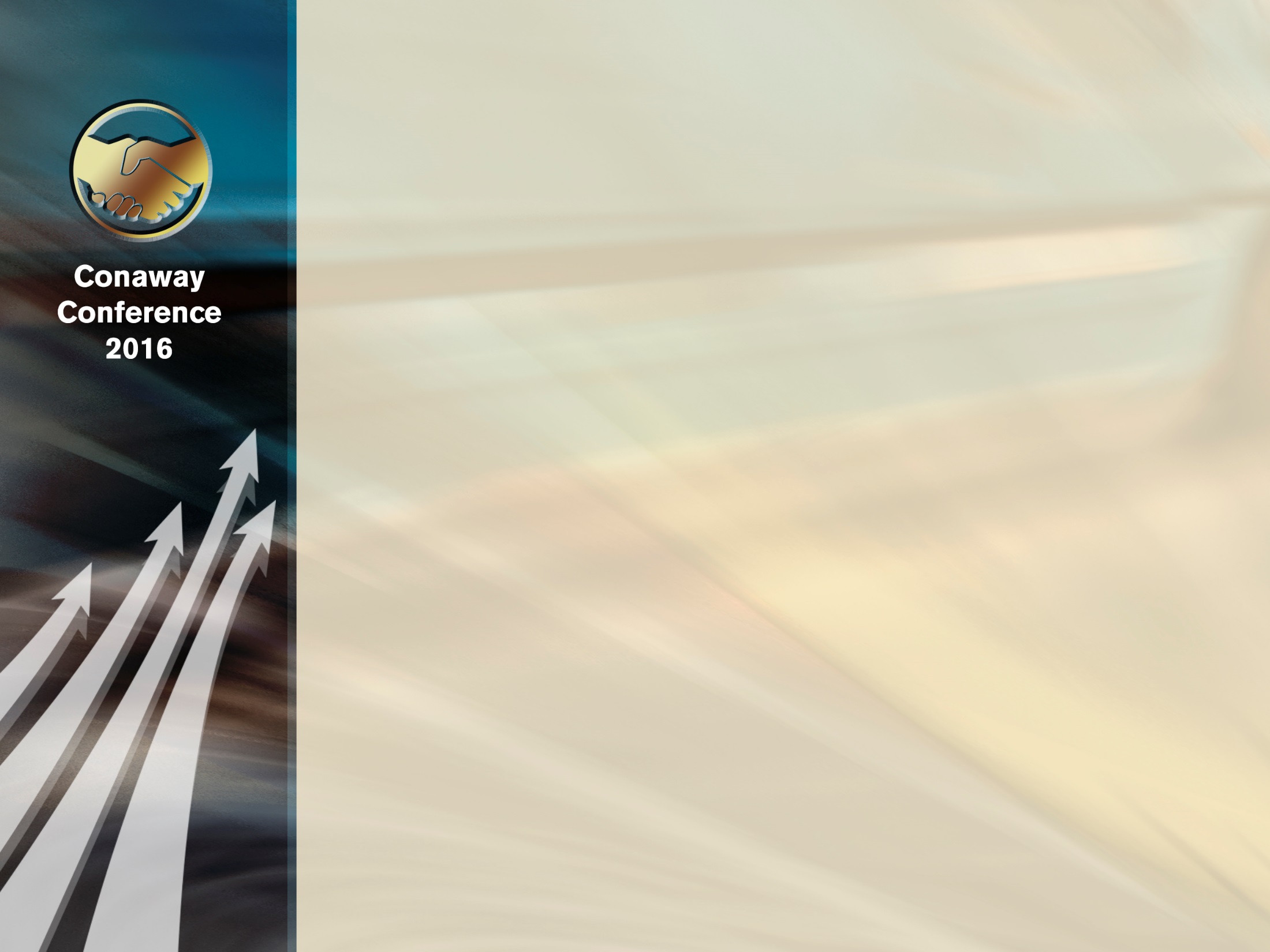 Lunch Break Noon – 1 PMENJOY!!!
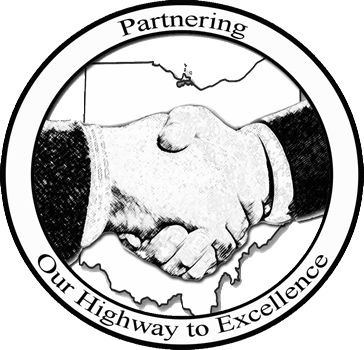 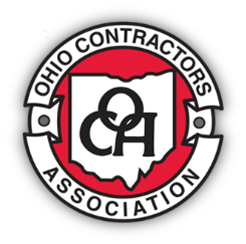 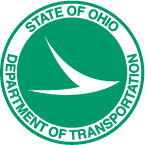 24:00 
MINUTES REMAIN UNTIL CONFERENCE RESUMES
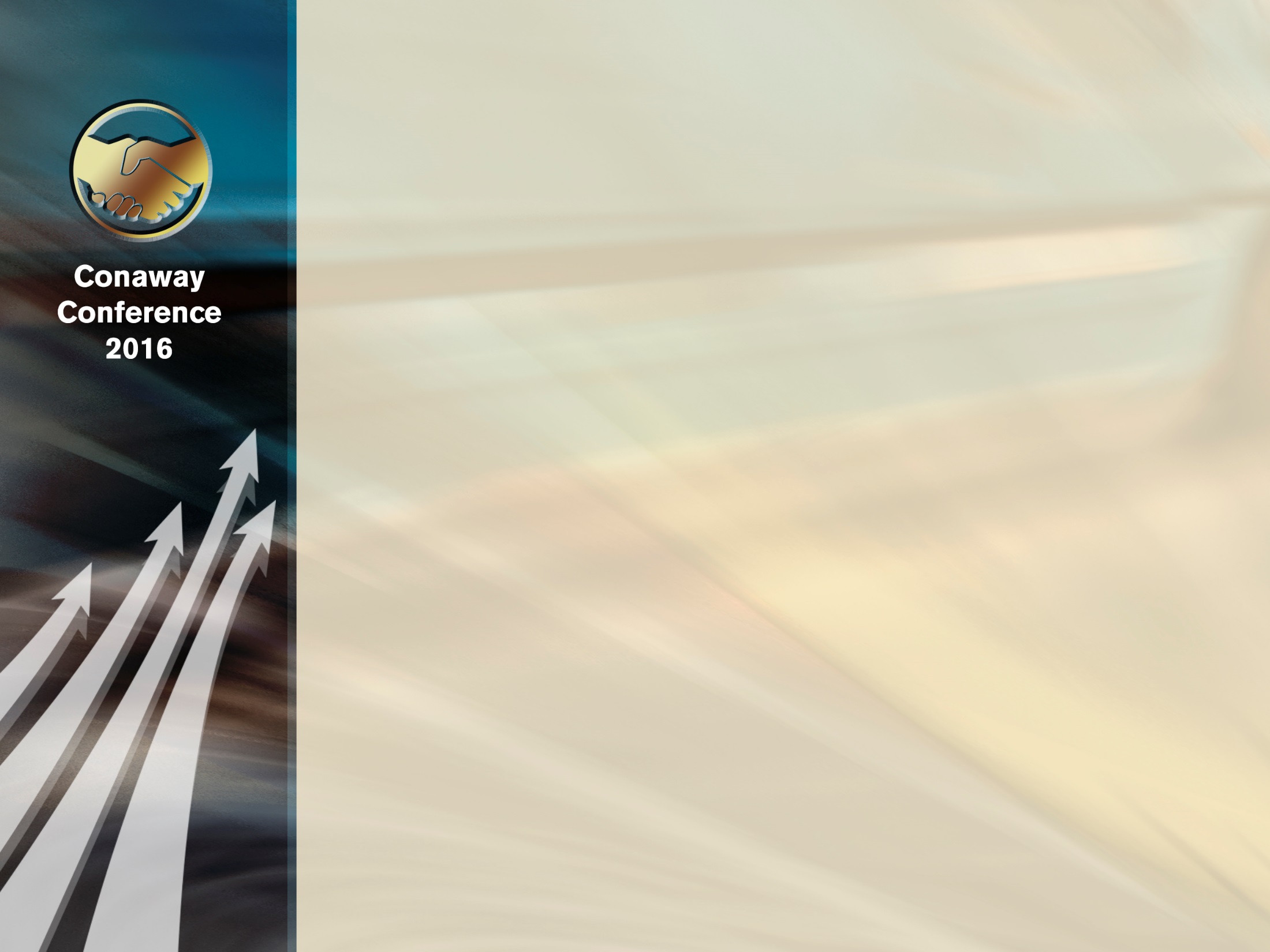 Lunch Break Noon – 1 PMENJOY!!!
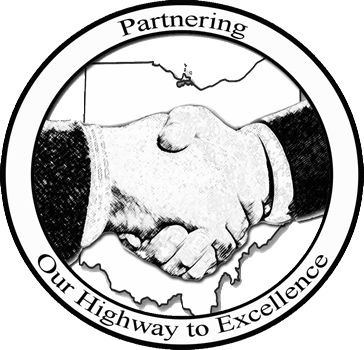 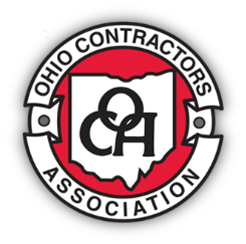 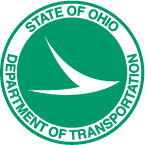 43:00 
MINUTES REMAIN UNTIL CONFERENCE RESUMES
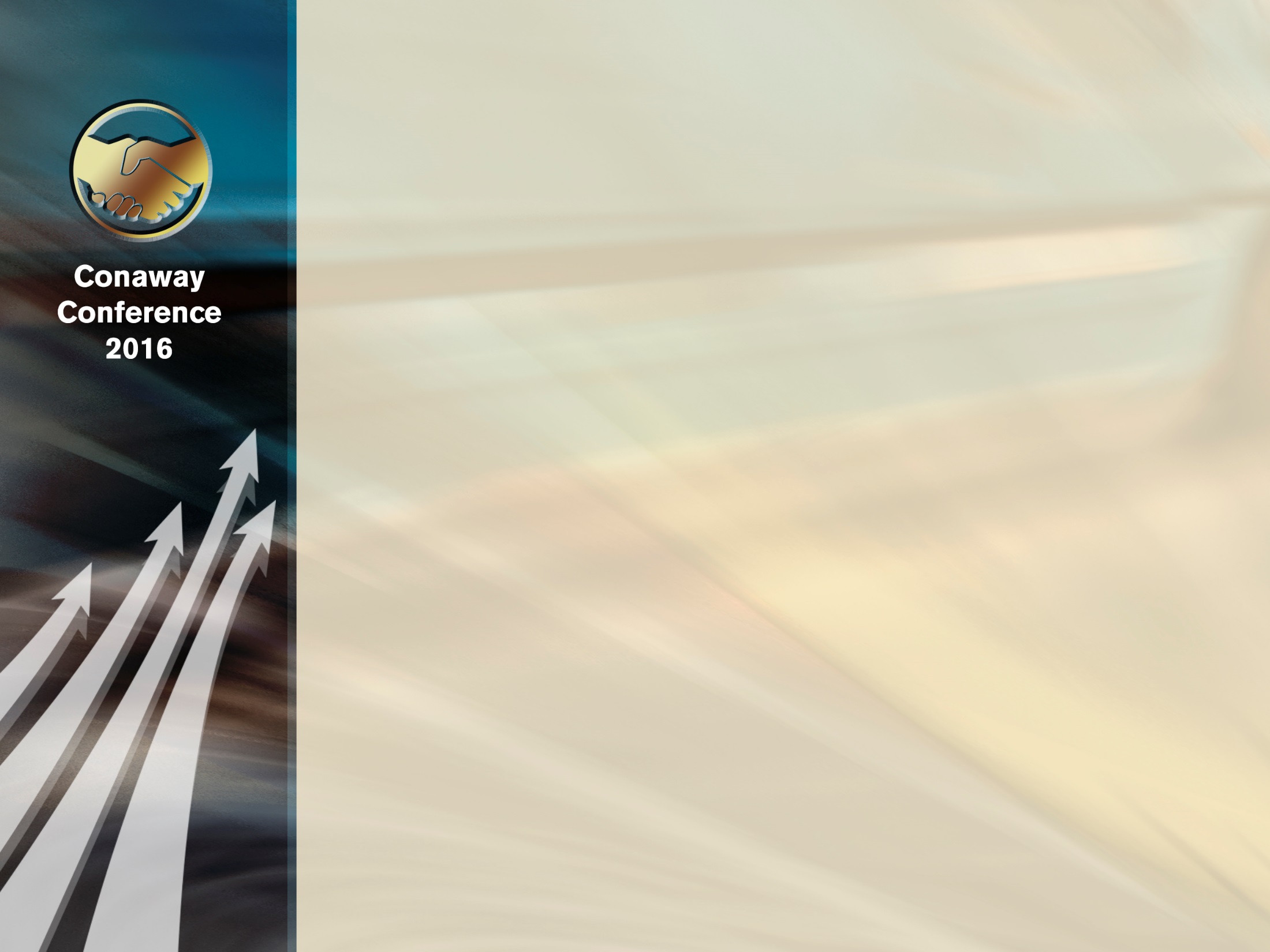 Lunch Break Noon – 1 PMENJOY!!!
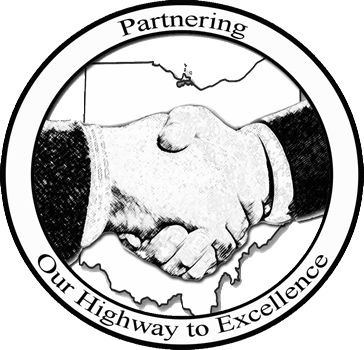 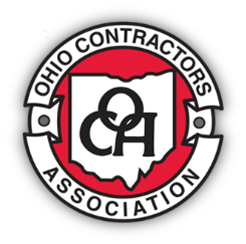 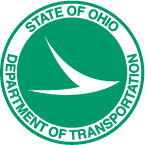 42:00 
MINUTES REMAIN UNTIL CONFERENCE RESUMES
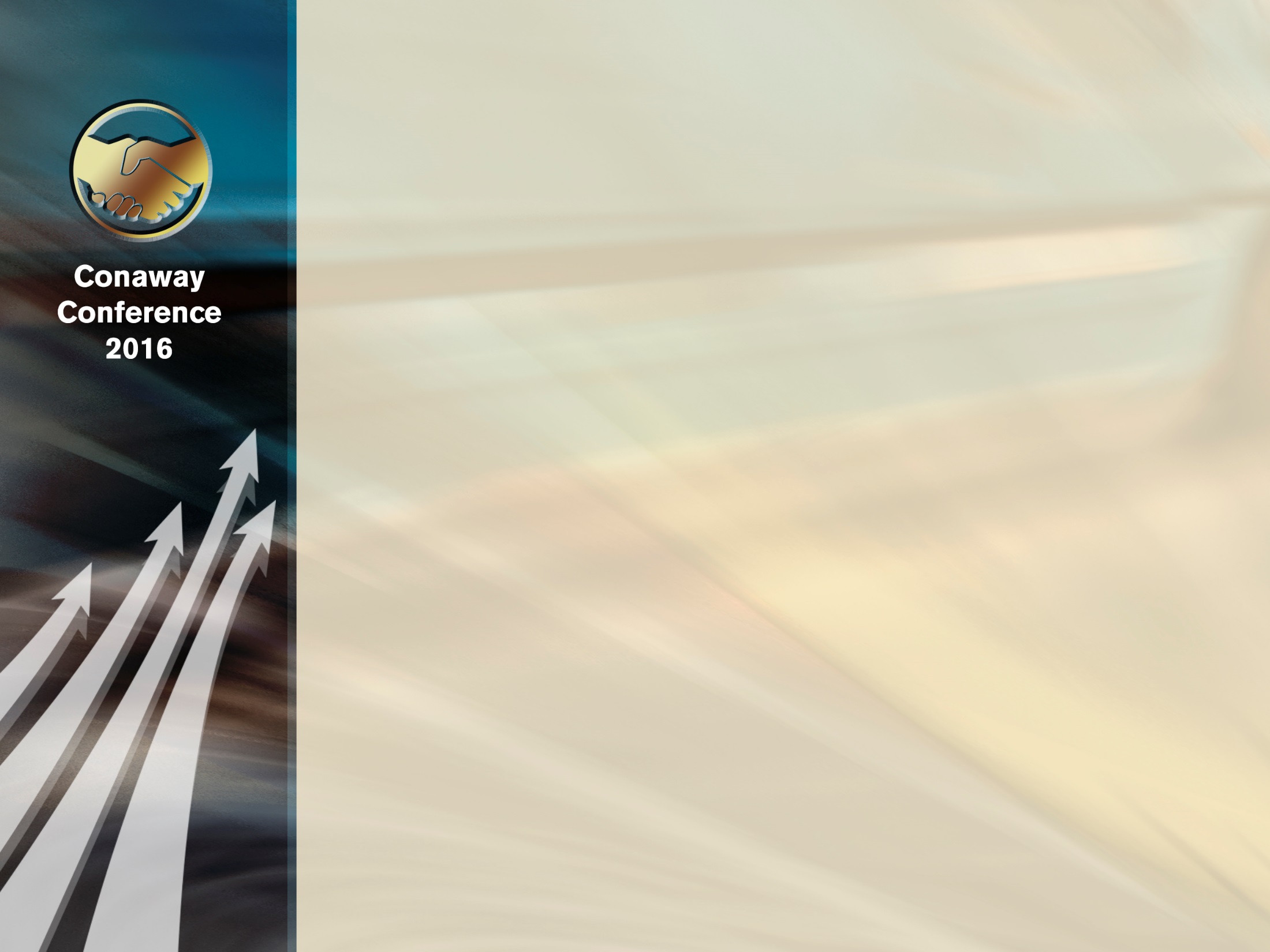 Lunch Break Noon – 1 PMENJOY!!!
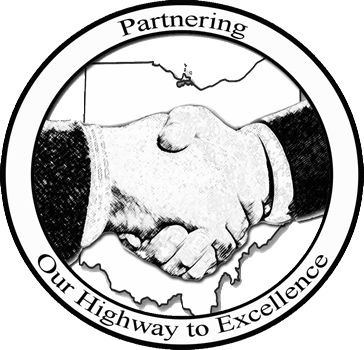 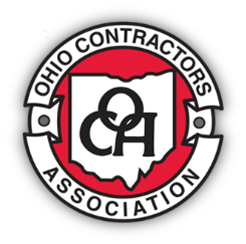 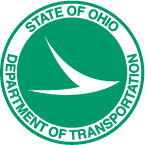 41:00 
MINUTES REMAIN UNTIL CONFERENCE RESUMES
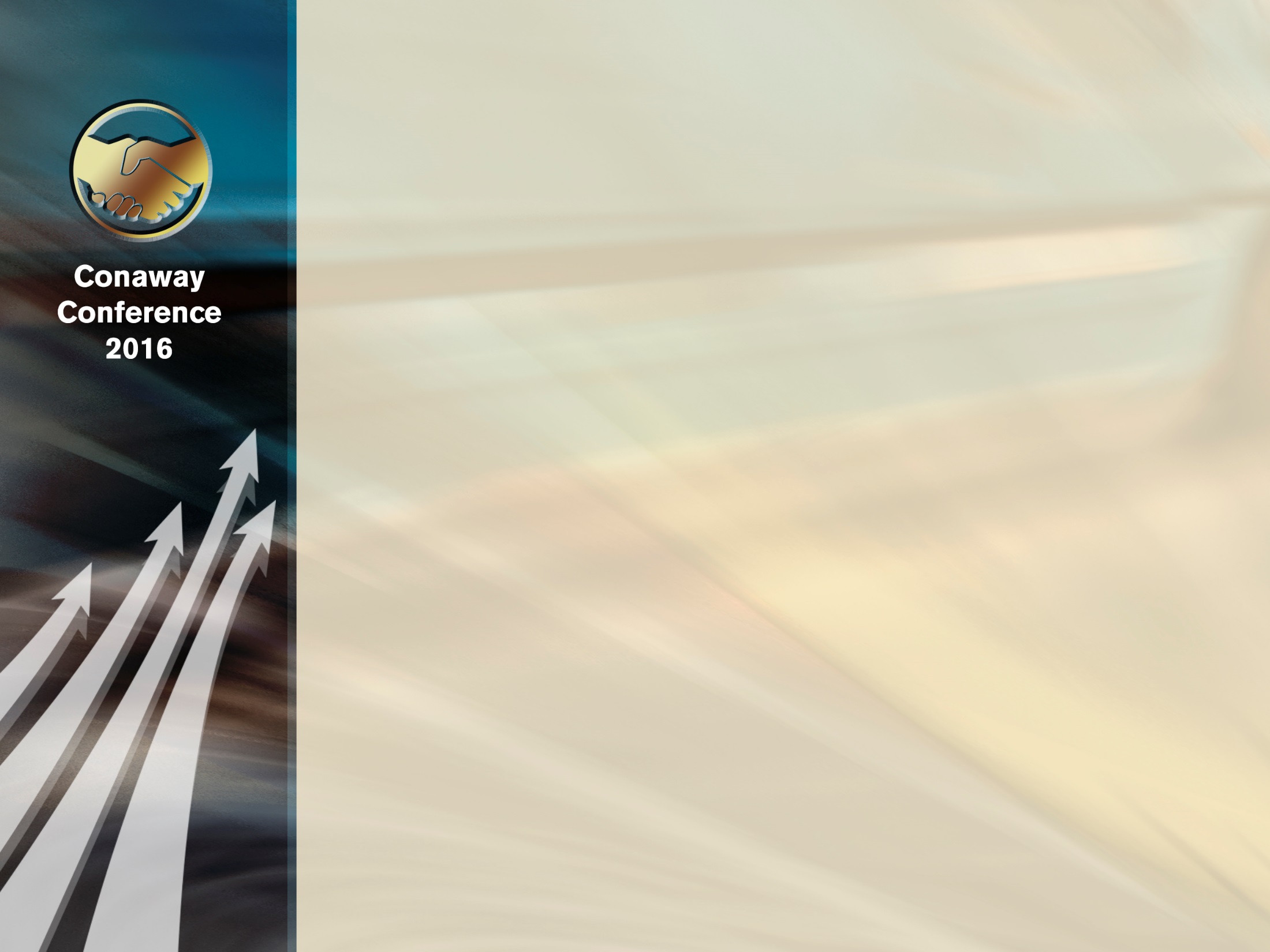 Lunch Break Noon – 1 PMENJOY!!!
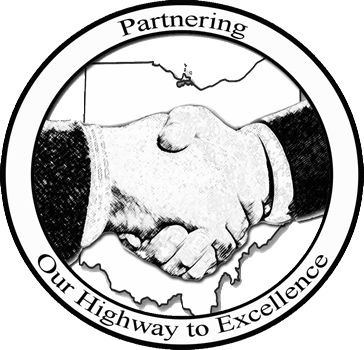 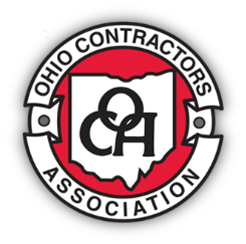 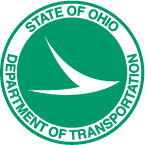 40:00 
MINUTES REMAIN UNTIL CONFERENCE RESUMES
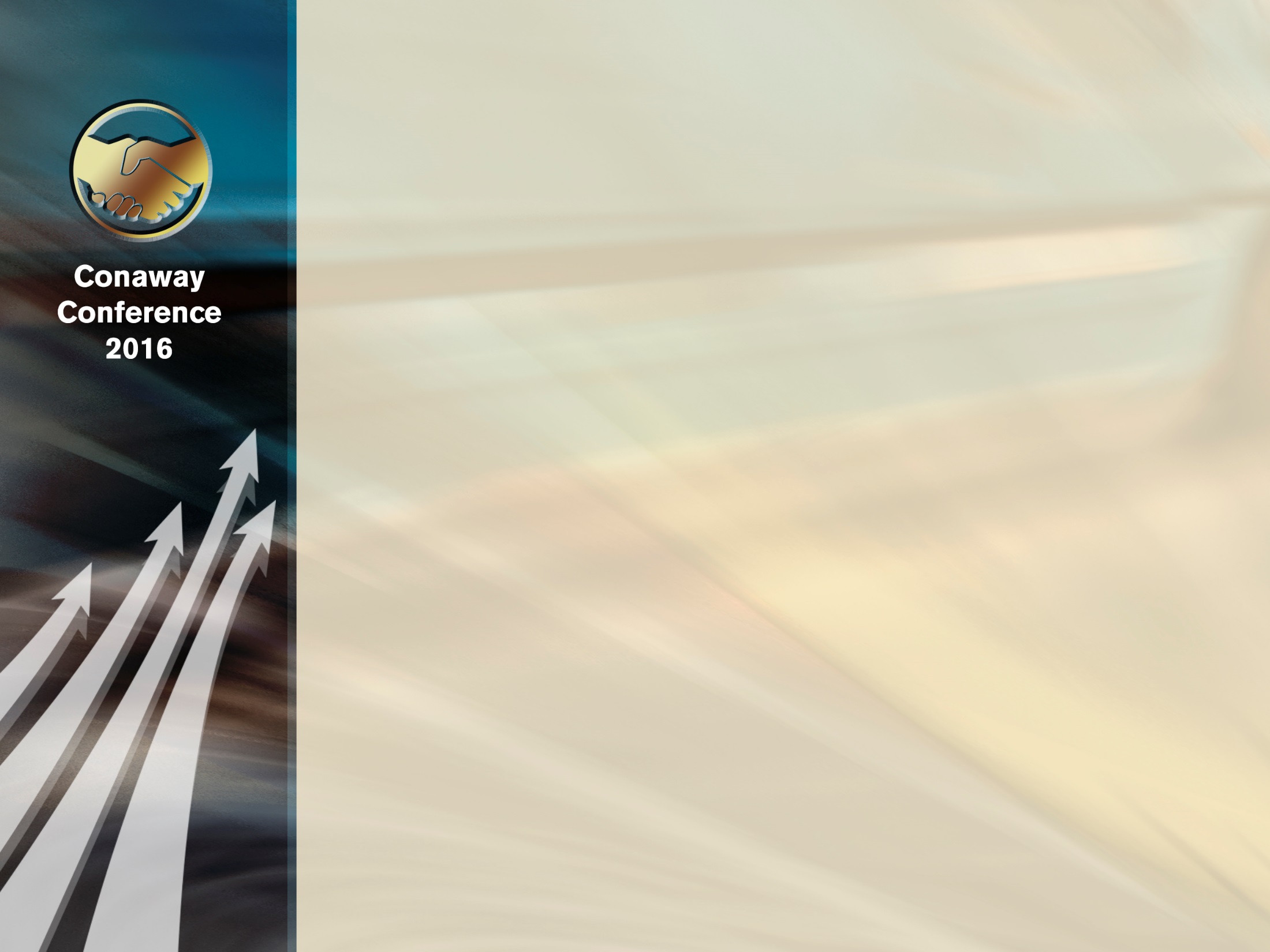 Lunch Break Noon – 1 PMENJOY!!!
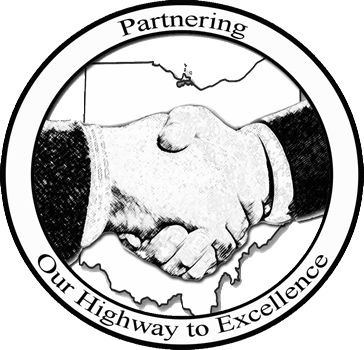 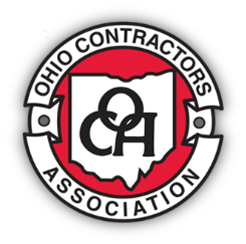 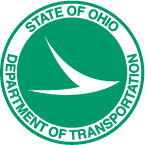 39:00 
MINUTES REMAIN UNTIL CONFERENCE RESUMES
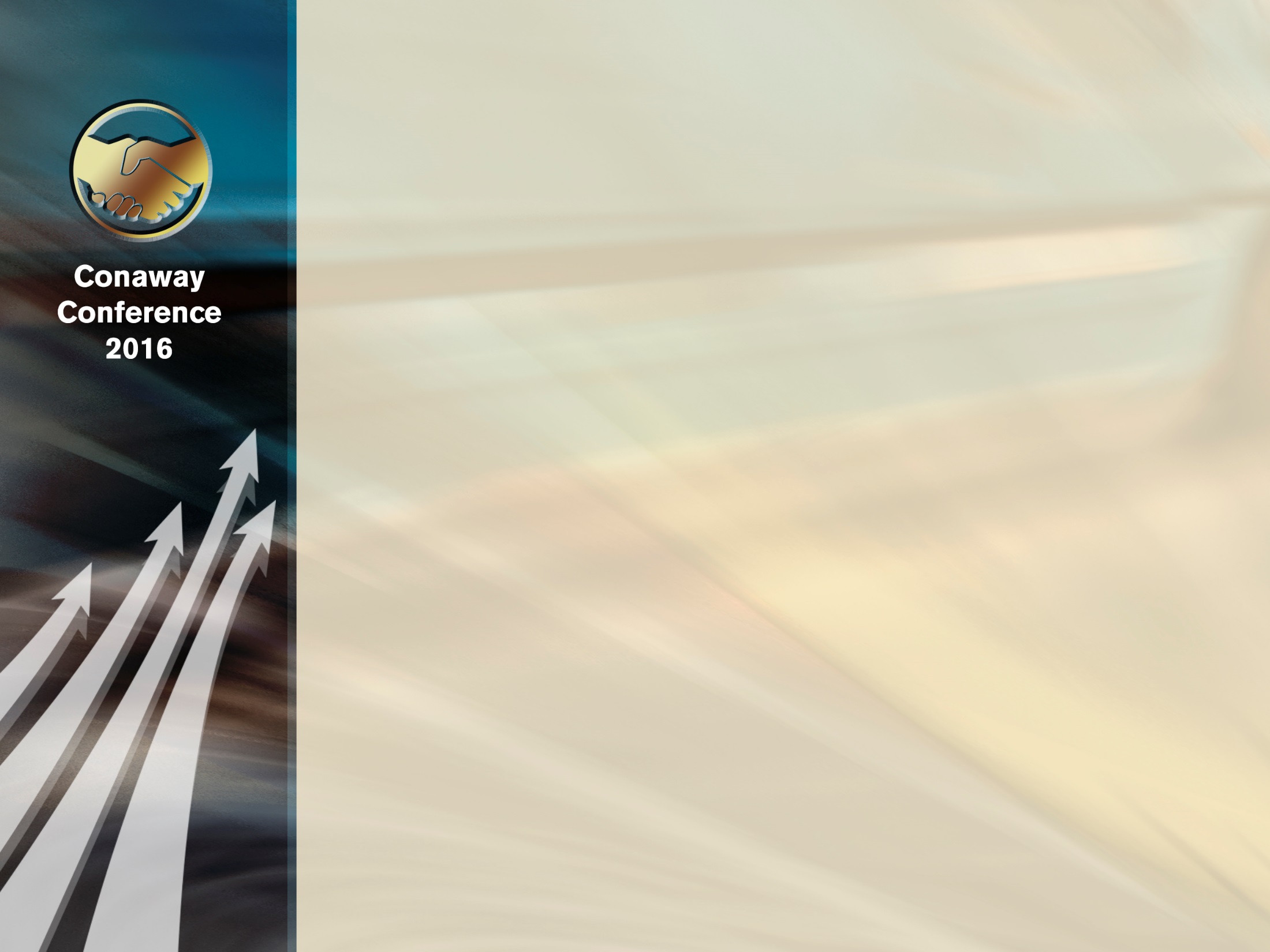 Lunch Break Noon – 1 PMENJOY!!!
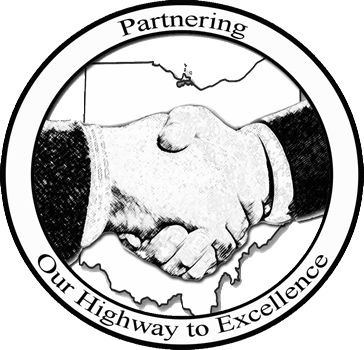 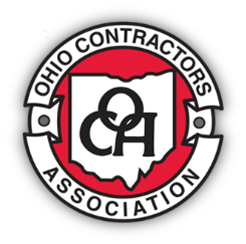 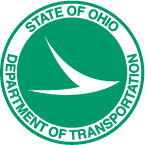 38:00 
MINUTES REMAIN UNTIL CONFERENCE RESUMES
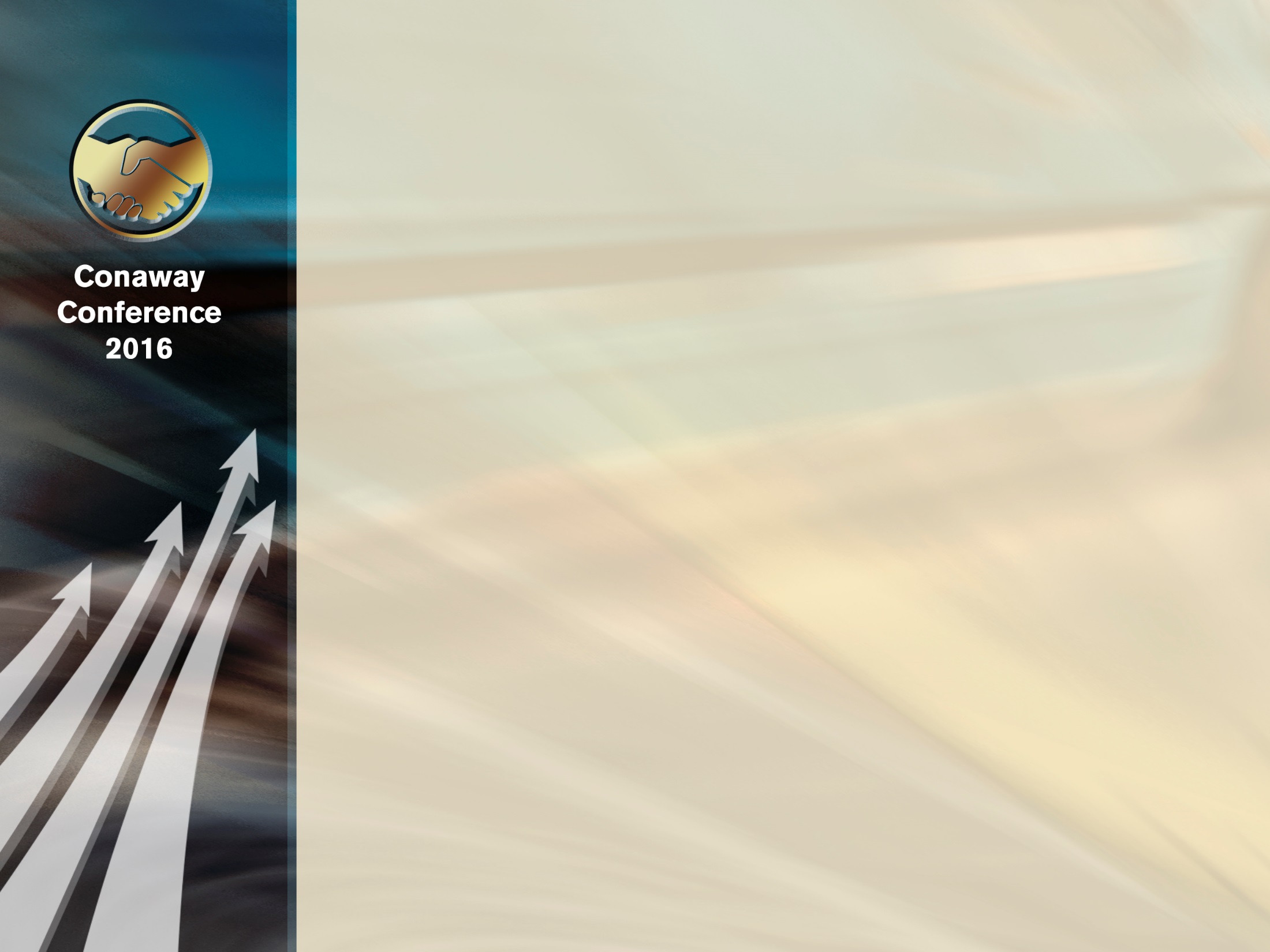 Lunch Break Noon – 1 PMENJOY!!!
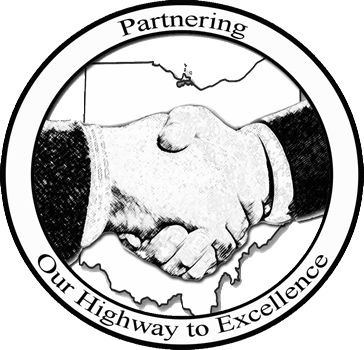 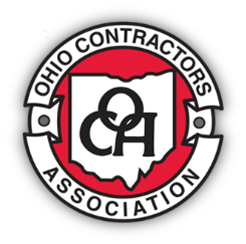 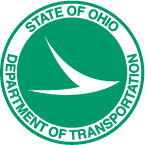 37:00 
MINUTES REMAIN UNTIL CONFERENCE RESUMES
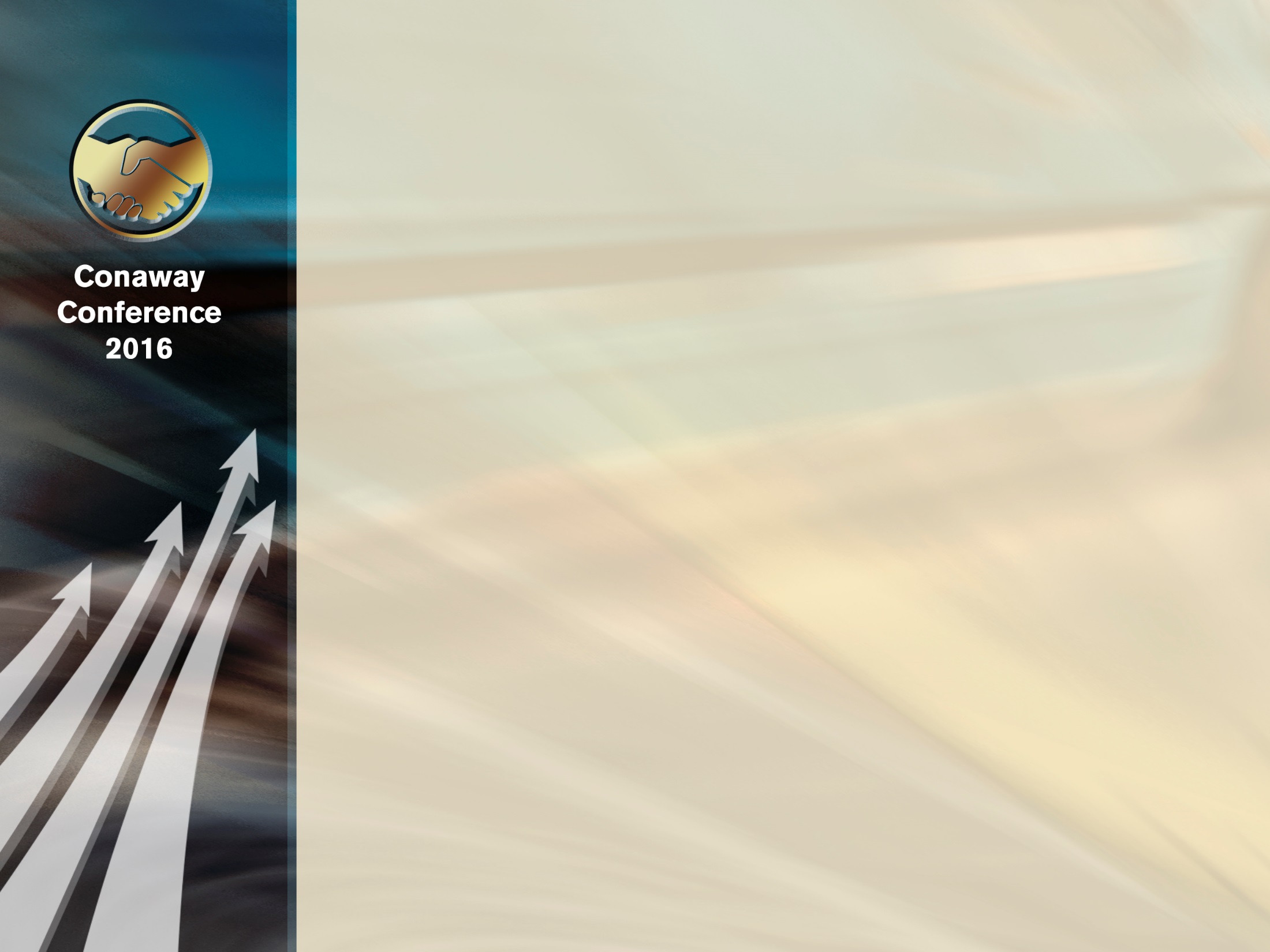 Lunch Break Noon – 1 PMENJOY!!!
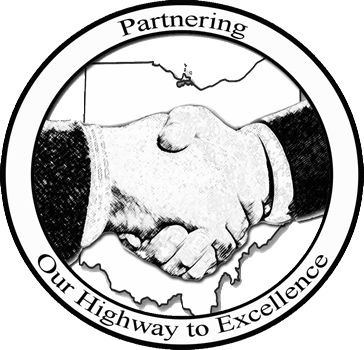 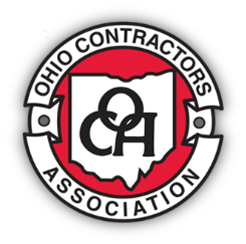 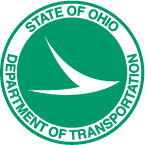 36:00 
MINUTES REMAIN UNTIL CONFERENCE RESUMES
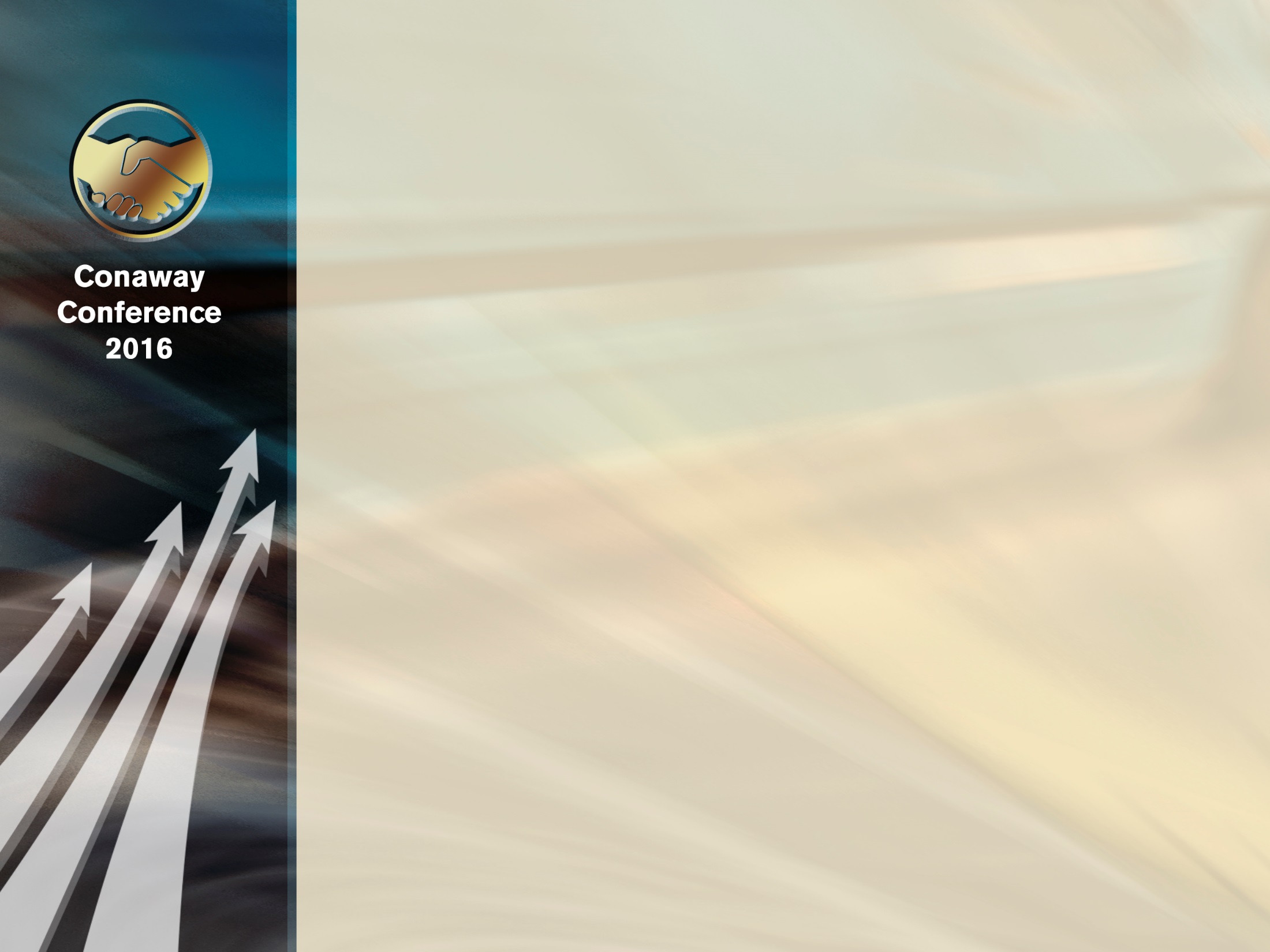 Lunch Break Noon – 1 PMENJOY!!!
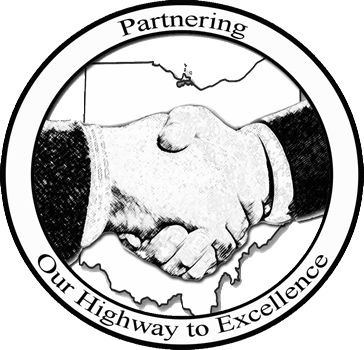 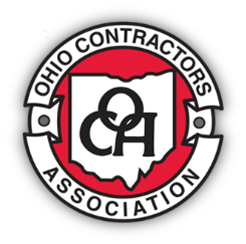 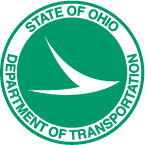 35:00 
MINUTES REMAIN UNTIL CONFERENCE RESUMES
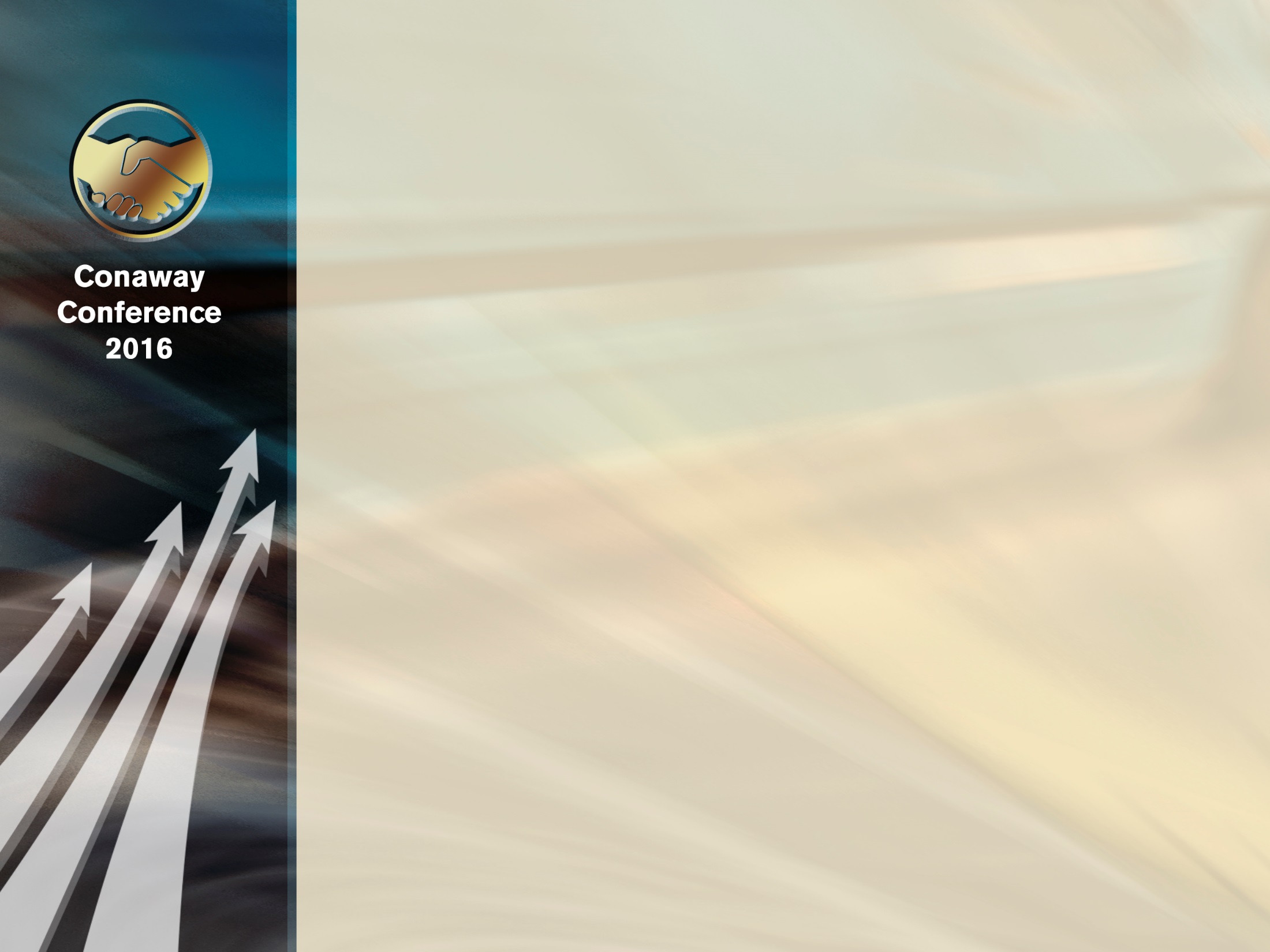 Lunch Break Noon – 1 PMENJOY!!!
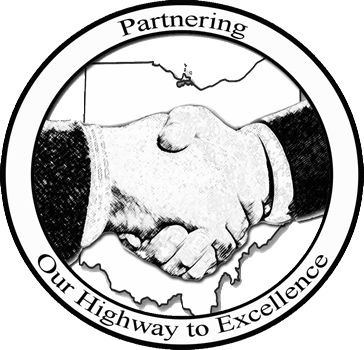 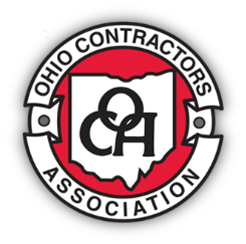 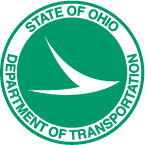 34:00 
MINUTES REMAIN UNTIL CONFERENCE RESUMES
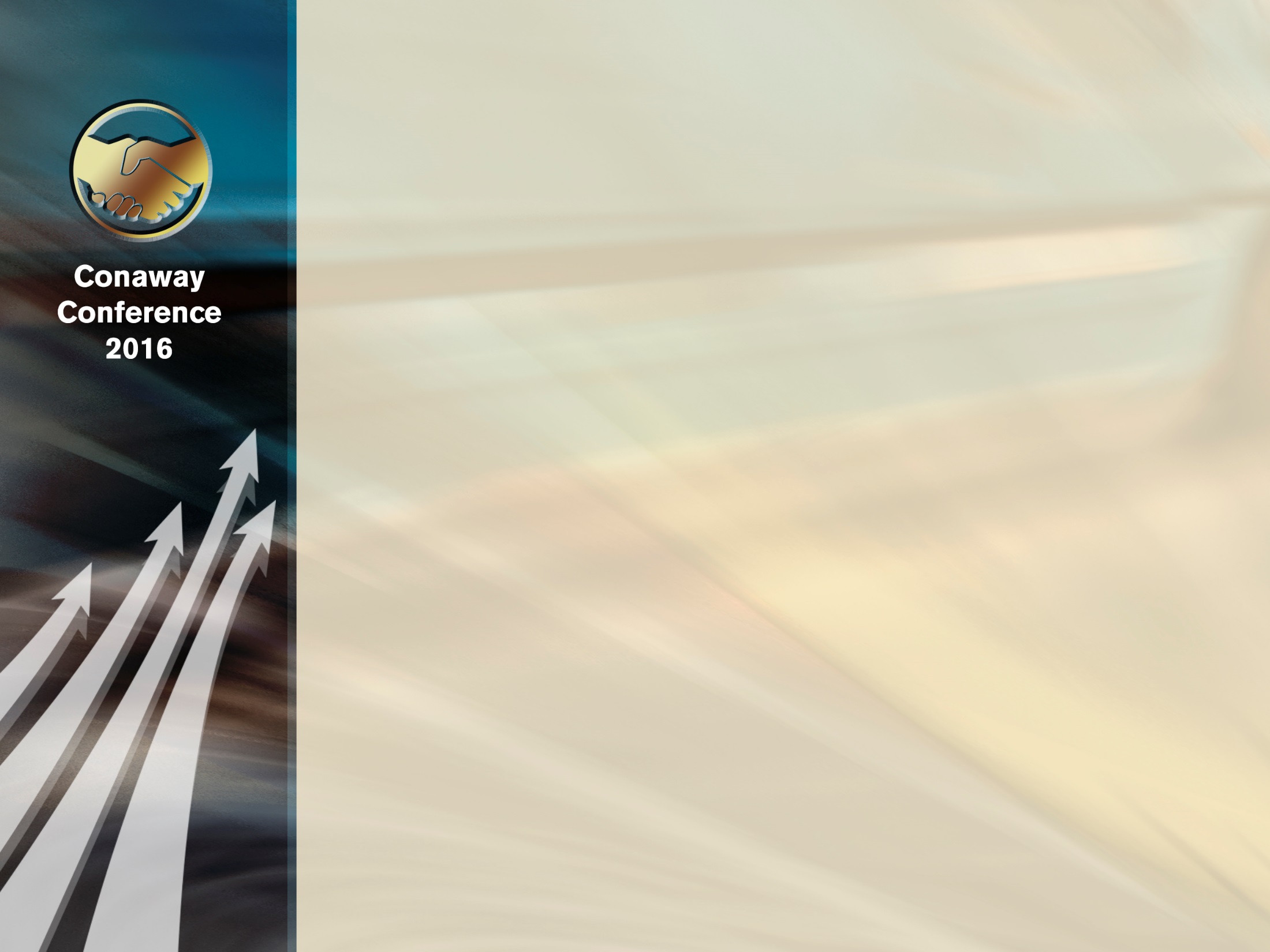 Lunch Break Noon – 1 PMENJOY!!!
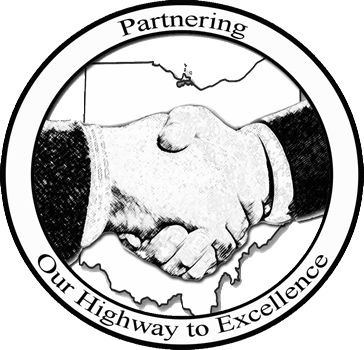 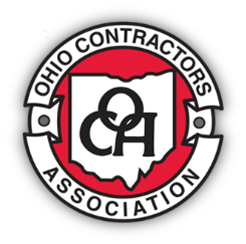 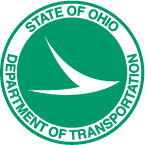 33:00 
MINUTES REMAIN UNTIL CONFERENCE RESUMES
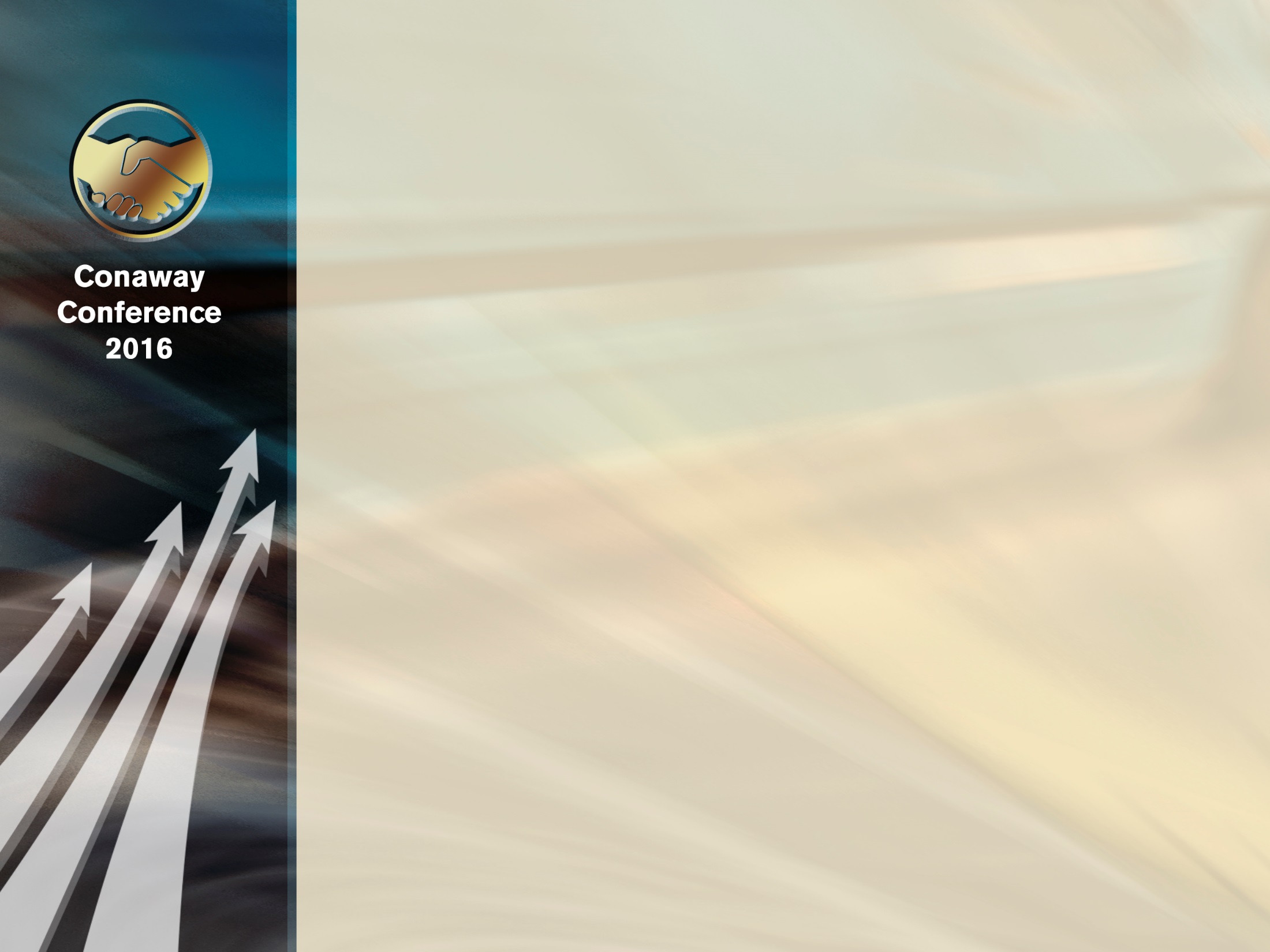 Lunch Break Noon – 1 PMENJOY!!!
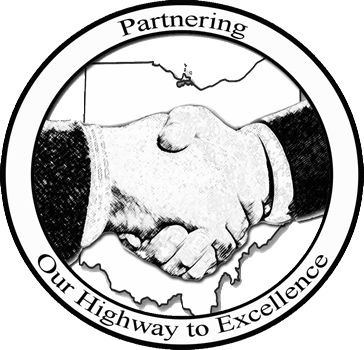 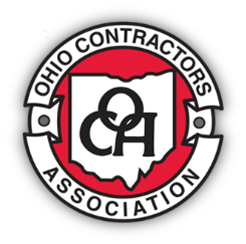 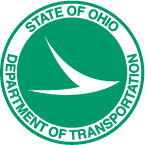 32:00 
MINUTES REMAIN UNTIL CONFERENCE RESUMES
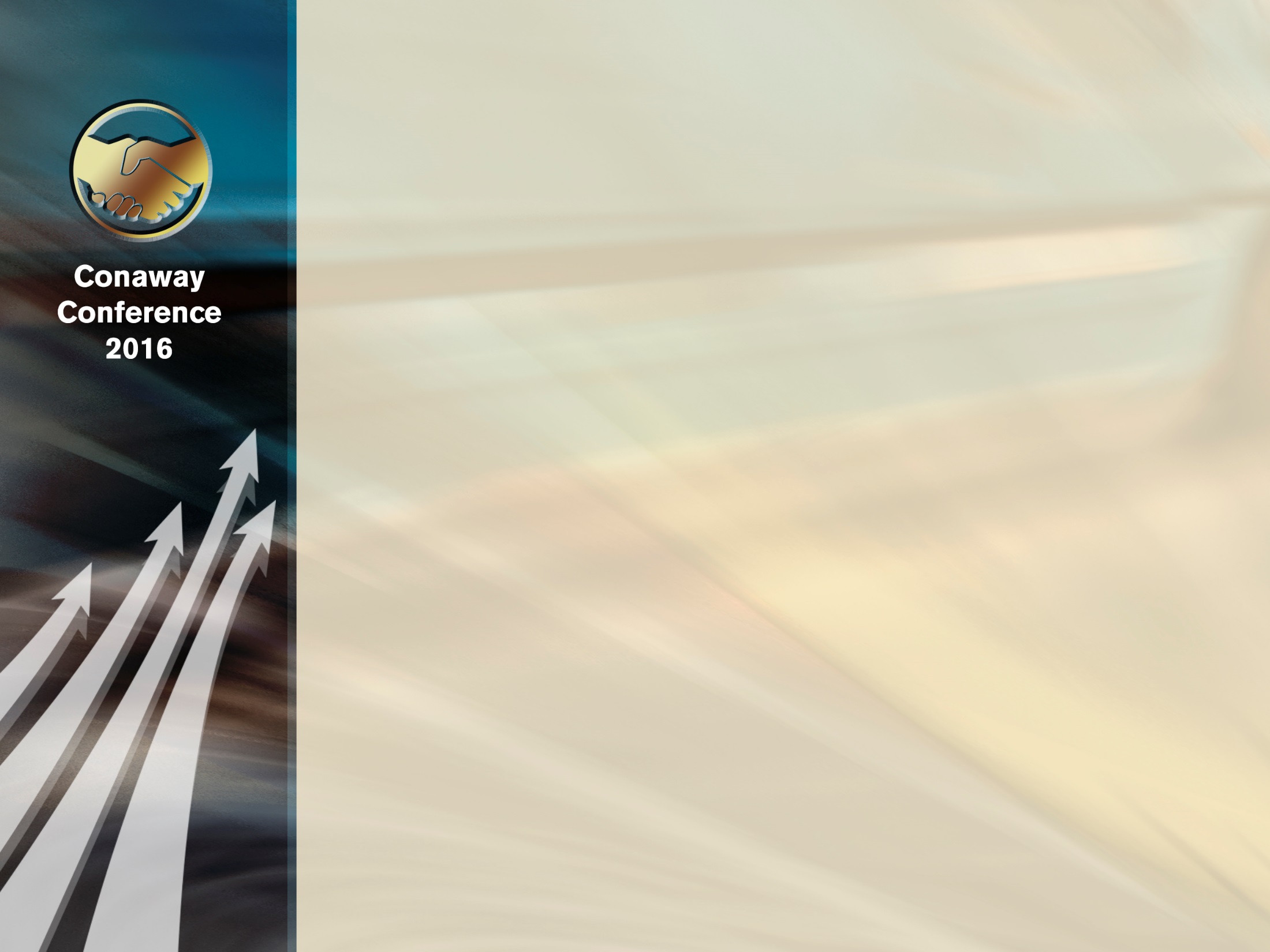 Lunch Break Noon – 1 PMENJOY!!!
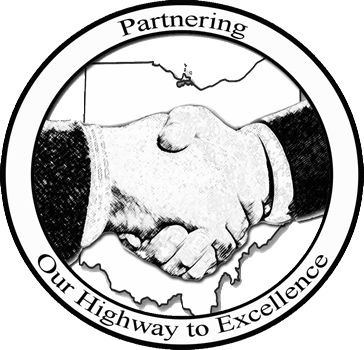 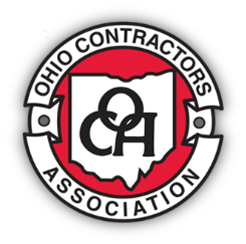 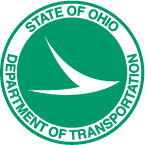 31:00 
MINUTES REMAIN UNTIL CONFERENCE RESUMES
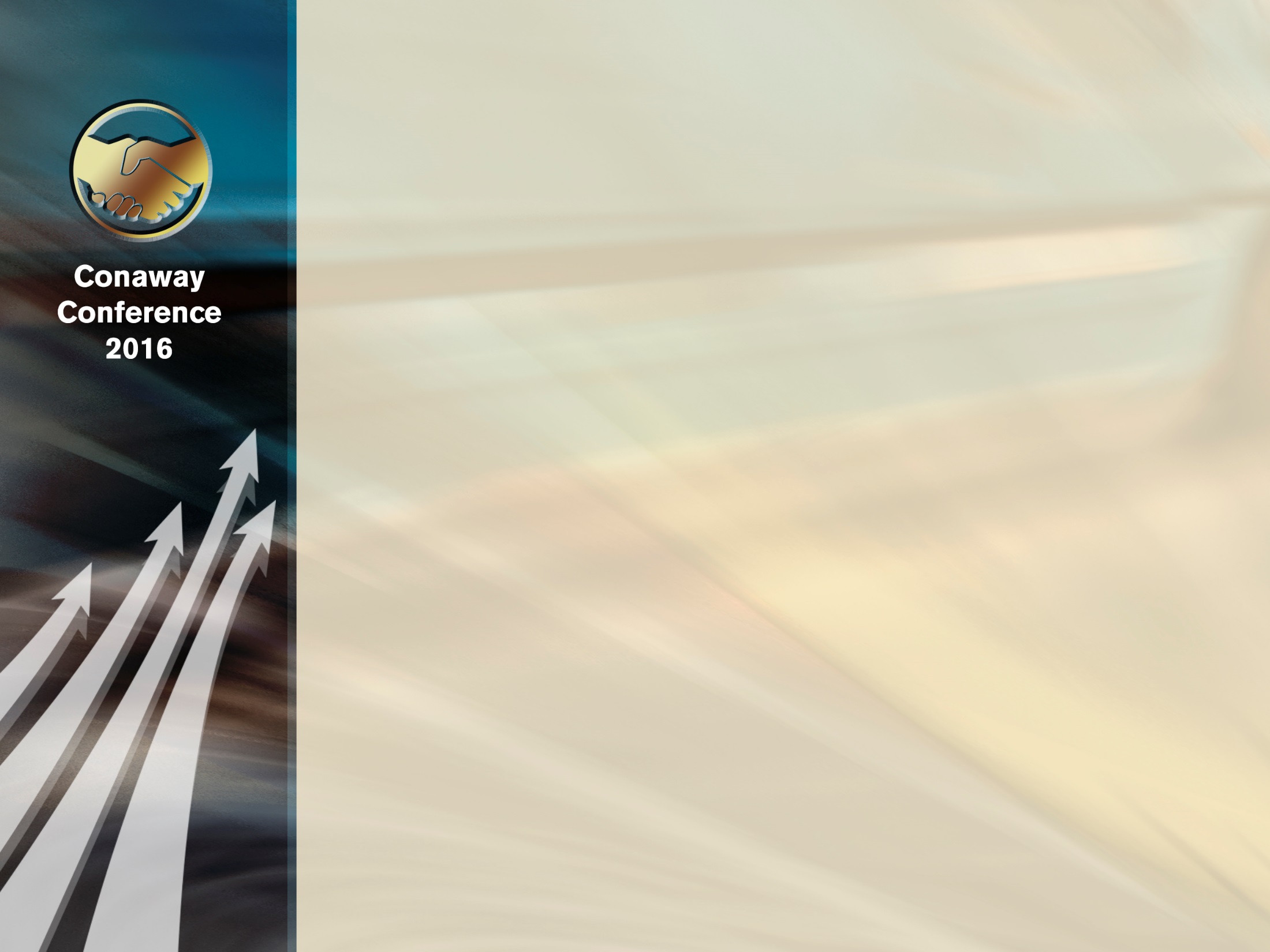 Lunch Break Noon – 1 PMENJOY!!!
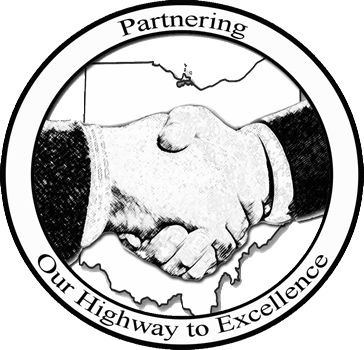 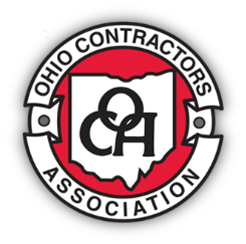 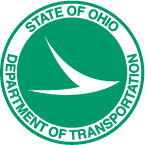 30:00 
MINUTES REMAIN UNTIL CONFERENCE RESUMES
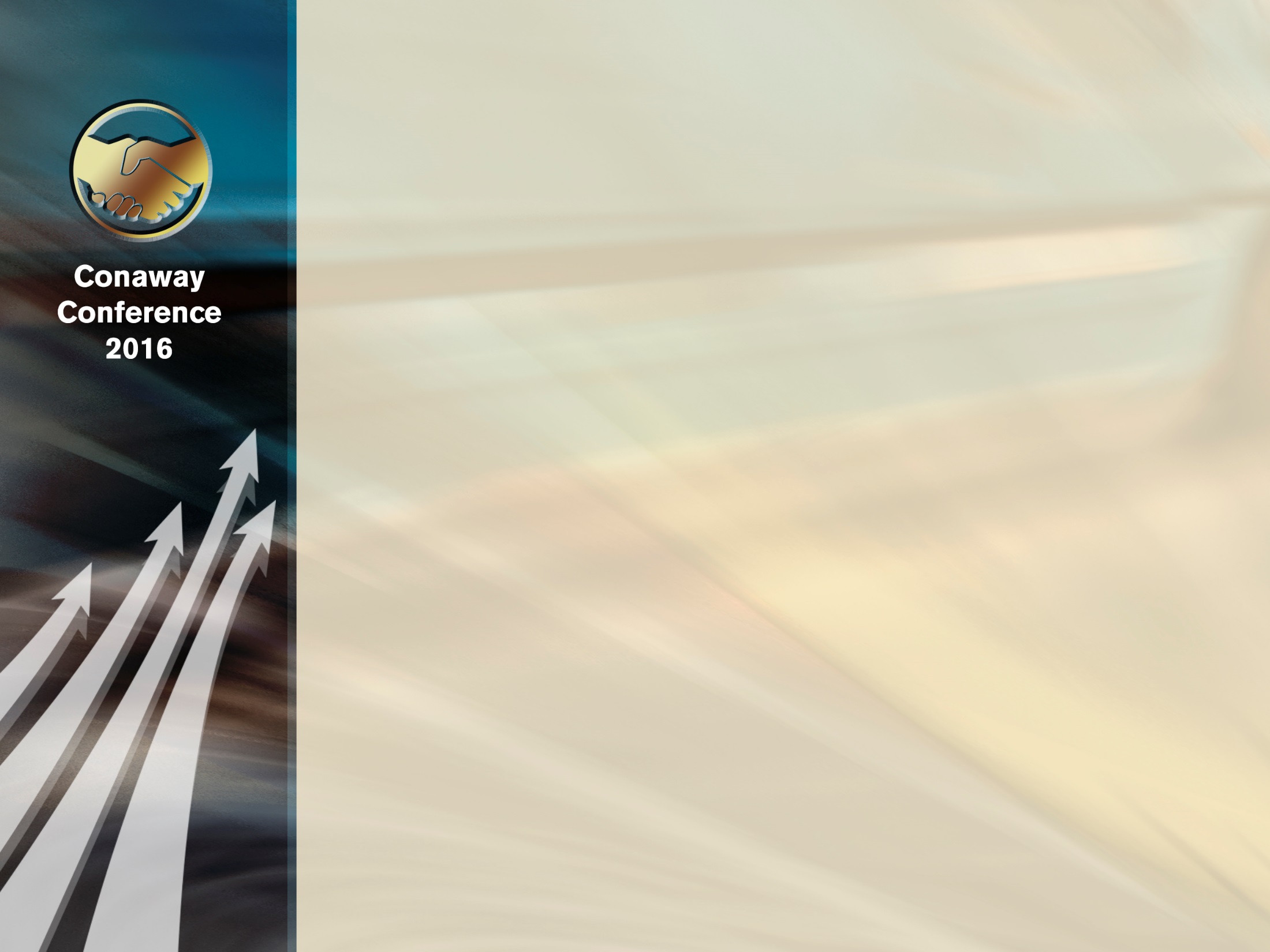 Lunch Break Noon – 1 PMENJOY!!!
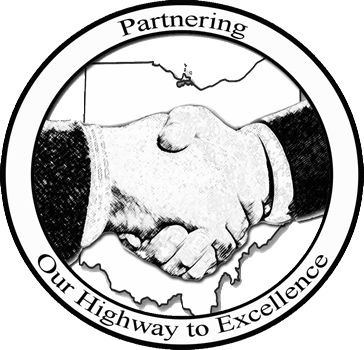 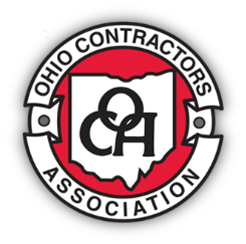 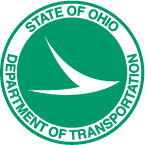 29:00 
MINUTES REMAIN UNTIL CONFERENCE RESUMES
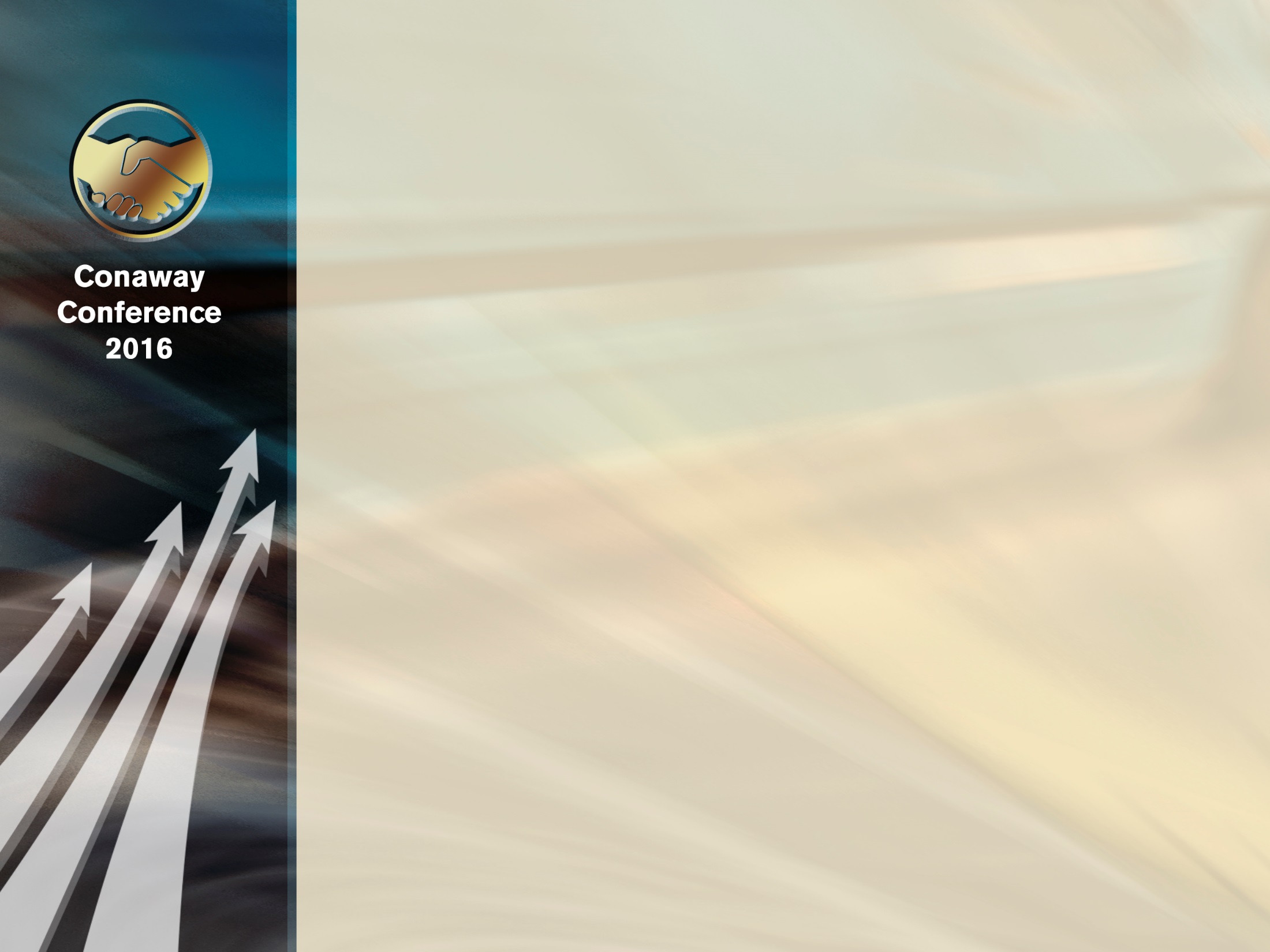 Lunch Break Noon – 1 PMENJOY!!!
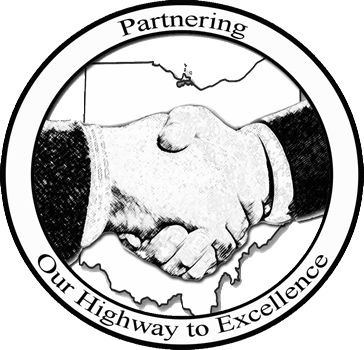 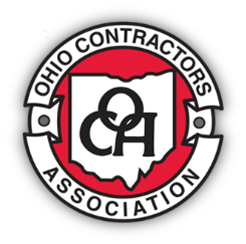 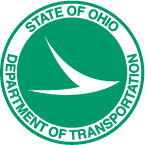 28:00 
MINUTES REMAIN UNTIL CONFERENCE RESUMES
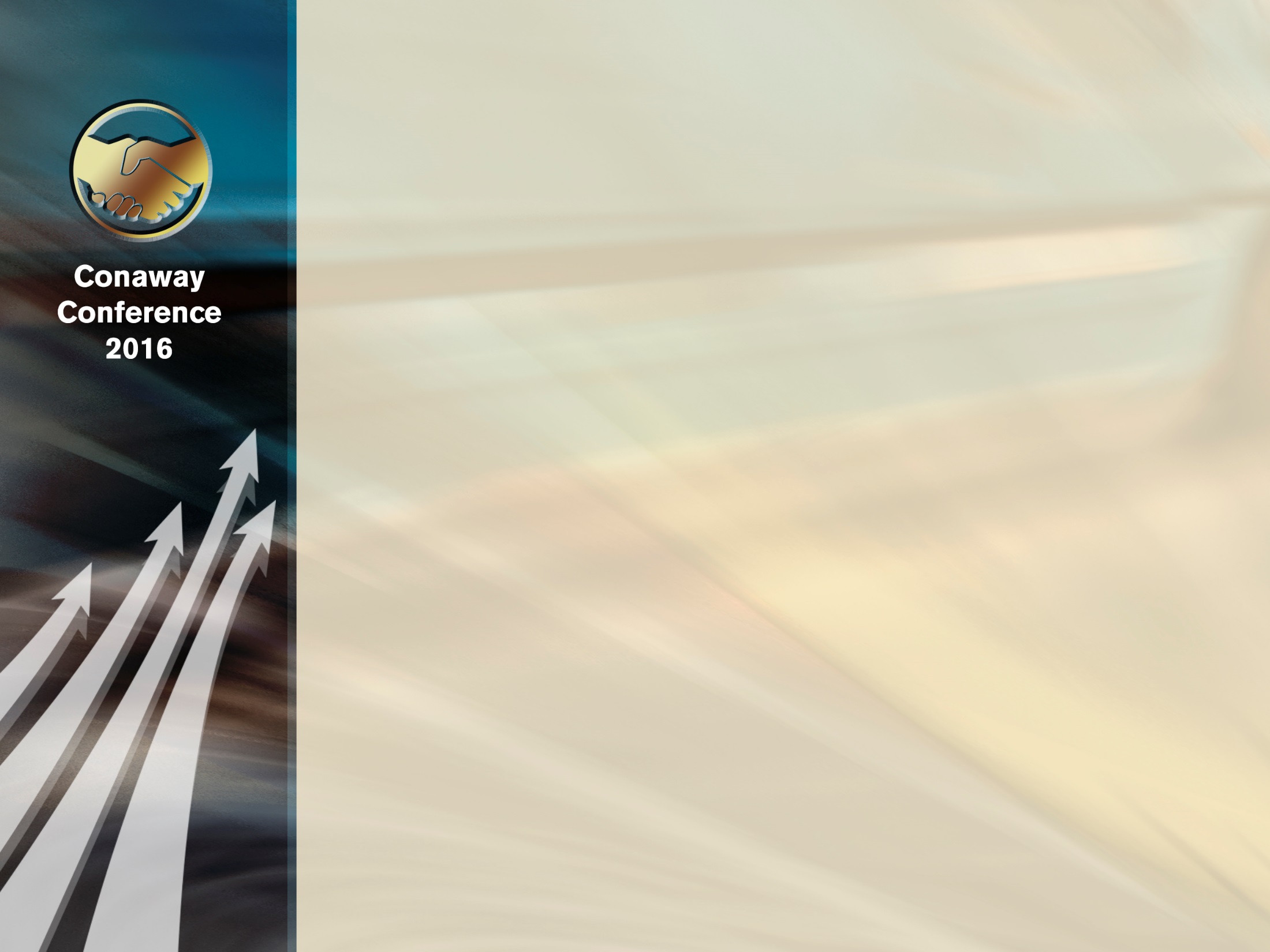 Lunch Break Noon – 1 PMENJOY!!!
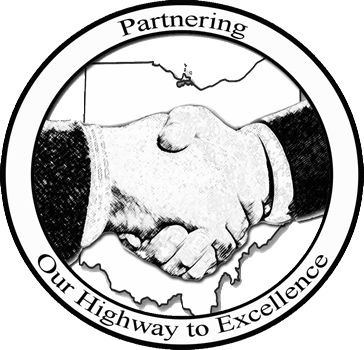 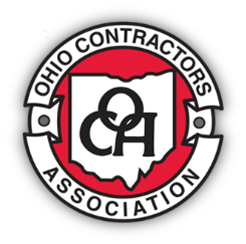 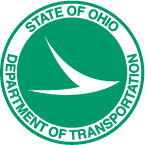 27:00 
MINUTES REMAIN UNTIL CONFERENCE RESUMES
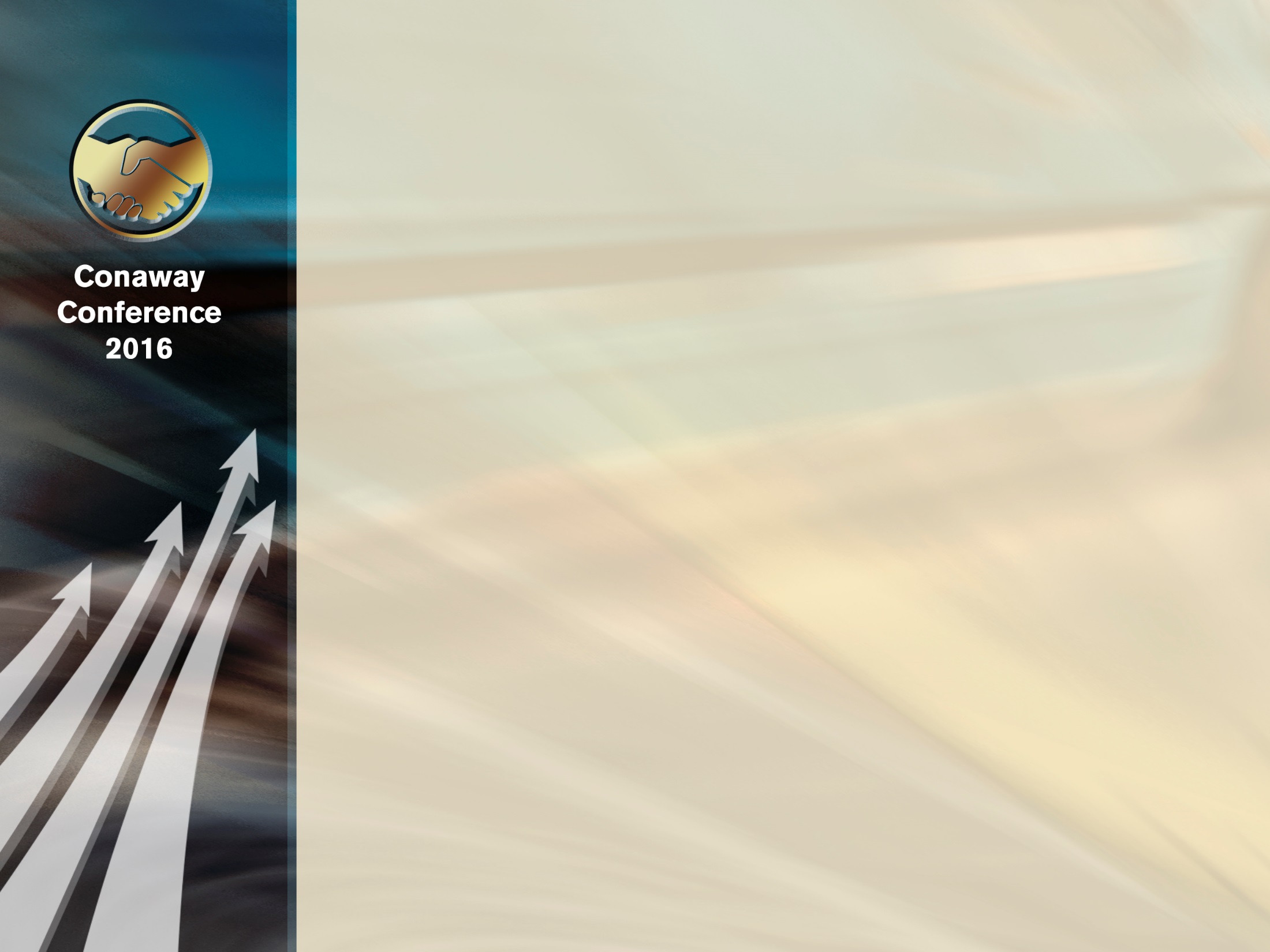 Lunch Break Noon – 1 PMENJOY!!!
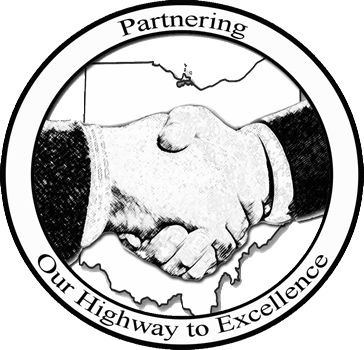 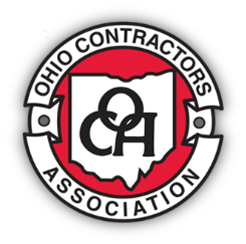 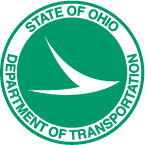 26:00 
MINUTES REMAIN UNTIL CONFERENCE RESUMES
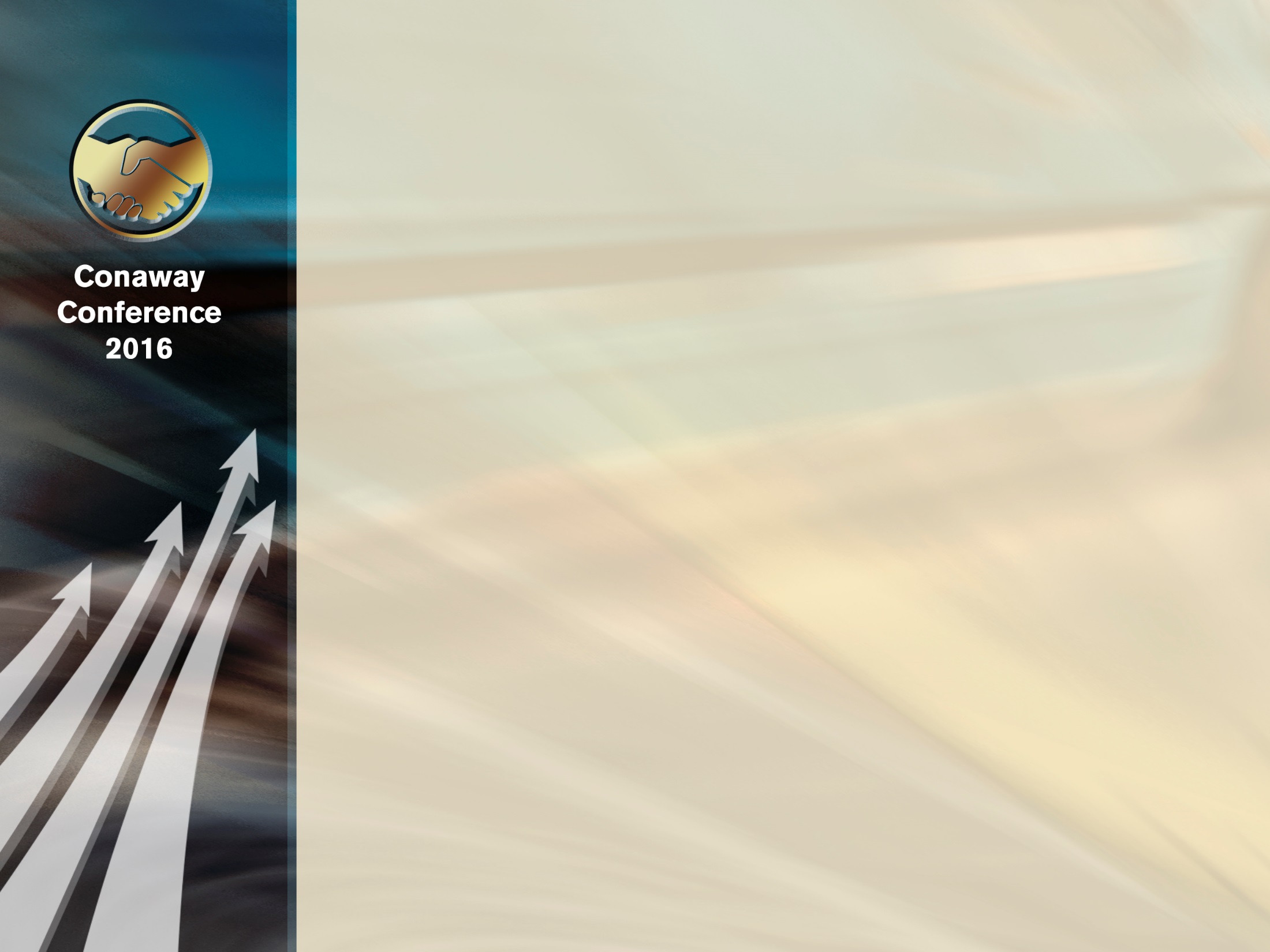 Lunch Break Noon – 1 PMENJOY!!!
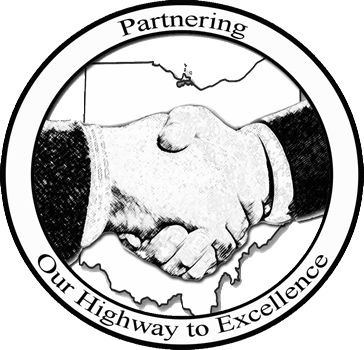 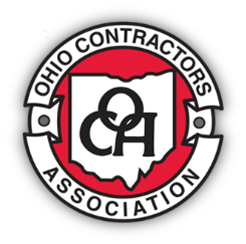 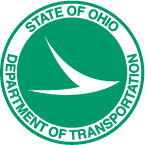 25:00 
MINUTES REMAIN UNTIL CONFERENCE RESUMES
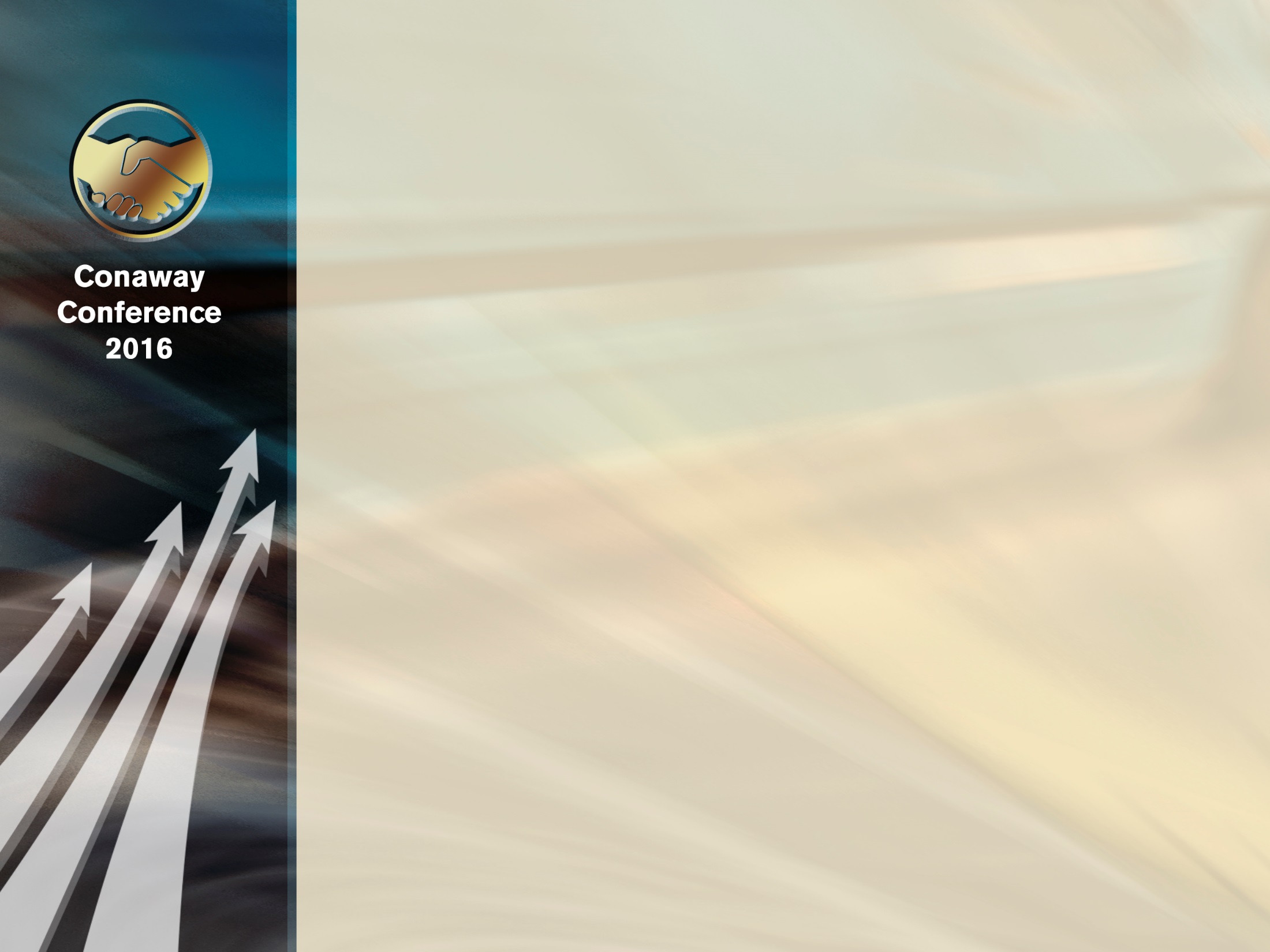 Lunch Break Noon – 1 PMENJOY!!!
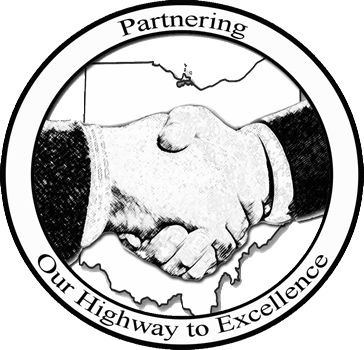 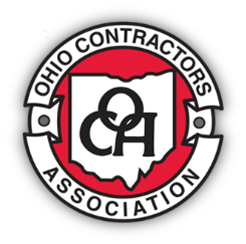 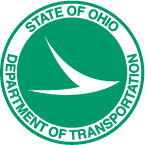 24:00 
MINUTES REMAIN UNTIL CONFERENCE RESUMES
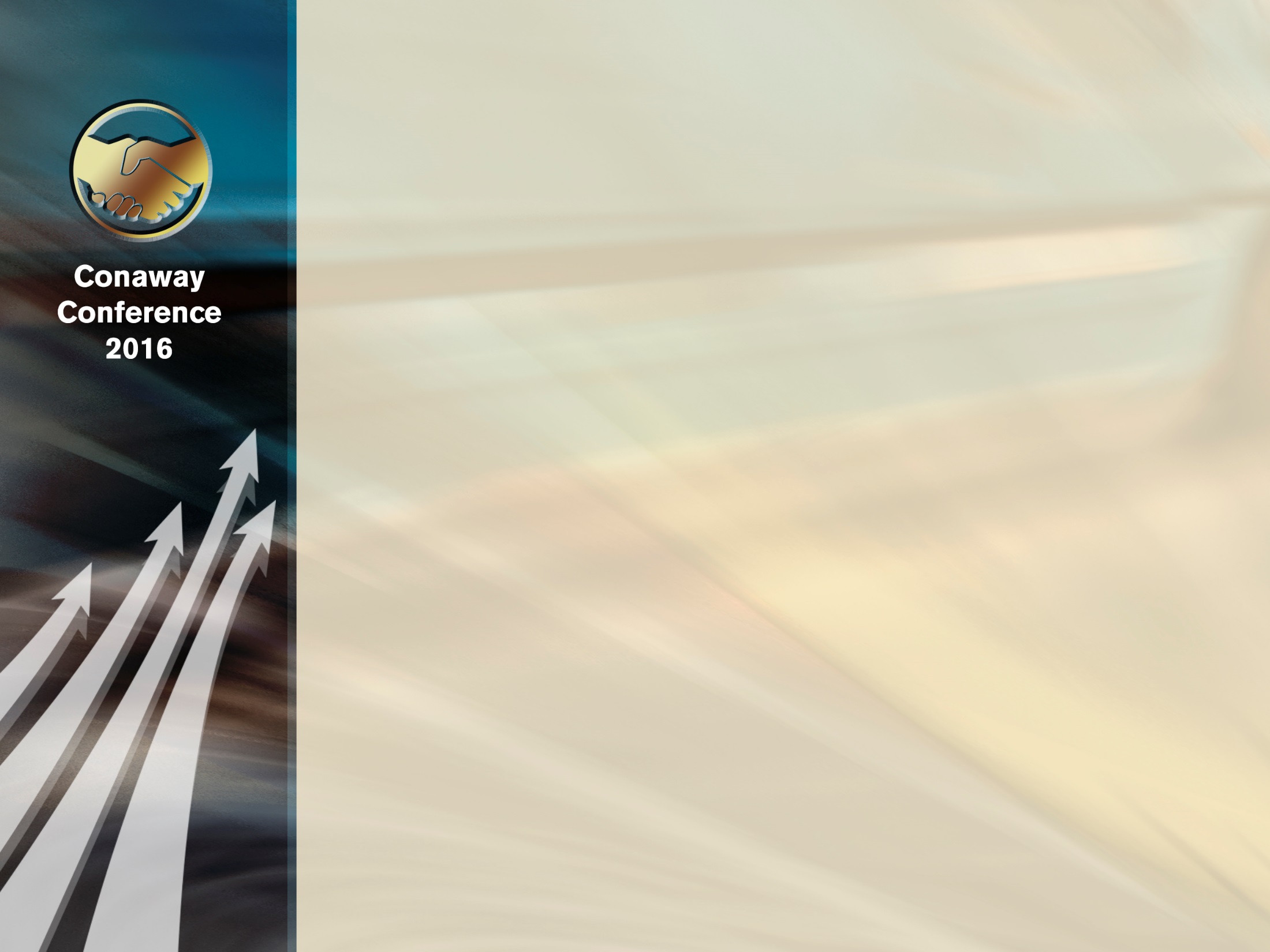 Lunch Break Noon – 1 PMENJOY!!!
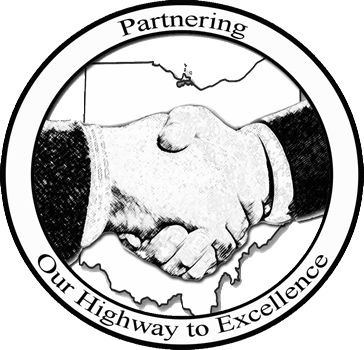 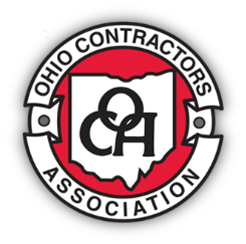 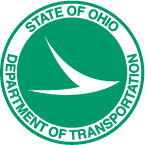 23:00 
MINUTES REMAIN UNTIL CONFERENCE RESUMES
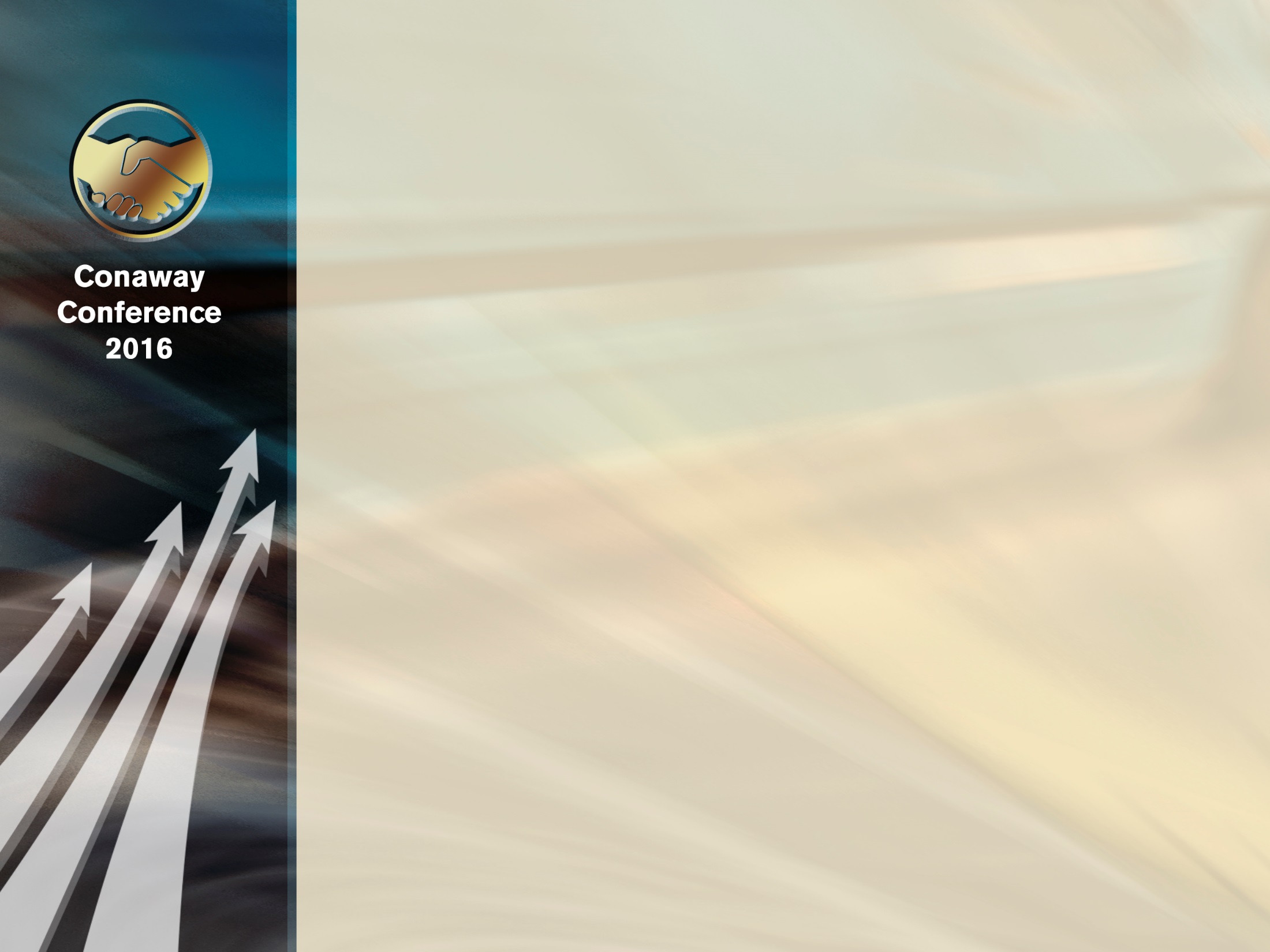 Lunch Break Noon – 1 PMENJOY!!!
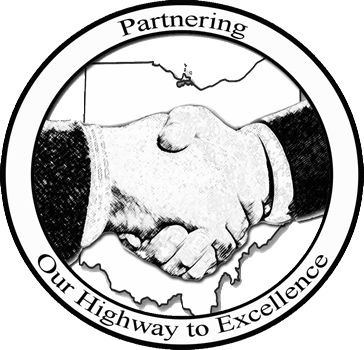 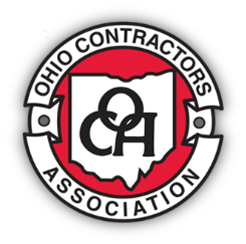 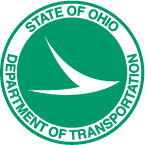 22:00 
MINUTES REMAIN UNTIL CONFERENCE RESUMES
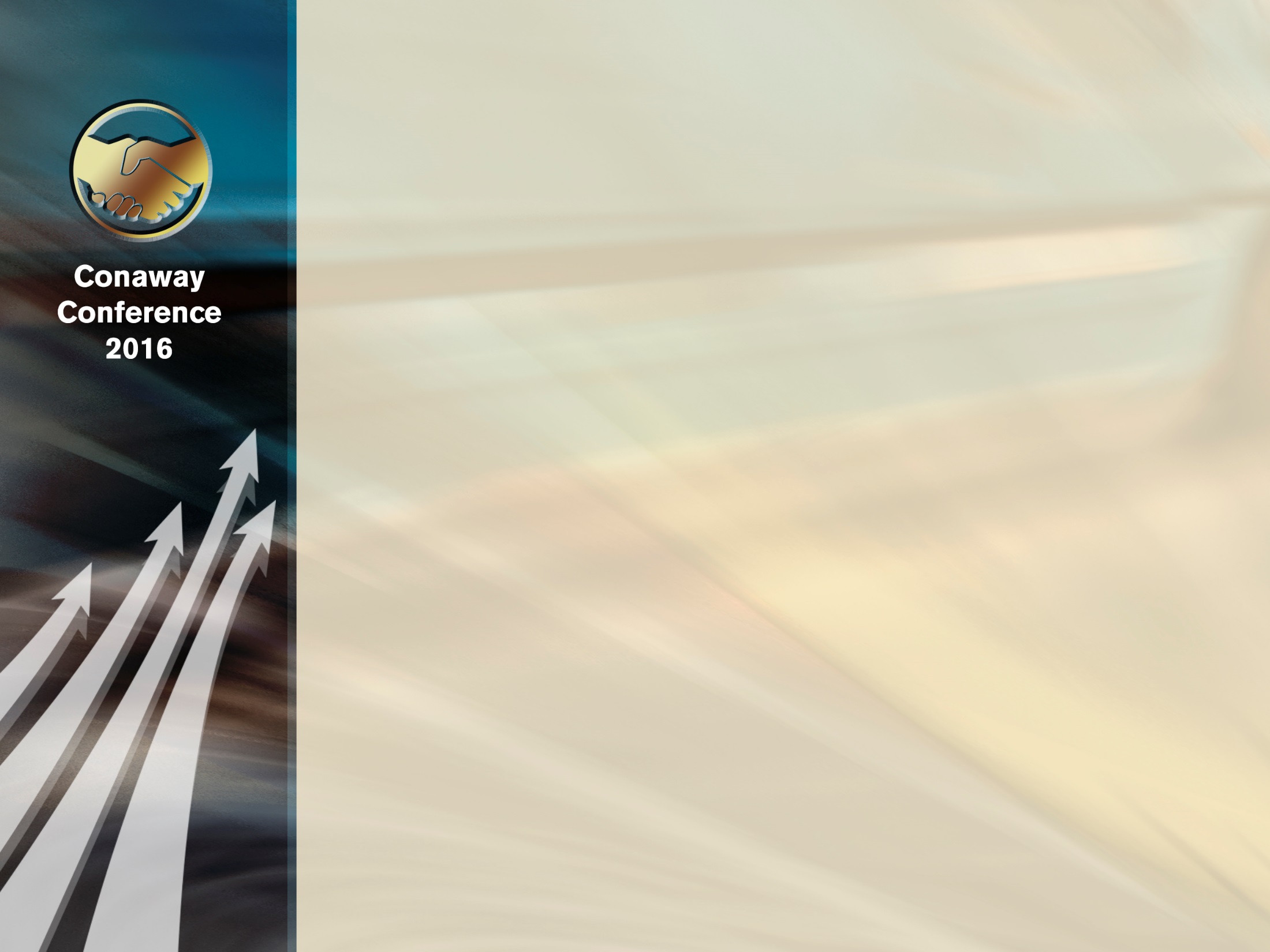 Lunch Break Noon – 1 PMENJOY!!!
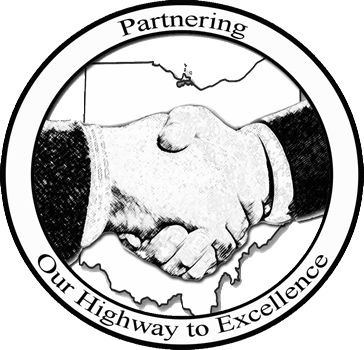 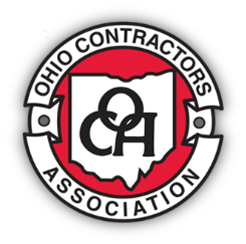 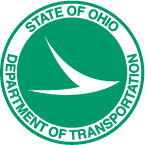 21:00 
MINUTES REMAIN UNTIL CONFERENCE RESUMES
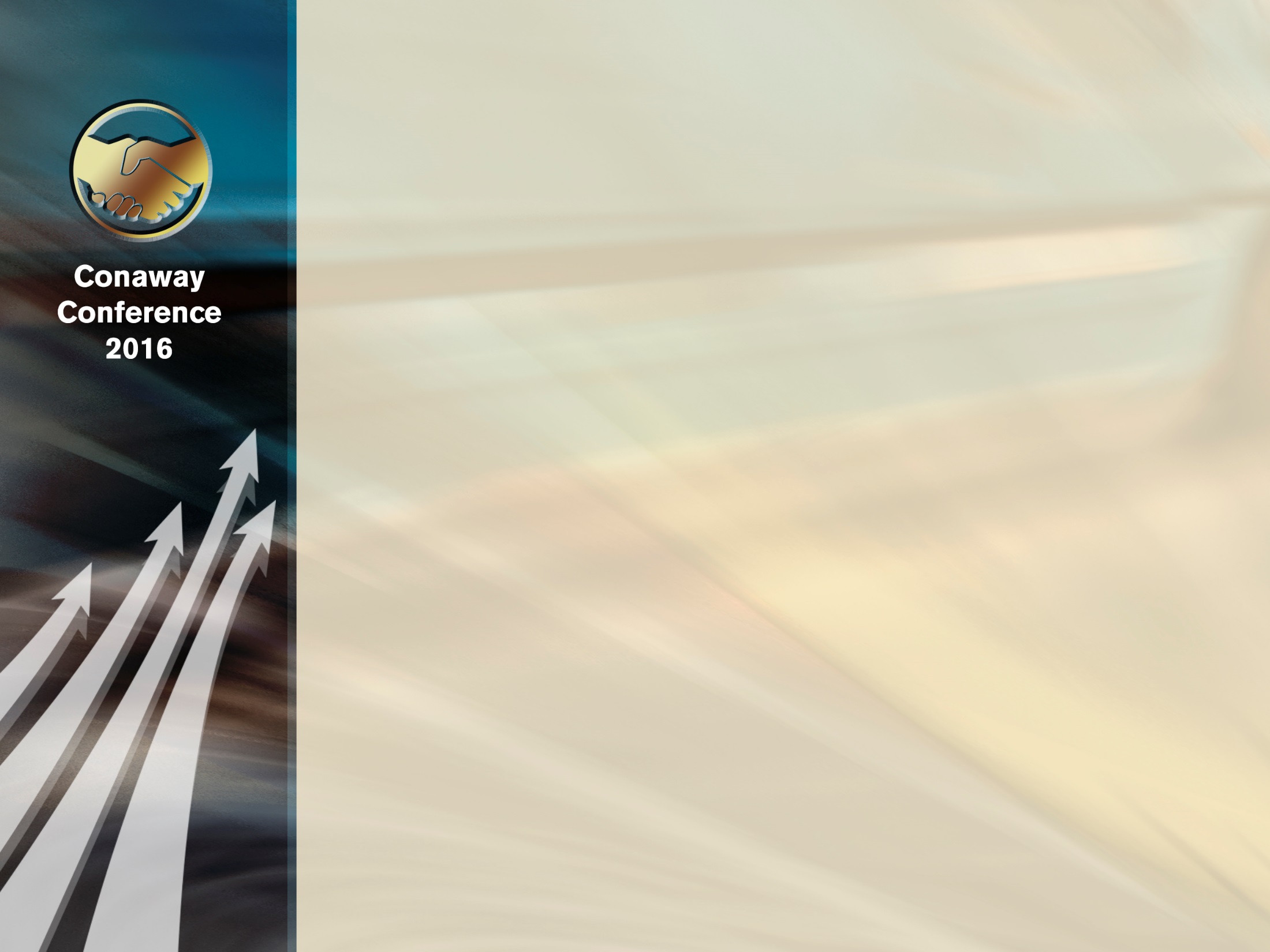 Lunch Break Noon – 1 PMENJOY!!!
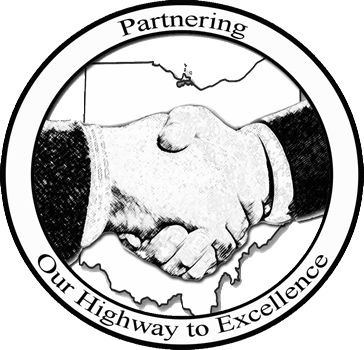 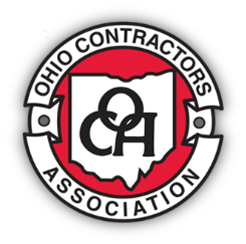 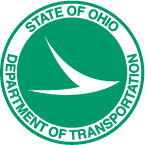 20:00 
MINUTES REMAIN UNTIL CONFERENCE RESUMES
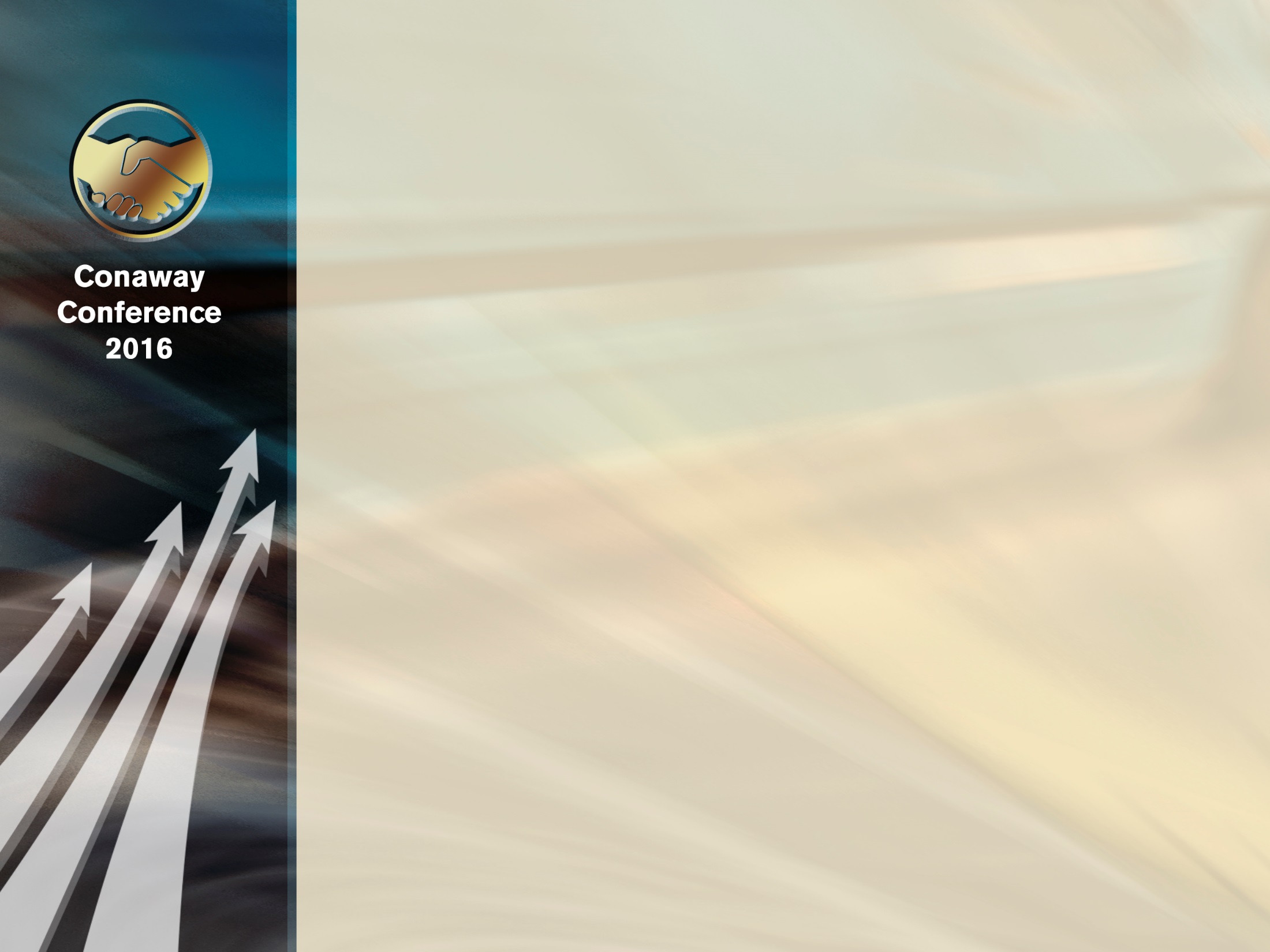 Lunch Break Noon – 1 PMENJOY!!!
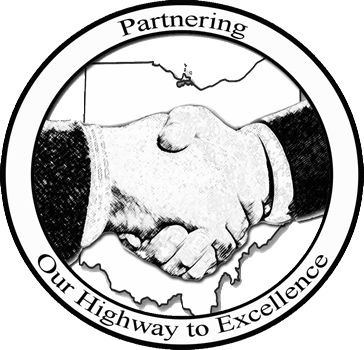 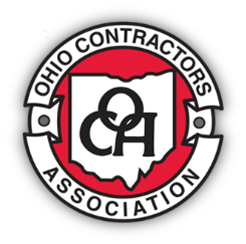 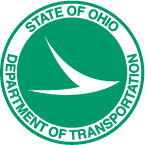 19:00 
MINUTES REMAIN UNTIL CONFERENCE RESUMES
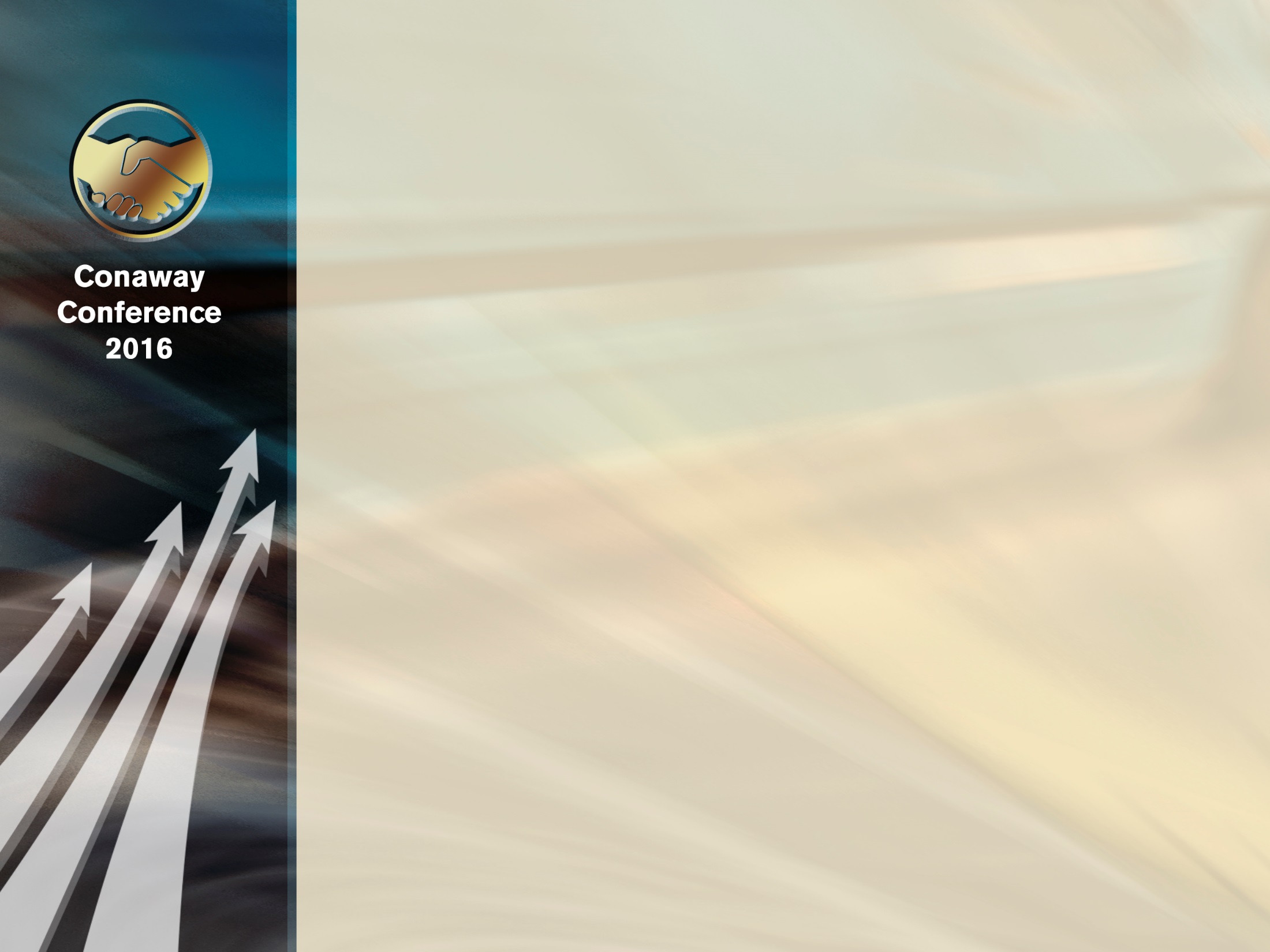 Lunch Break Noon – 1 PMENJOY!!!
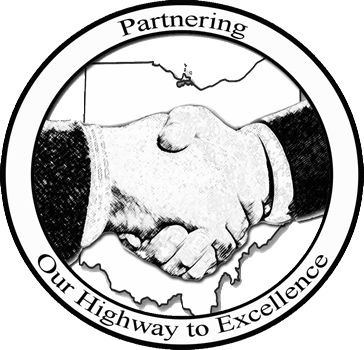 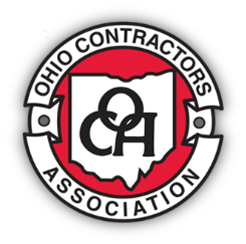 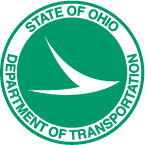 18:00 
MINUTES REMAIN UNTIL CONFERENCE RESUMES
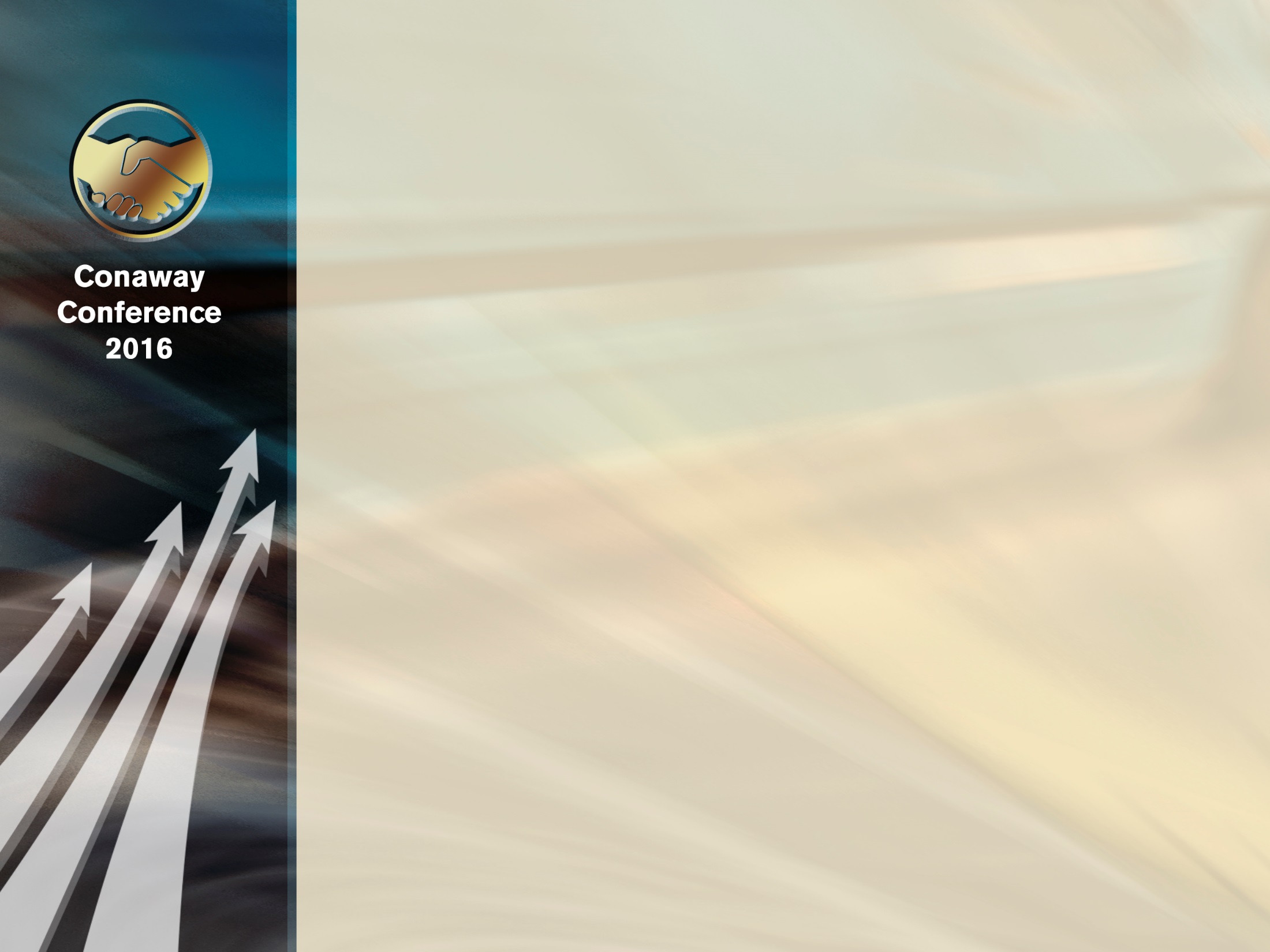 Lunch Break Noon – 1 PMENJOY!!!
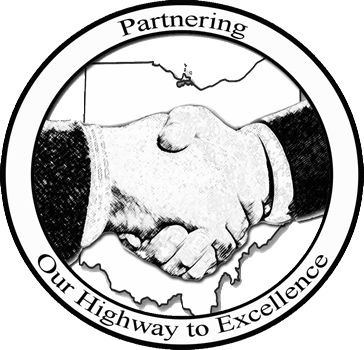 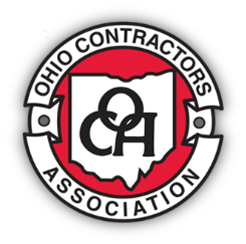 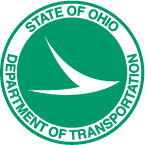 17:00 
MINUTES REMAIN UNTIL CONFERENCE RESUMES
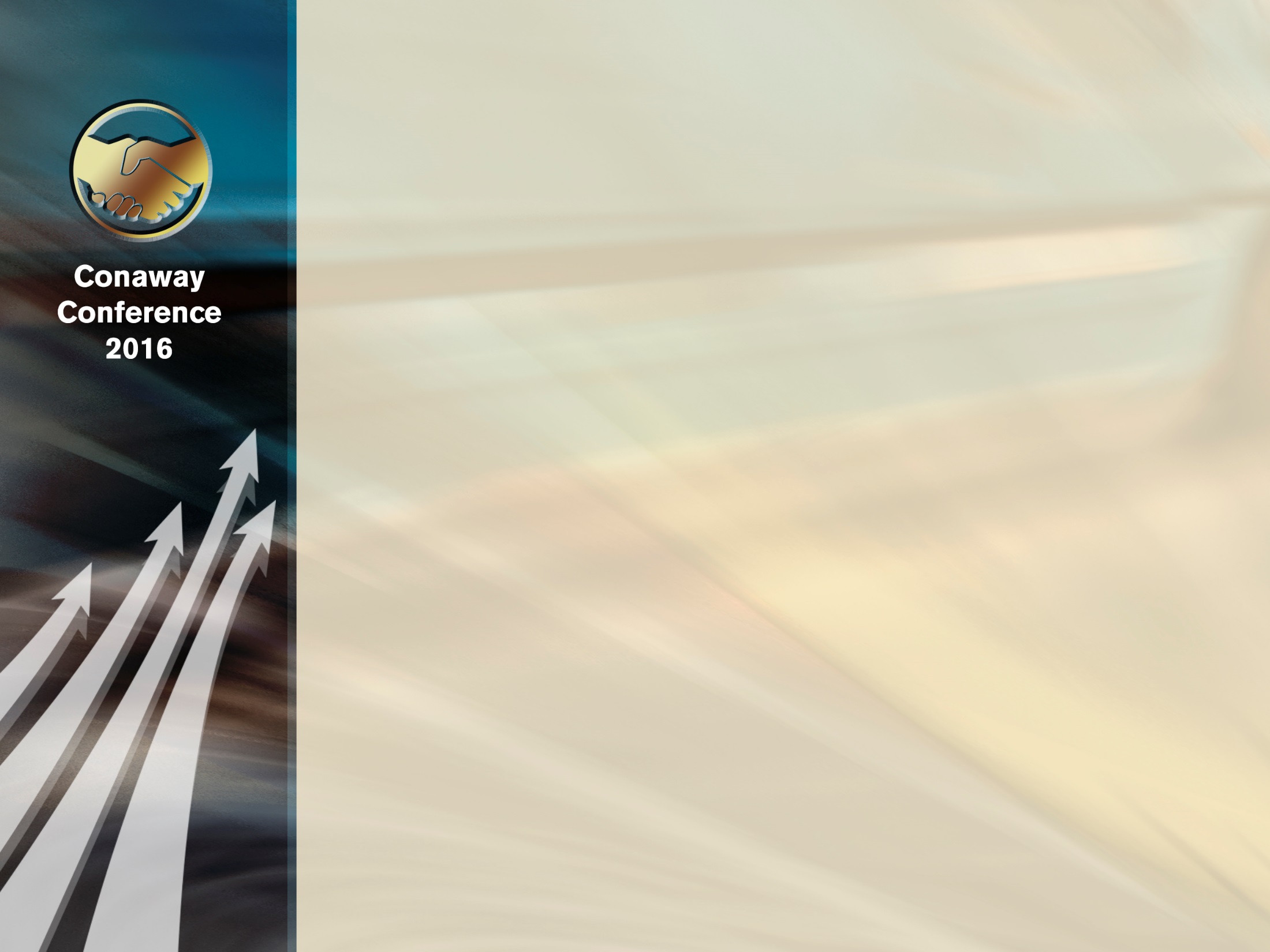 Lunch Break Noon – 1 PMENJOY!!!
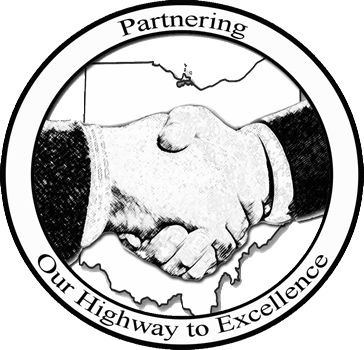 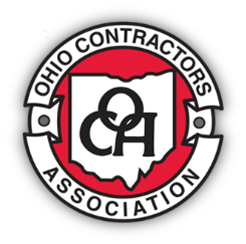 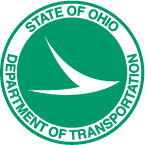 16:00 
MINUTES REMAIN UNTIL CONFERENCE RESUMES
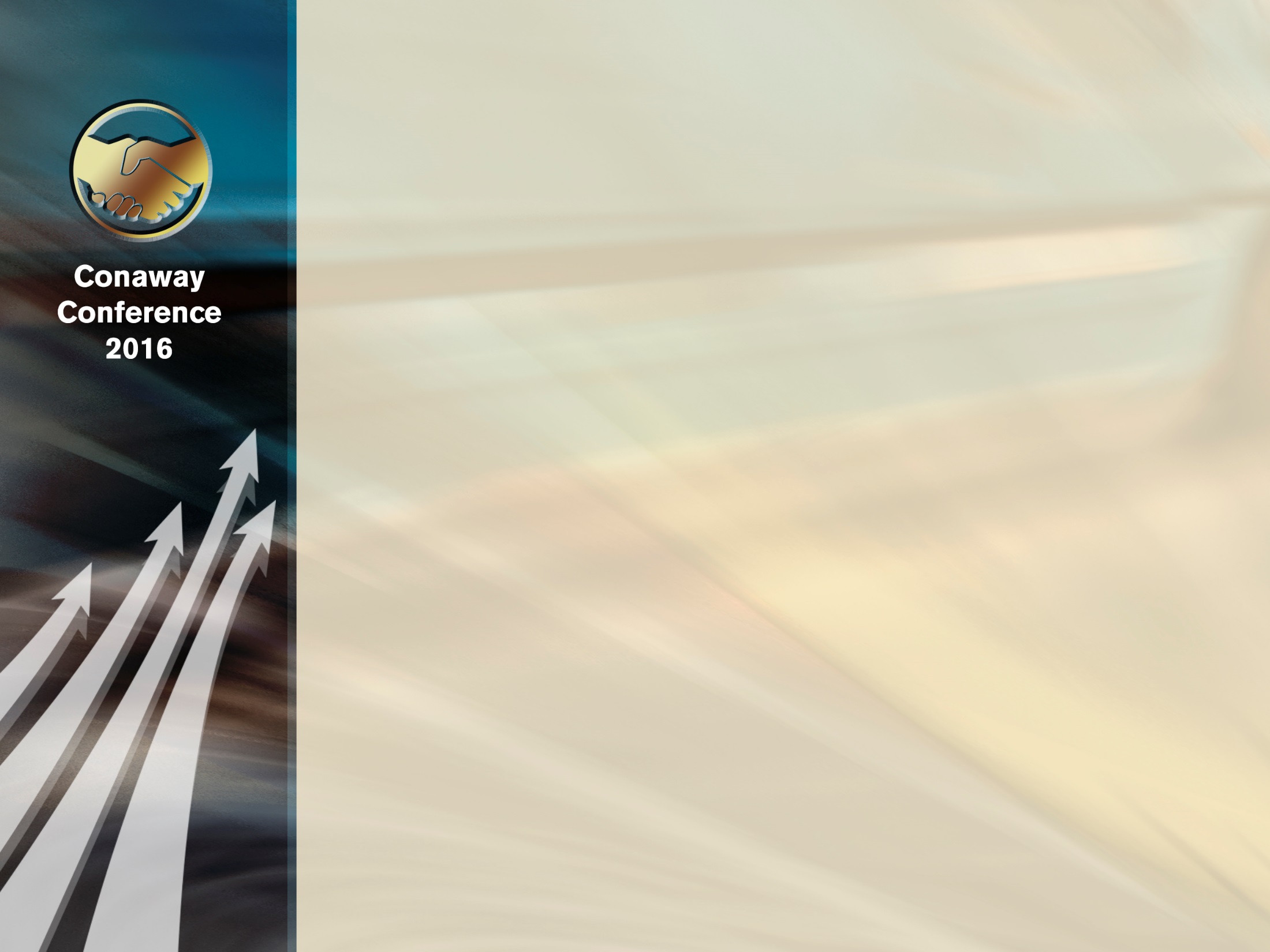 Lunch Break Noon – 1 PMENJOY!!!
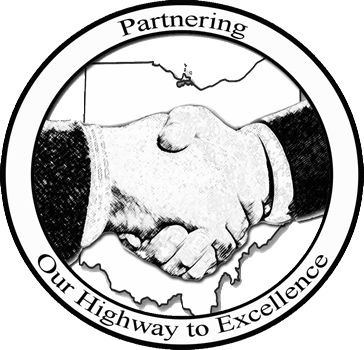 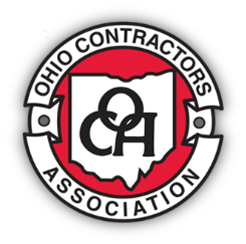 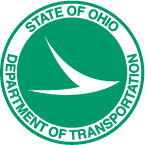 15:00 
MINUTES REMAIN UNTIL CONFERENCE RESUMES
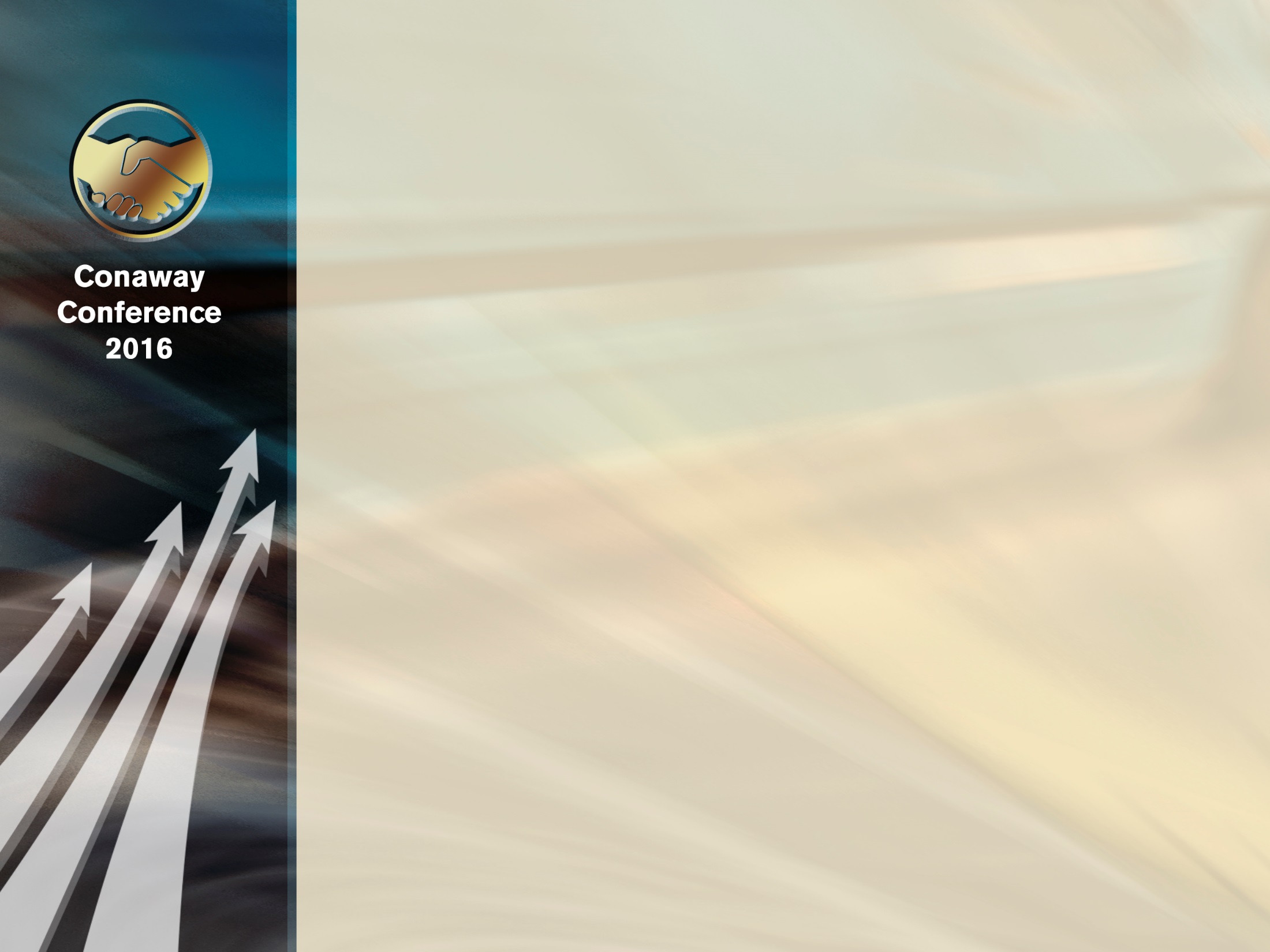 Lunch Break Noon – 1 PMENJOY!!!
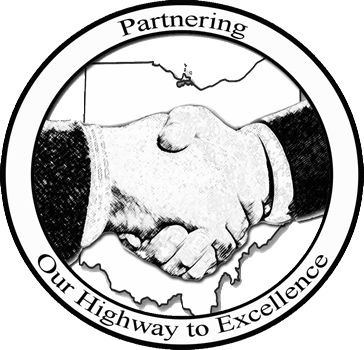 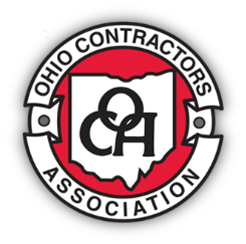 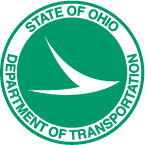 14:00 
MINUTES REMAIN UNTIL CONFERENCE RESUMES
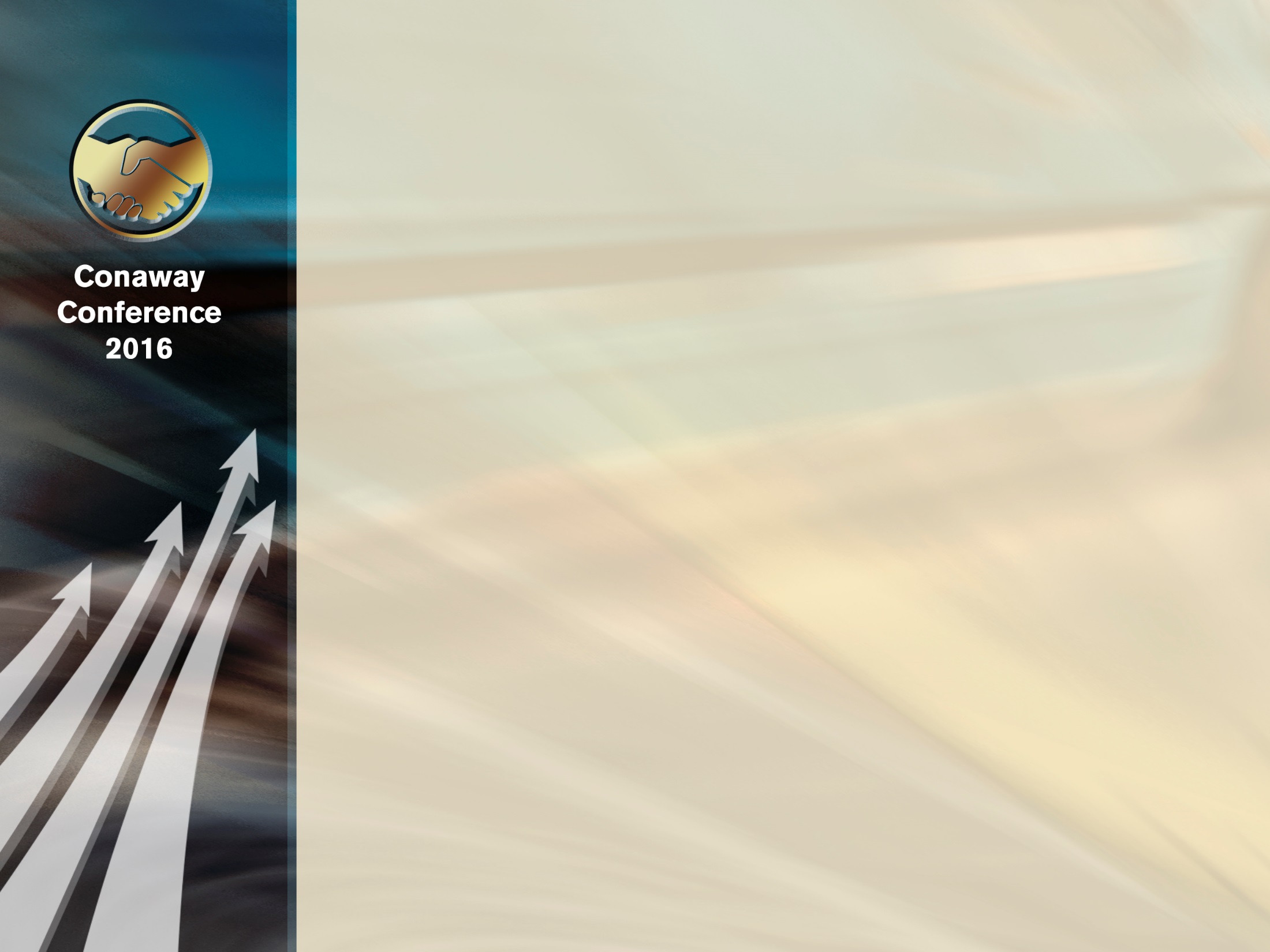 Lunch Break Noon – 1 PMENJOY!!!
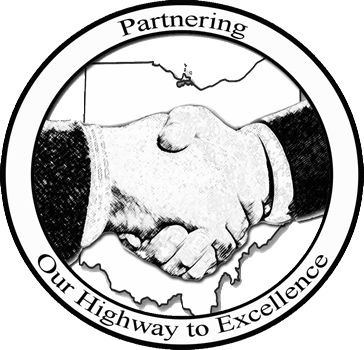 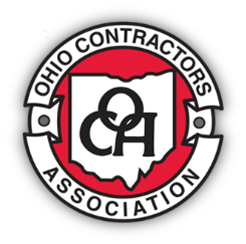 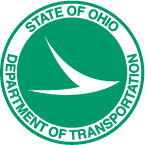 13:00 
MINUTES REMAIN UNTIL CONFERENCE RESUMES
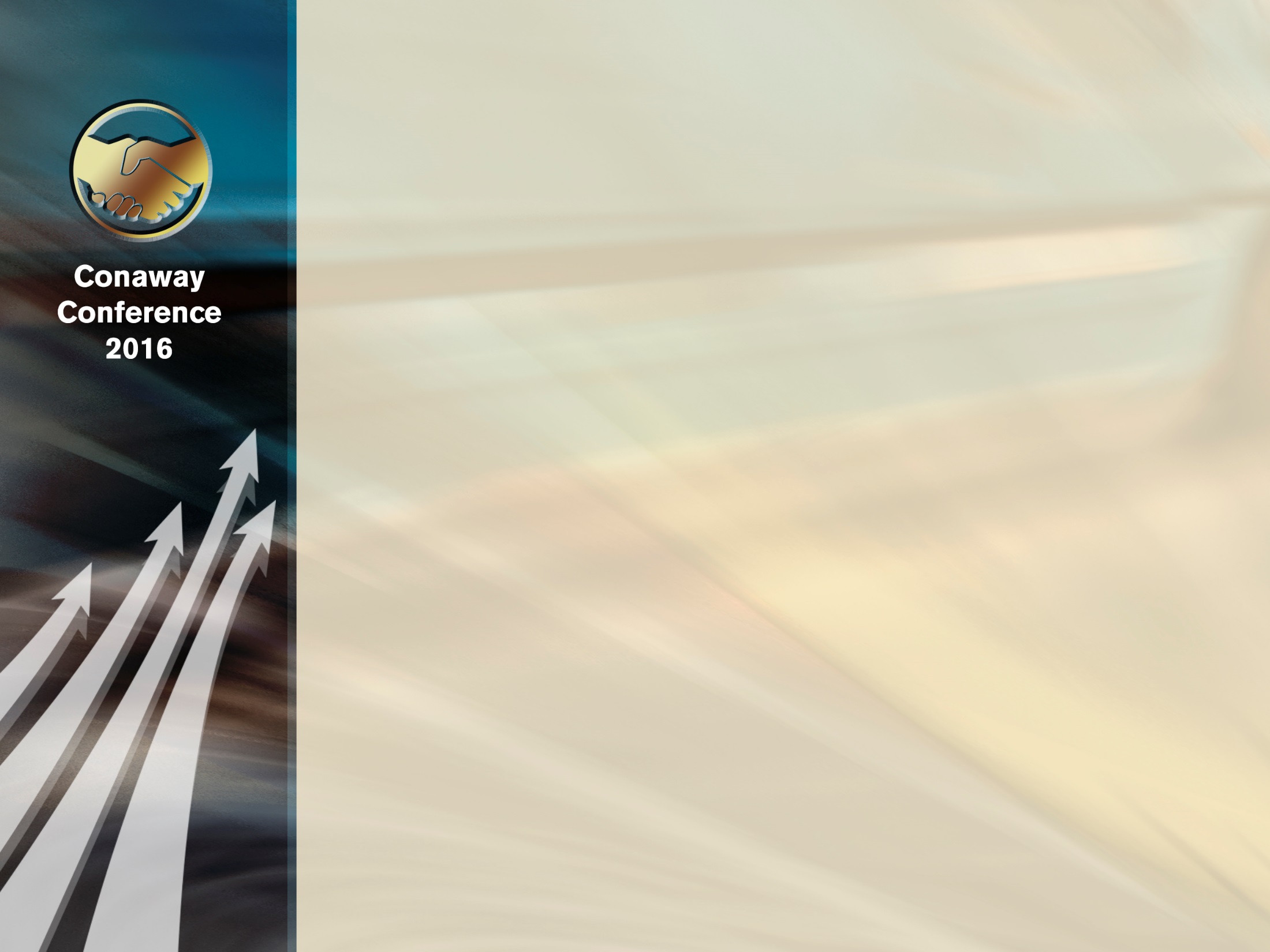 Lunch Break Noon – 1 PMENJOY!!!
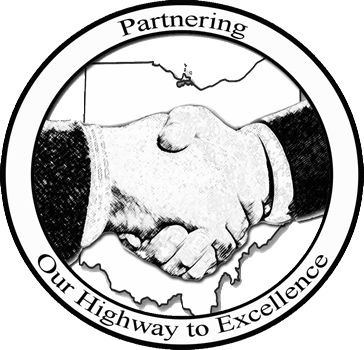 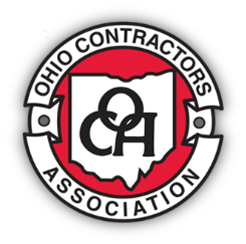 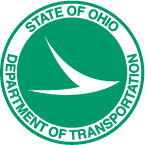 12:00 
MINUTES REMAIN UNTIL CONFERENCE RESUMES
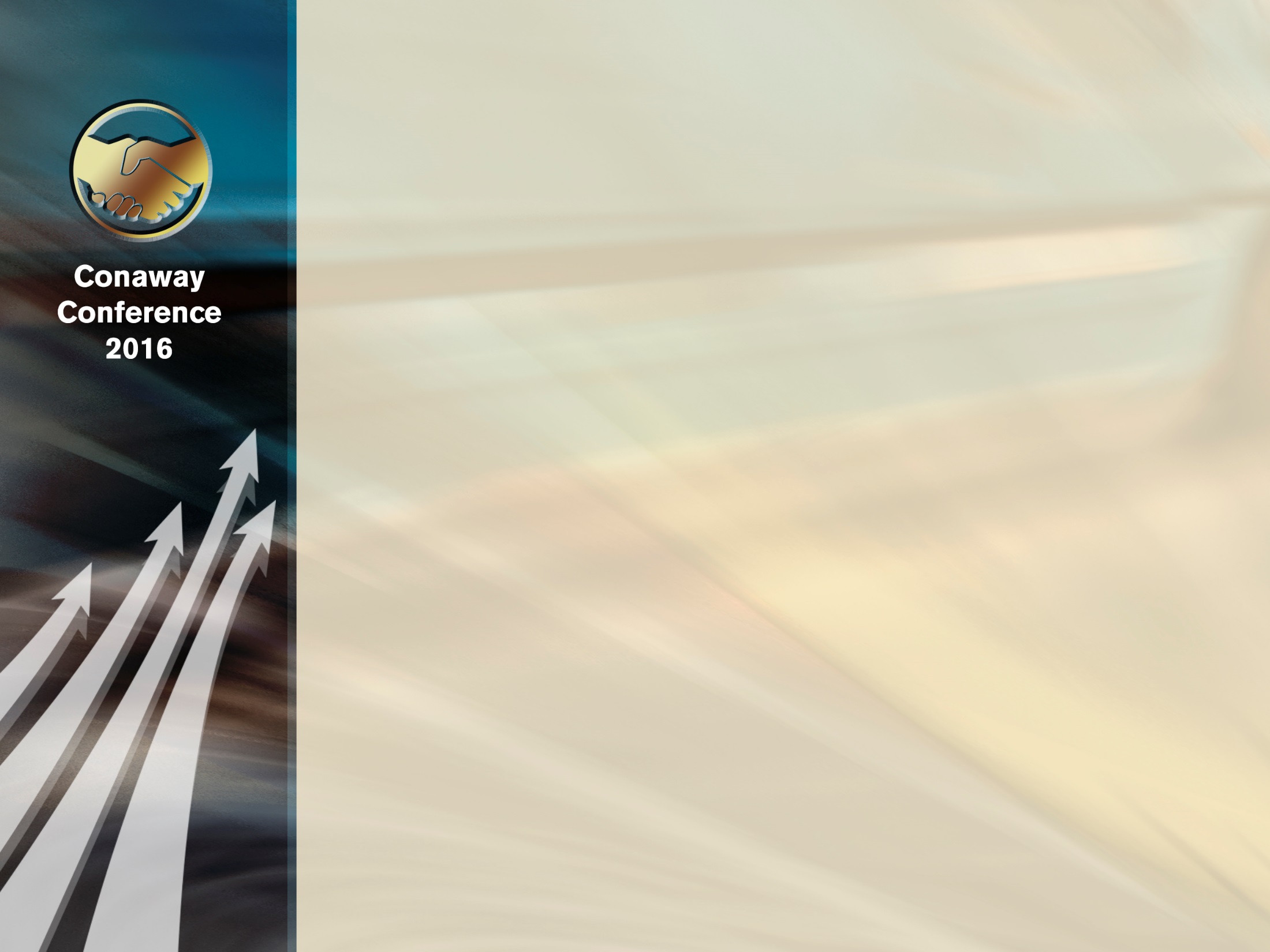 Lunch Break Noon – 1 PMENJOY!!!
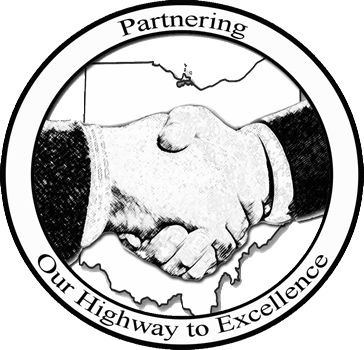 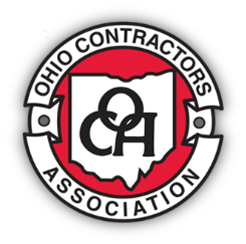 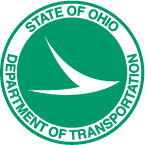 11:00 
MINUTES REMAIN UNTIL CONFERENCE RESUMES
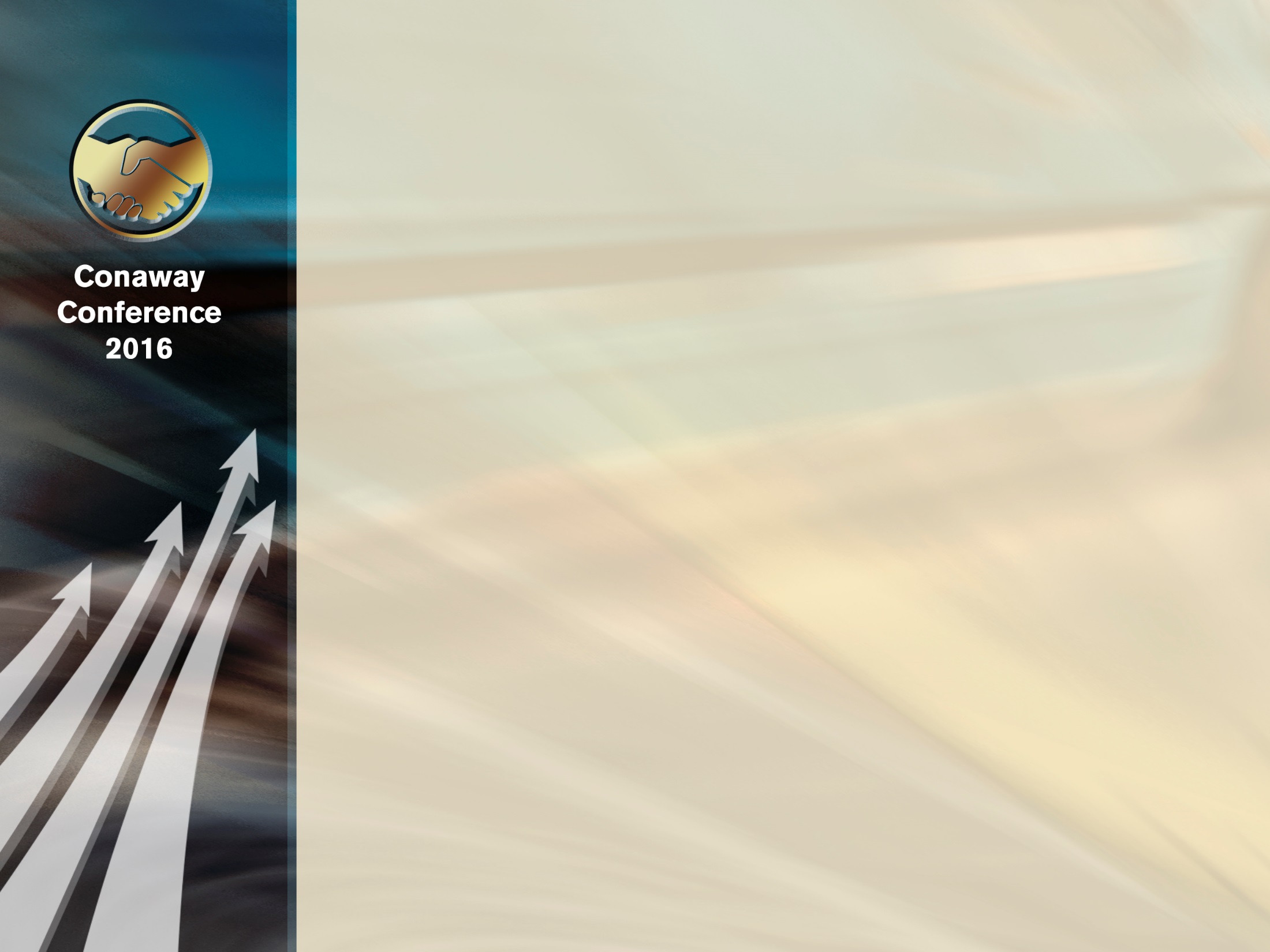 Lunch Break Noon – 1 PMENJOY!!!
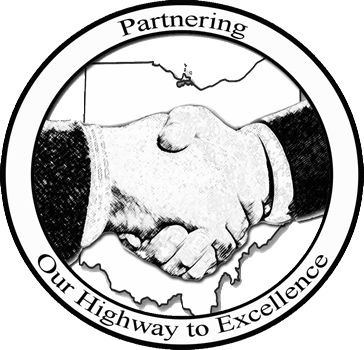 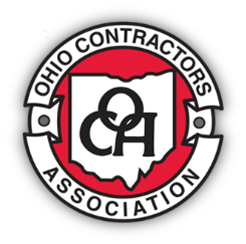 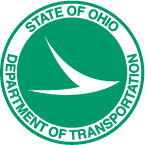 10:00 
MINUTES REMAIN UNTIL CONFERENCE RESUMES
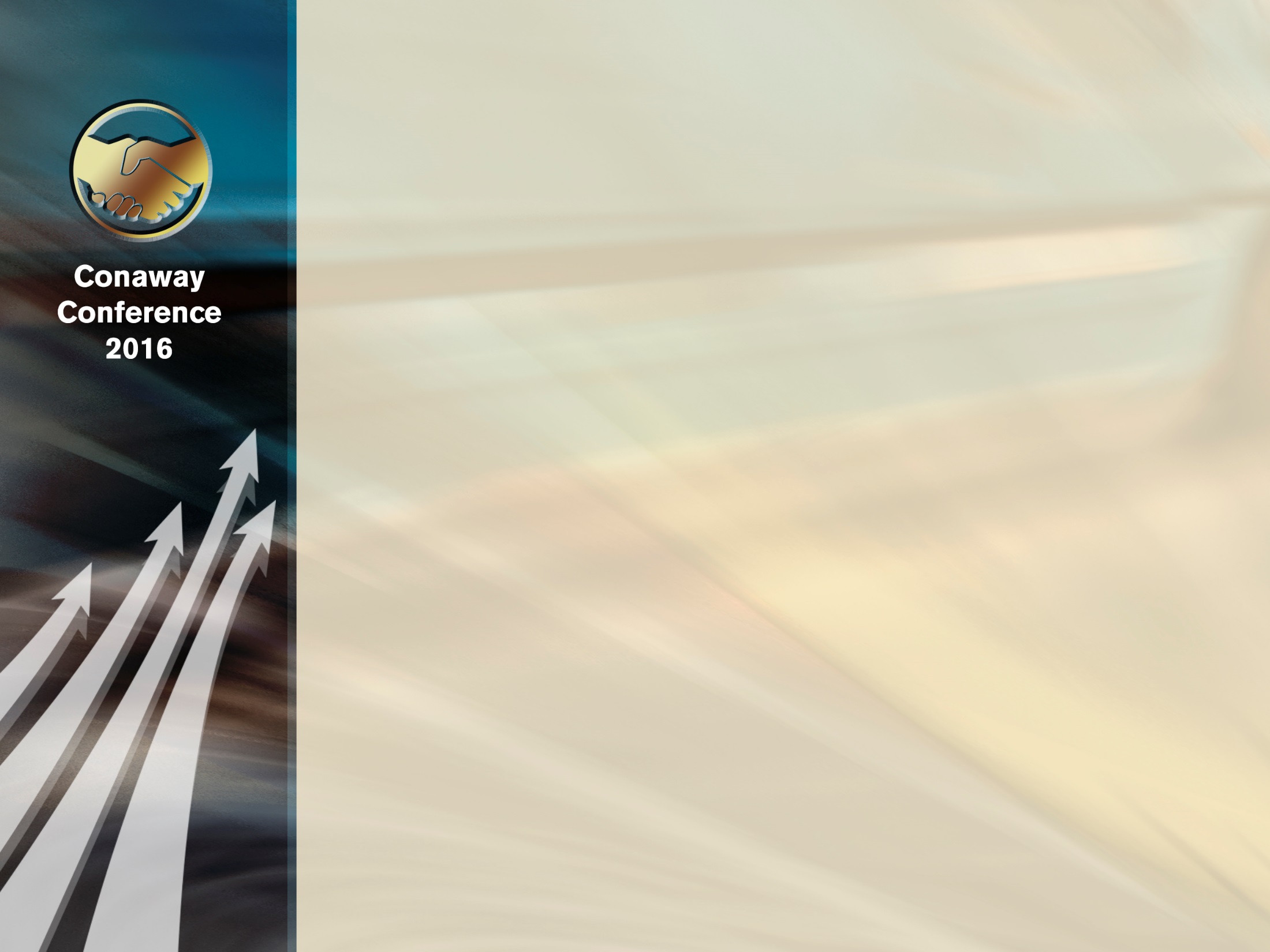 Lunch Break Noon – 1 PMENJOY!!!
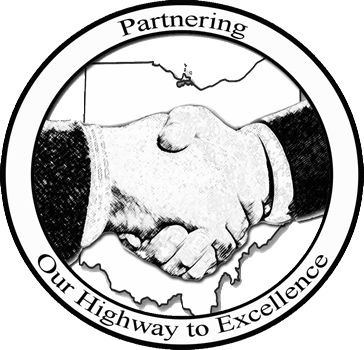 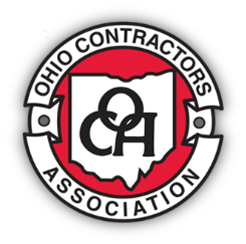 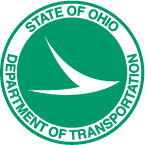 9:00 
MINUTES REMAIN UNTIL CONFERENCE RESUMES
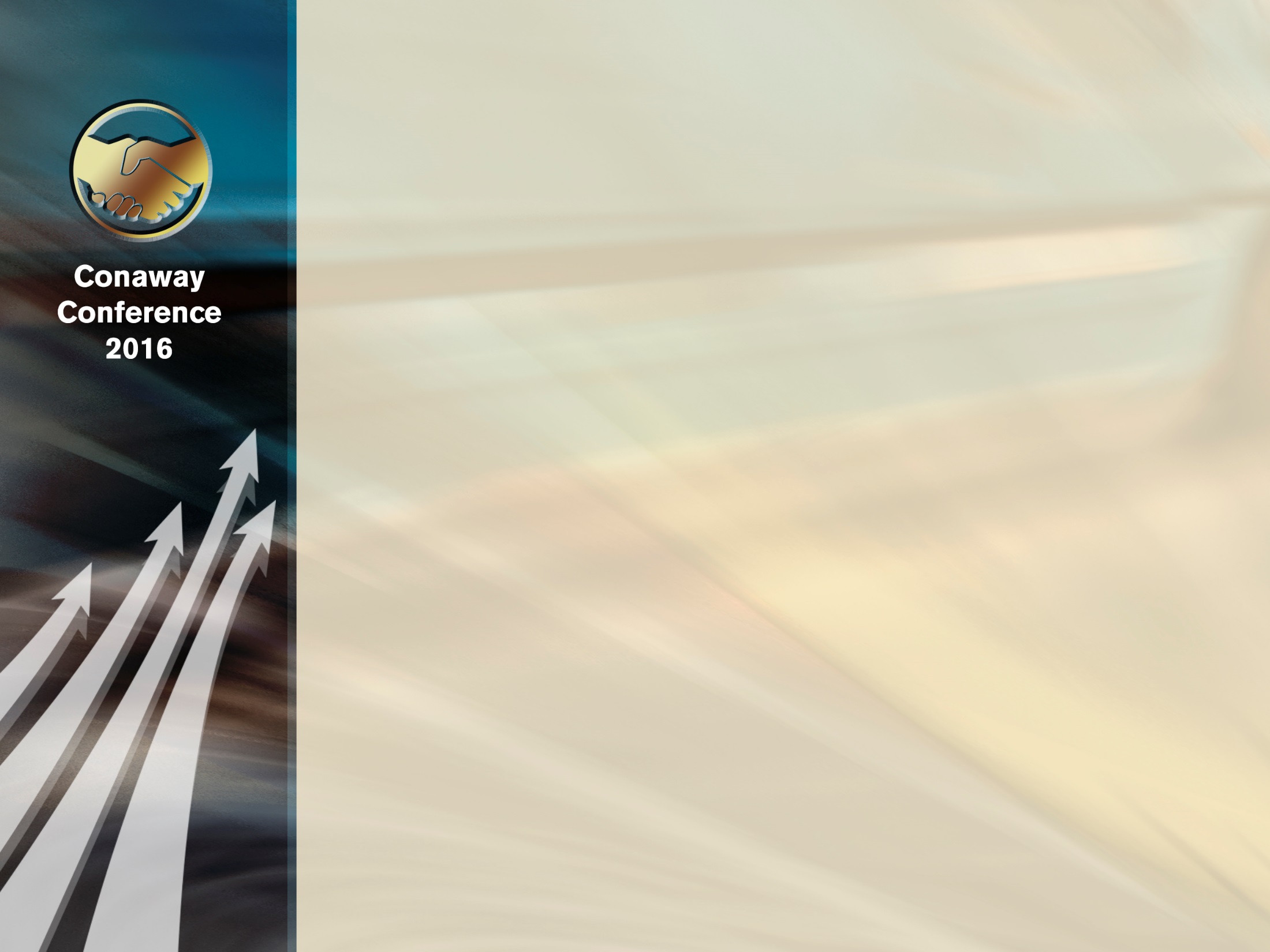 Lunch Break Noon – 1 PMENJOY!!!
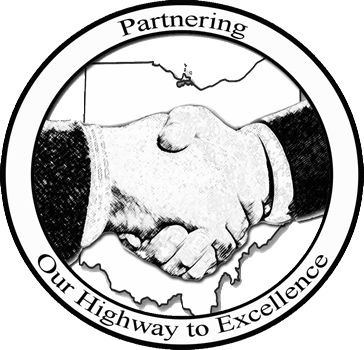 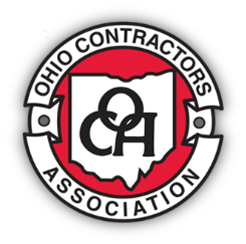 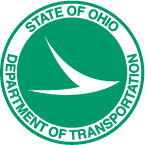 8:00 
MINUTES REMAIN UNTIL CONFERENCE RESUMES
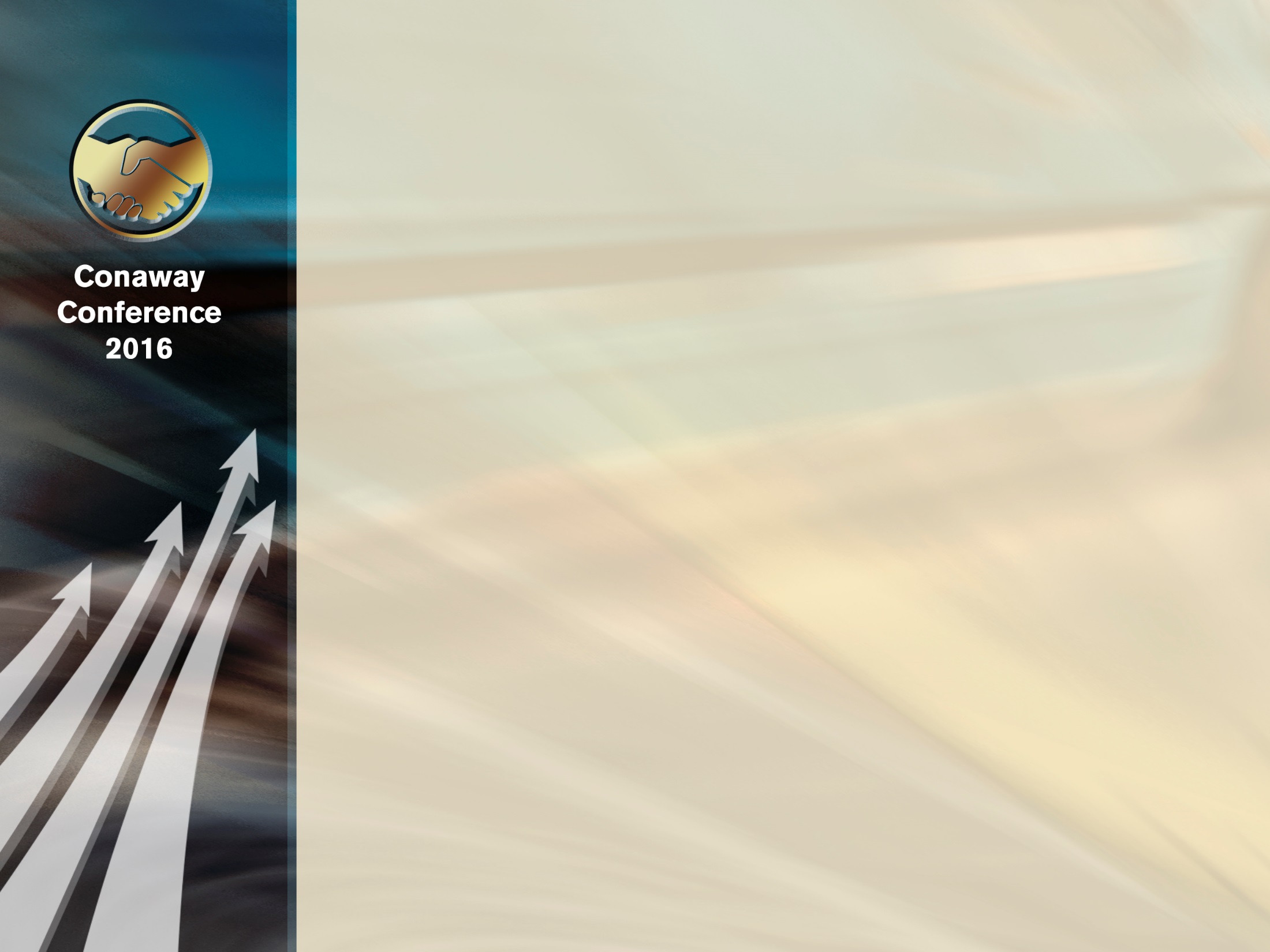 Lunch Break Noon – 1 PMENJOY!!!
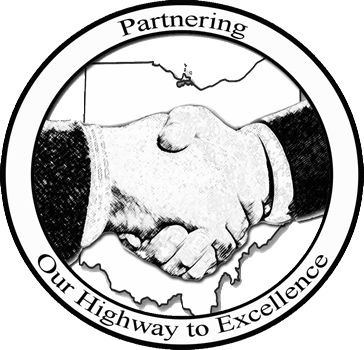 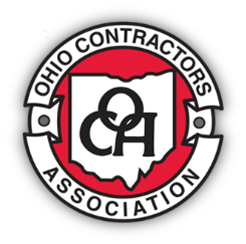 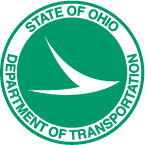 7:00 
MINUTES REMAIN UNTIL CONFERENCE RESUMES
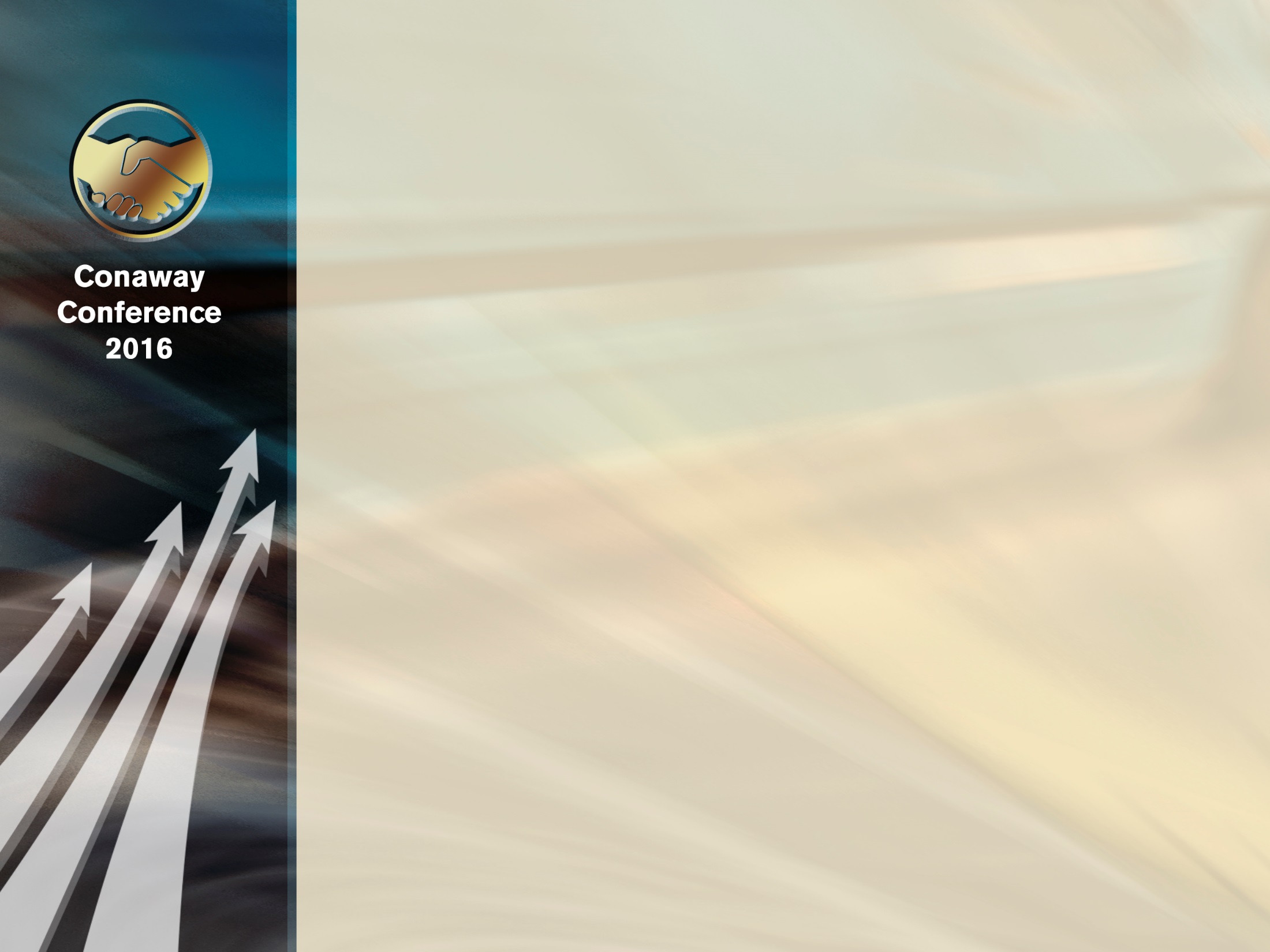 Lunch Break Noon – 1 PMENJOY!!!
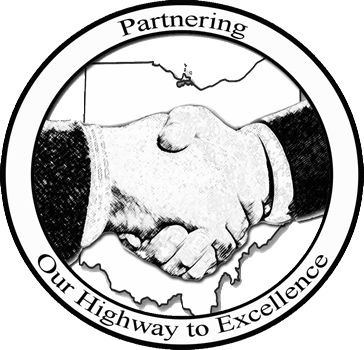 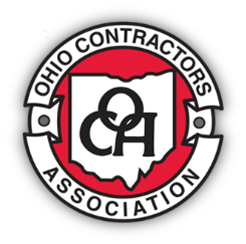 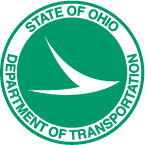 6:00 
MINUTES REMAIN UNTIL CONFERENCE RESUMES
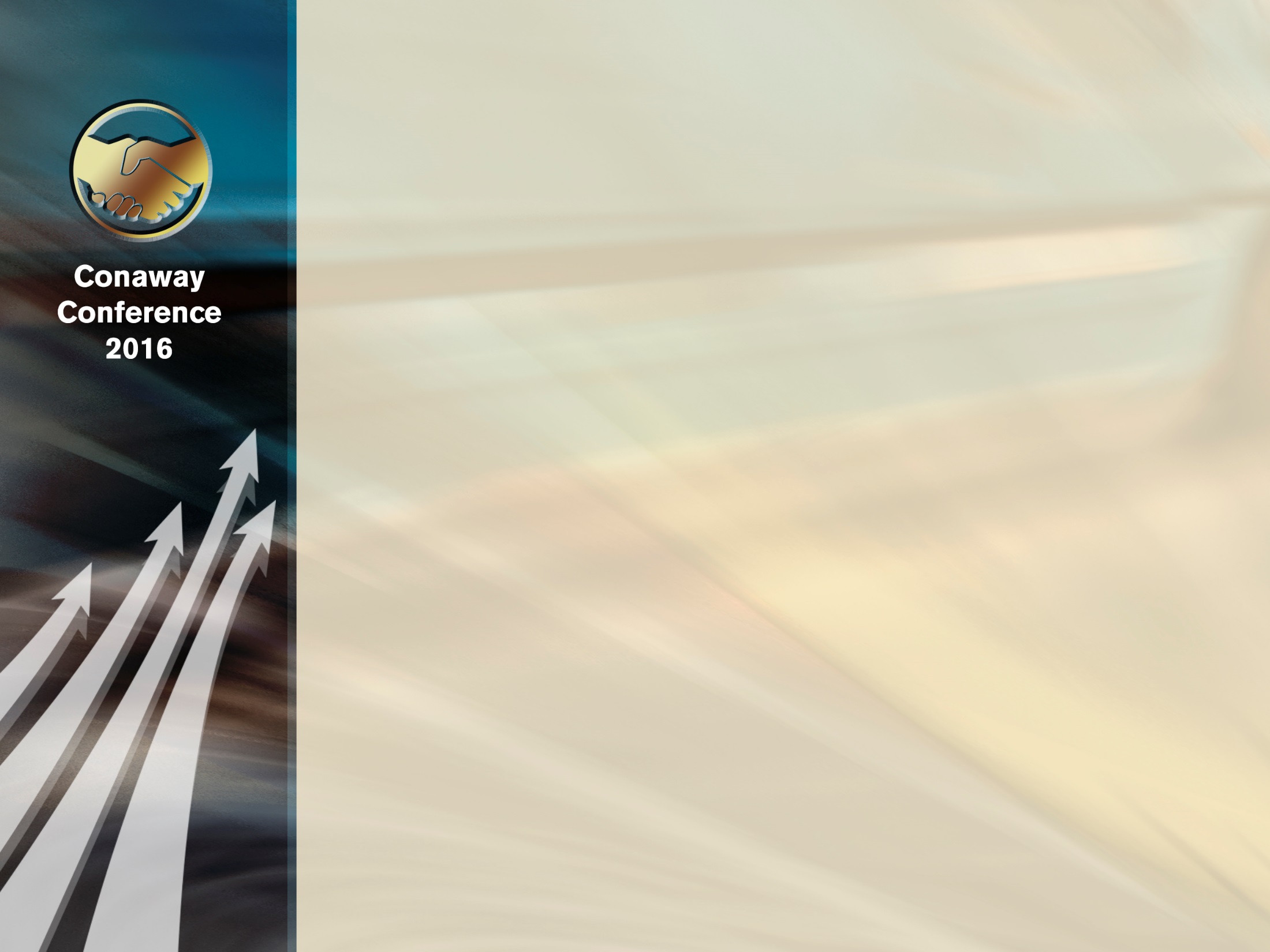 Lunch Break Noon – 1 PMENJOY!!!
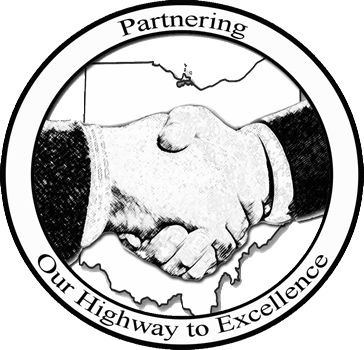 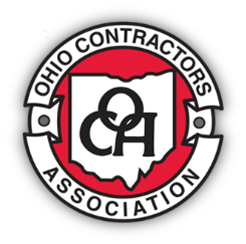 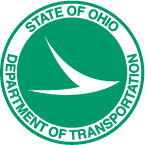 5:00 
MINUTES REMAIN UNTIL CONFERENCE RESUMES
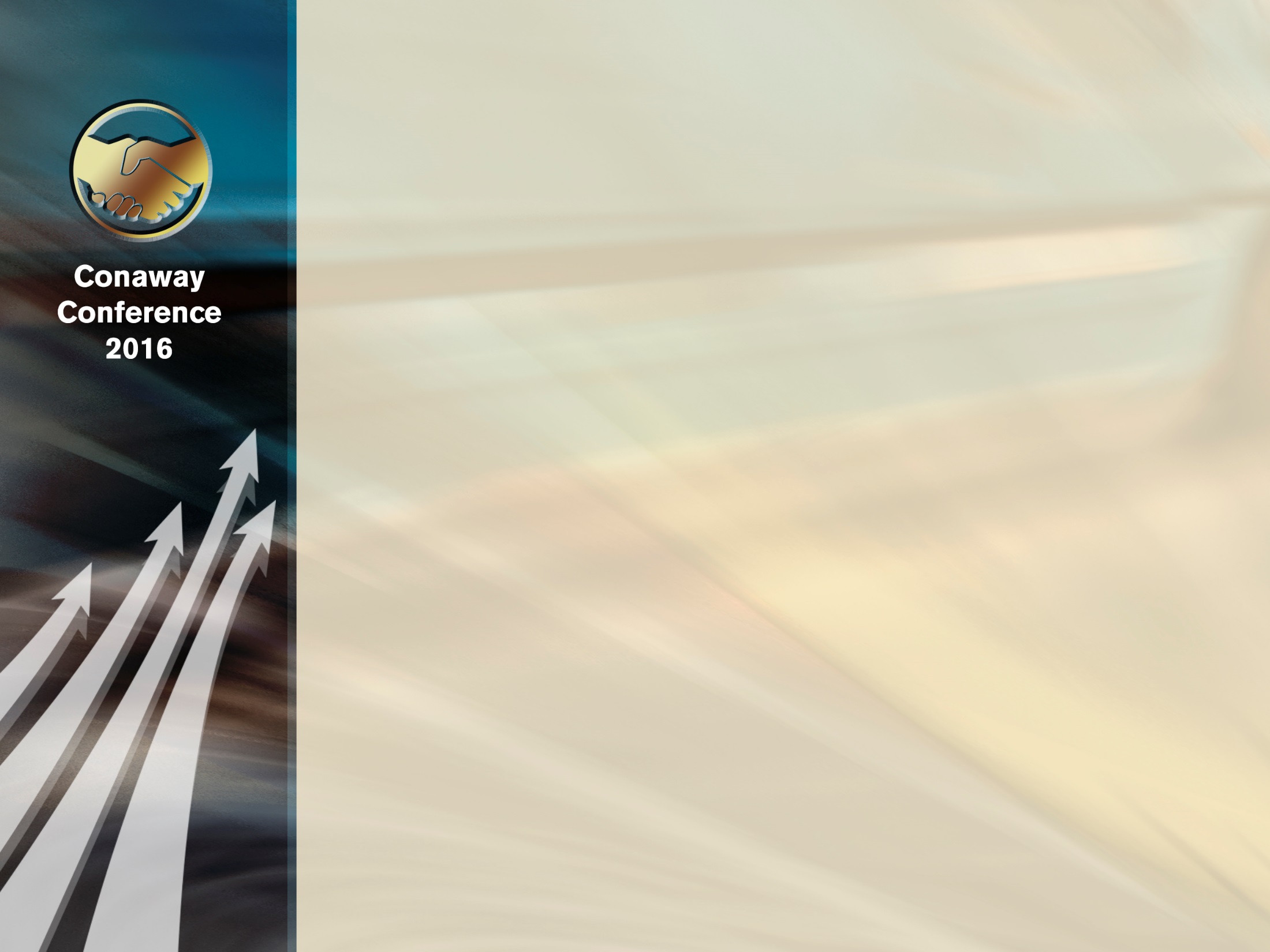 Lunch Break Noon – 1 PMENJOY!!!
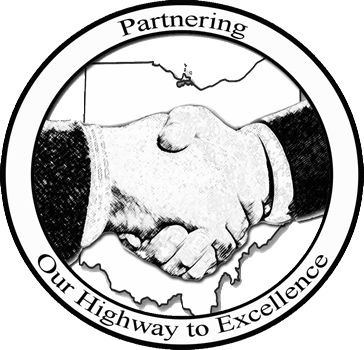 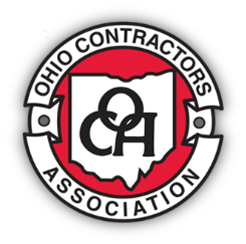 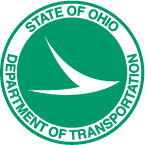 4:00 
MINUTES REMAIN UNTIL CONFERENCE RESUMES
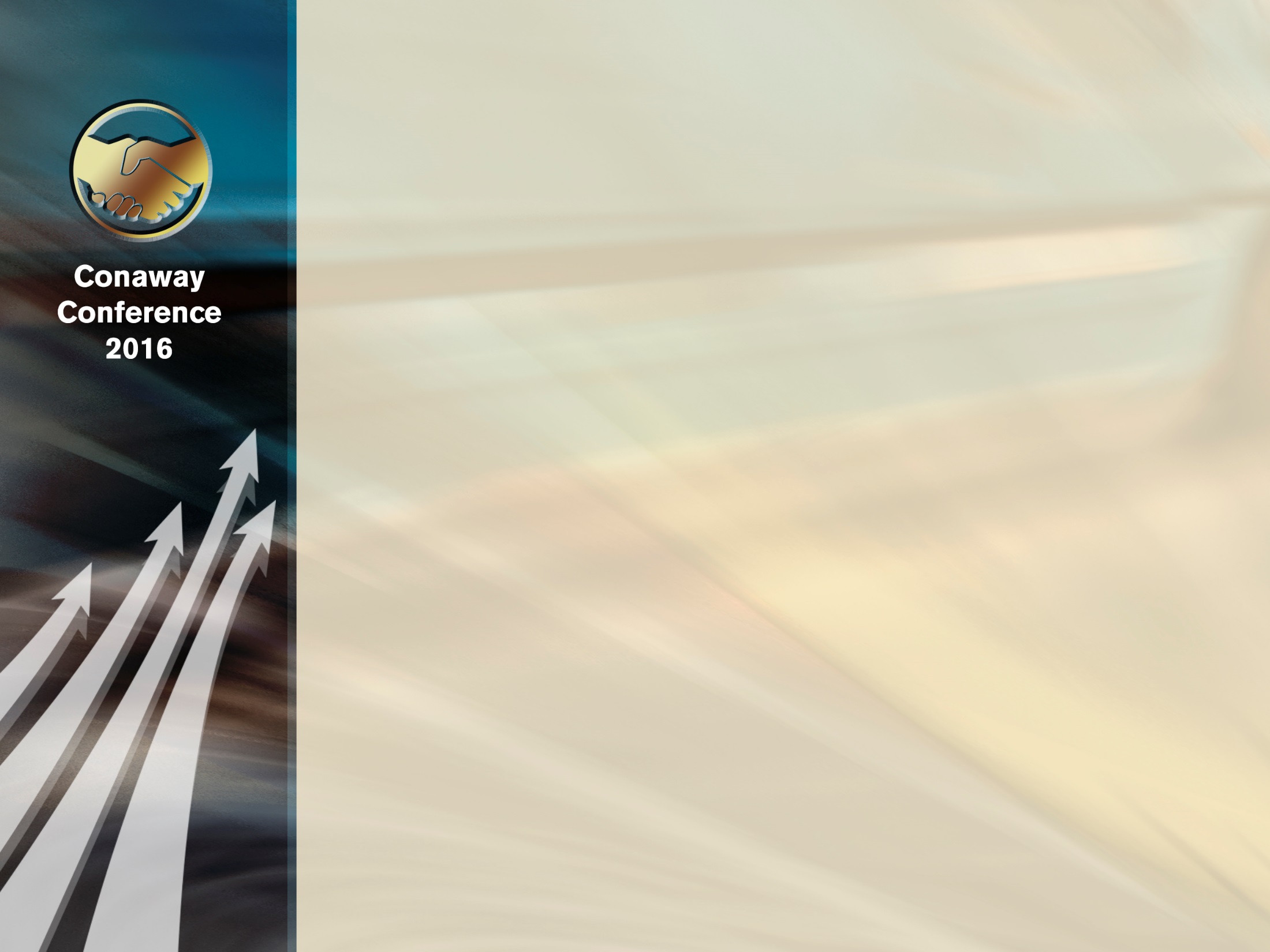 Lunch Break Noon – 1 PMENJOY!!!
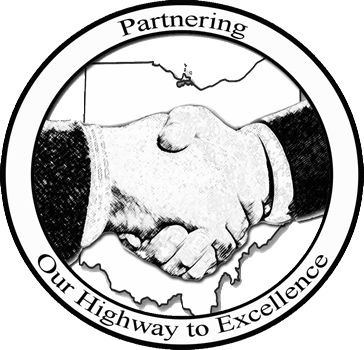 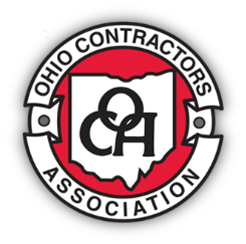 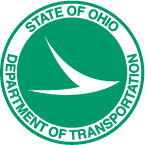 3:00 
MINUTES REMAIN UNTIL CONFERENCE RESUMES
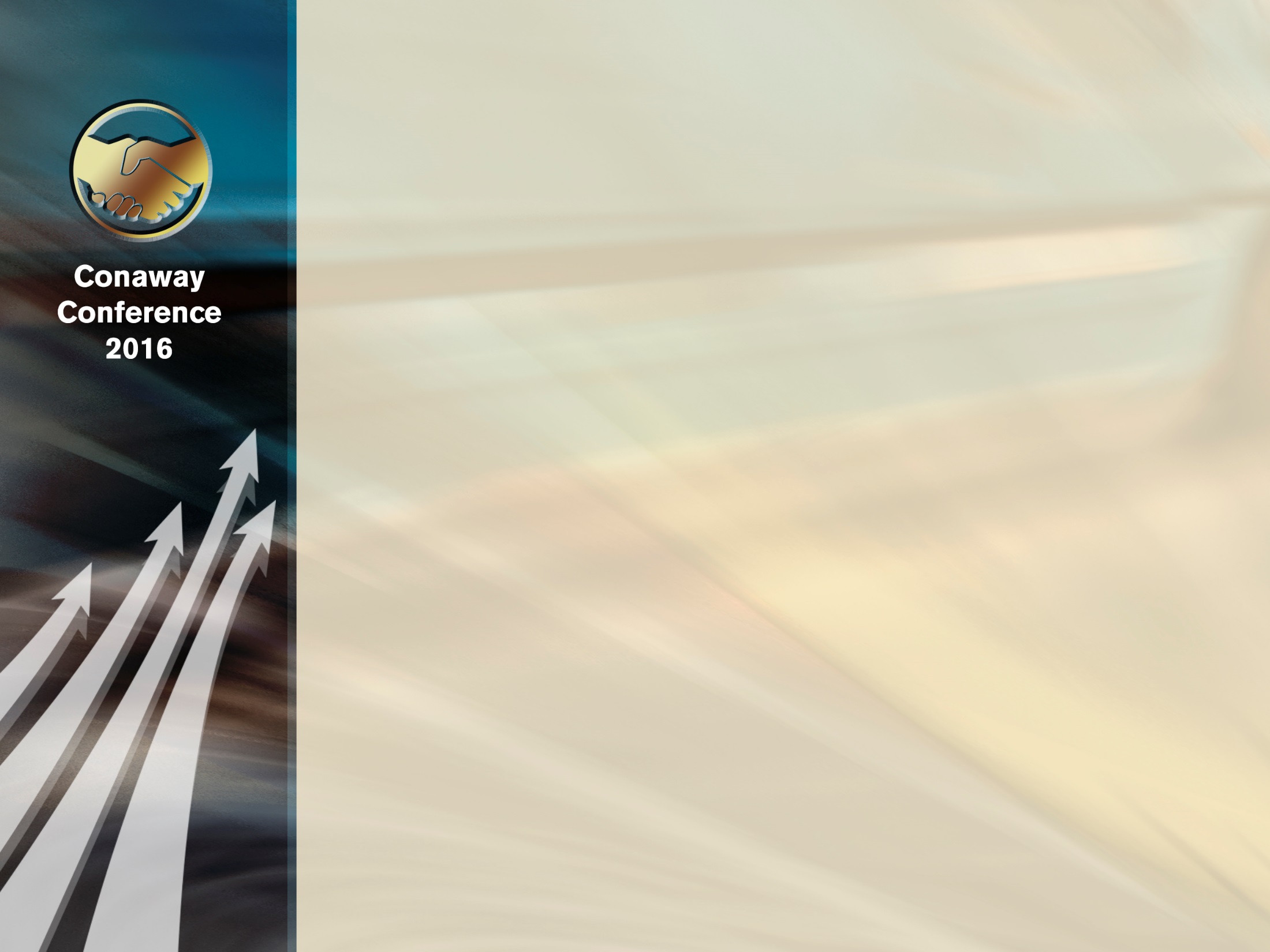 Lunch Break Noon – 1 PMENJOY!!!
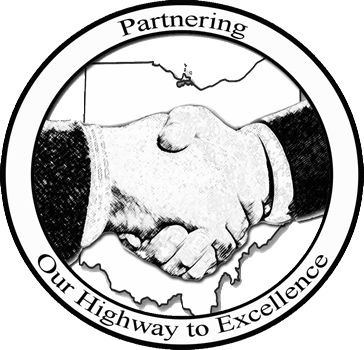 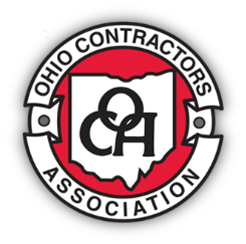 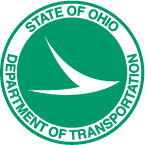 2:00 
MINUTES REMAIN UNTIL CONFERENCE RESUMES
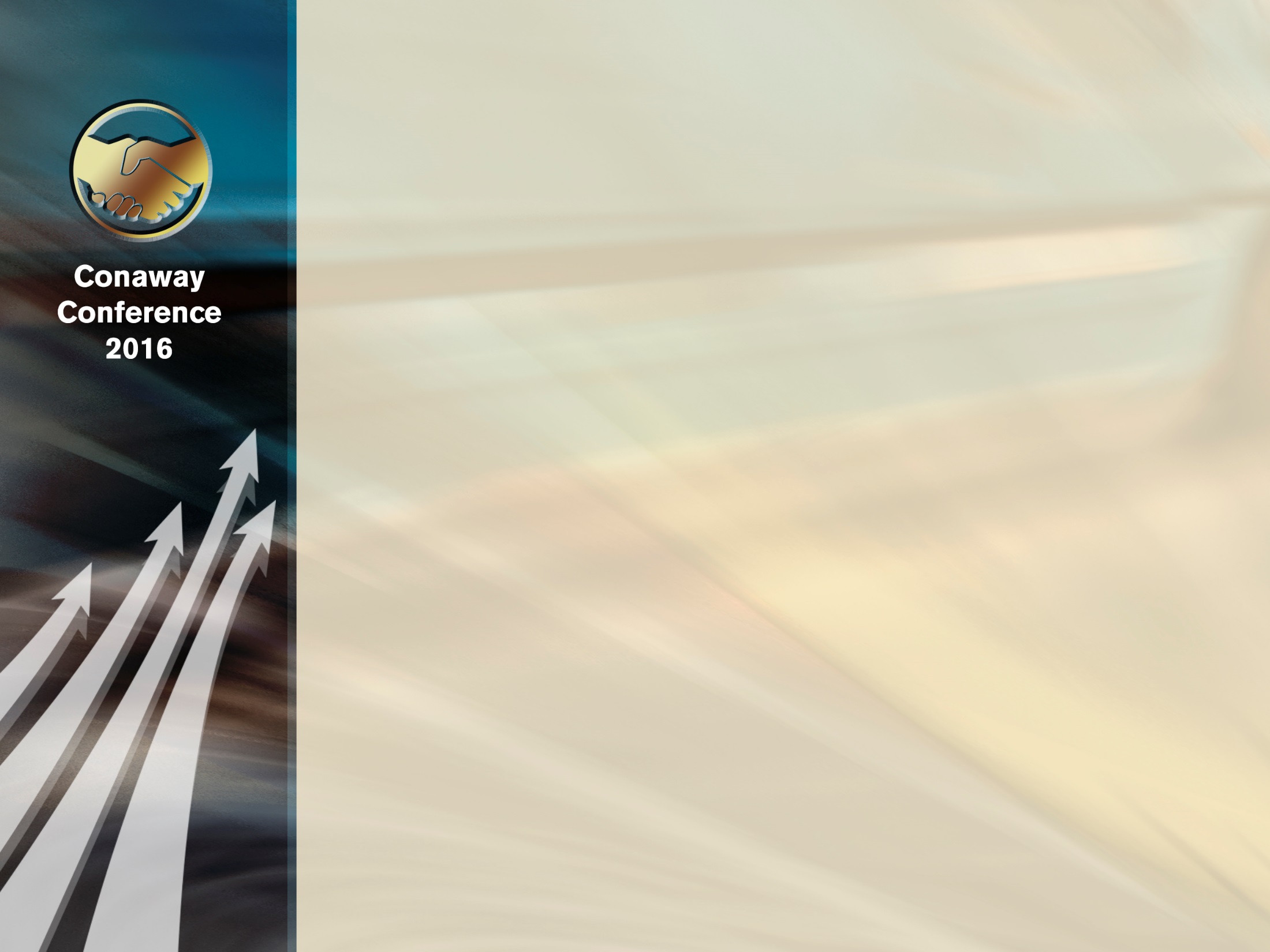 Lunch Break Noon – 1 PMENJOY!!!
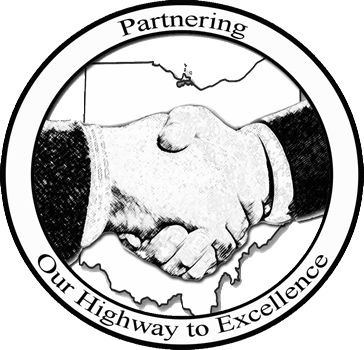 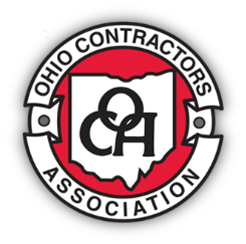 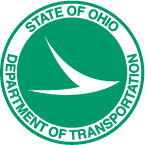 1:00 
MINUTES REMAIN UNTIL CONFERENCE RESUMES
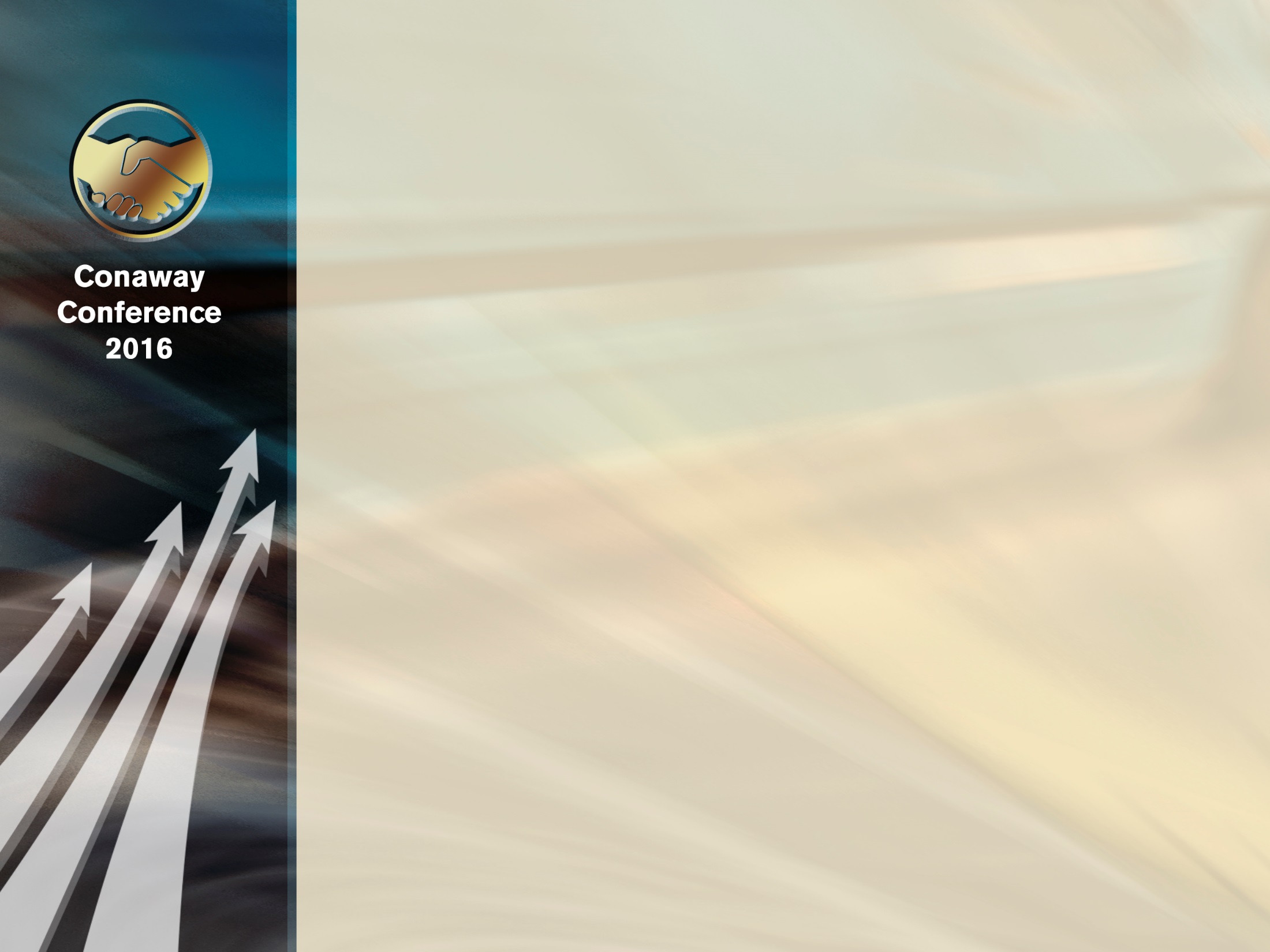 Welcome Back to the 2016 Conaway Conference
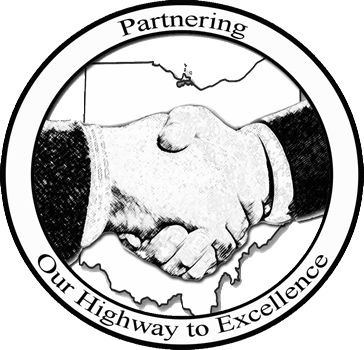 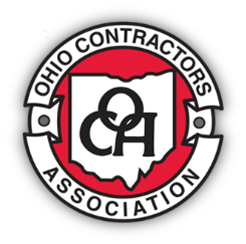 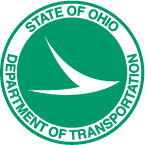 Afternoon Breakout Schedule